Univerzitet u Beogradu – Rudarsko-geološki fakultet
organizuje
Promociju „GIS Dana“ u Srbiji
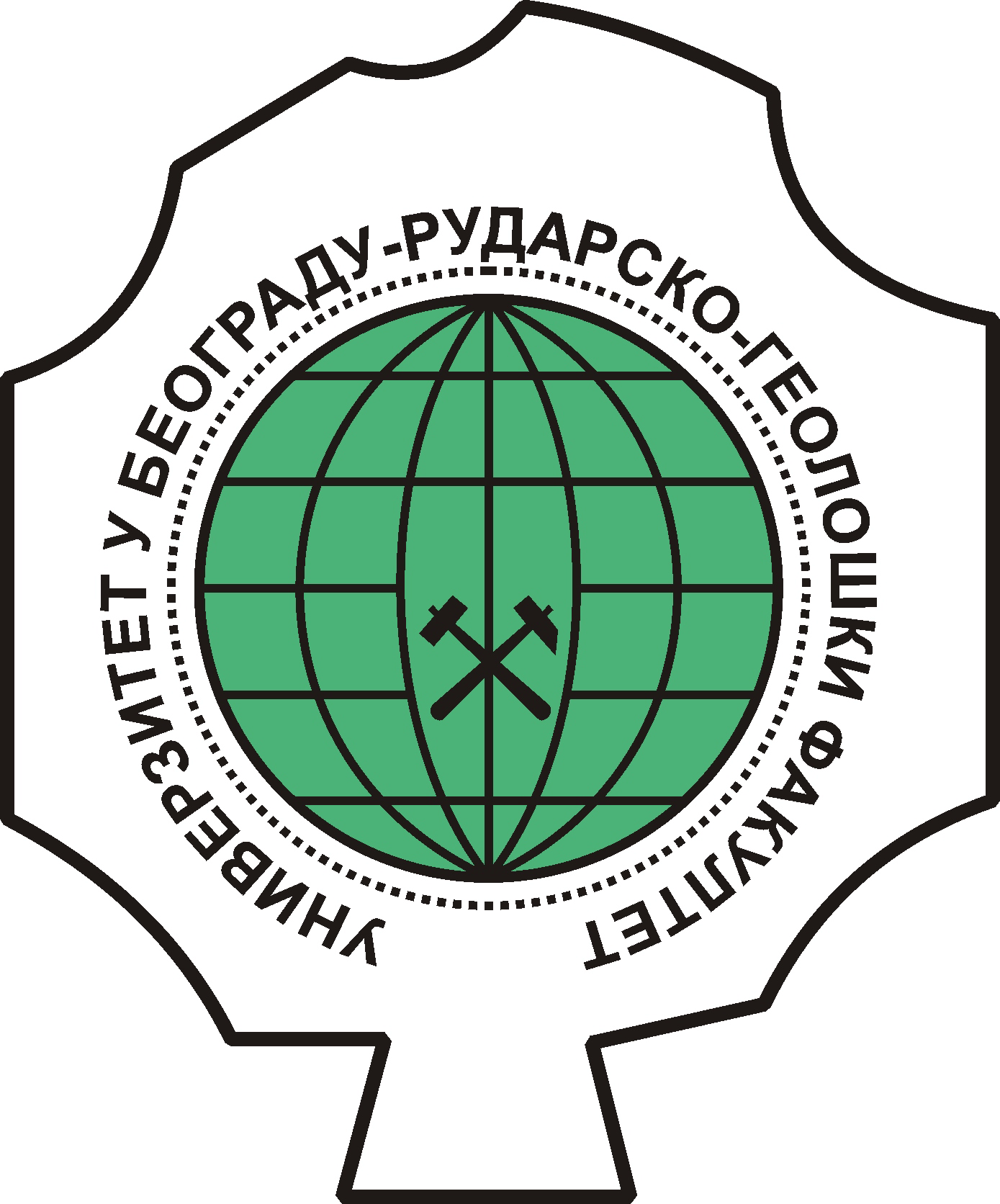 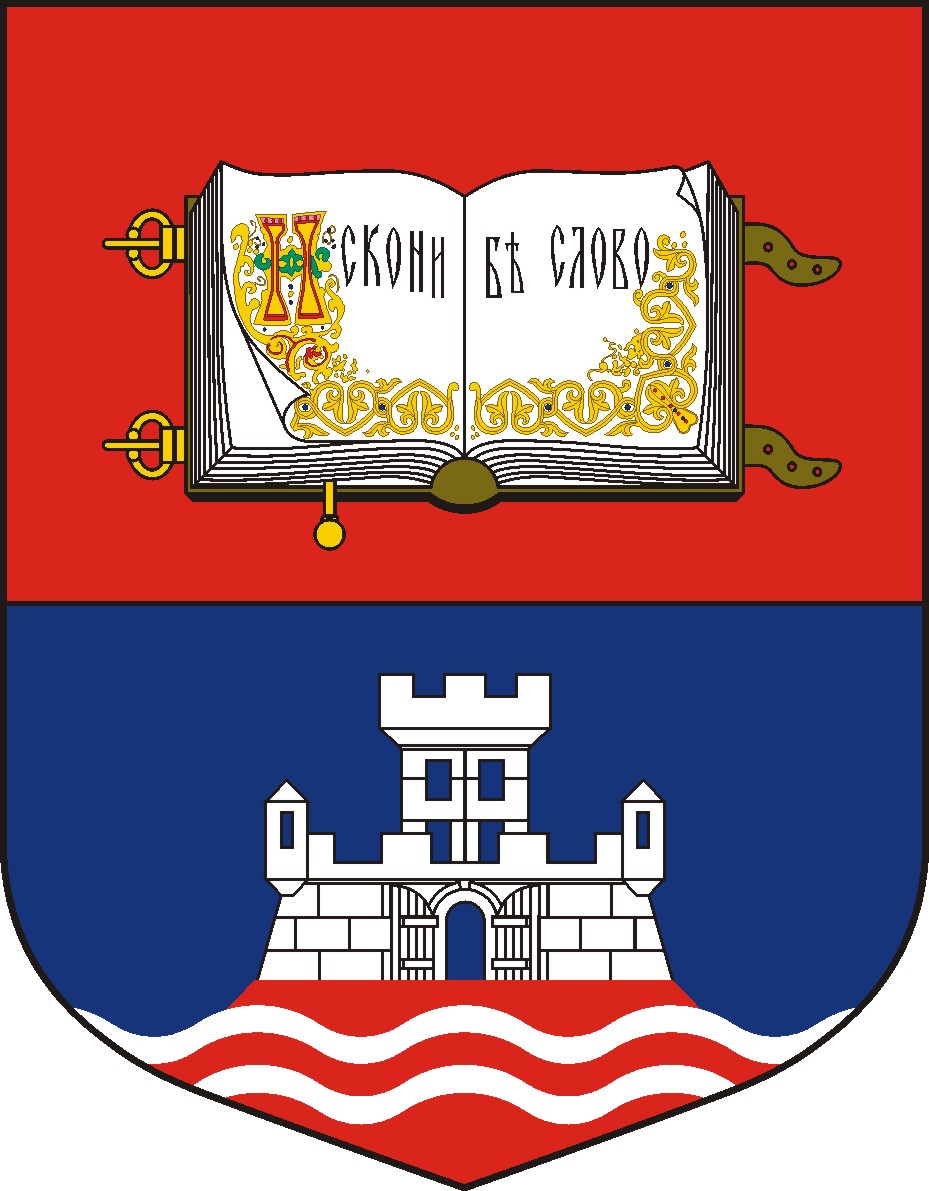 http://gisday.rgf.rs
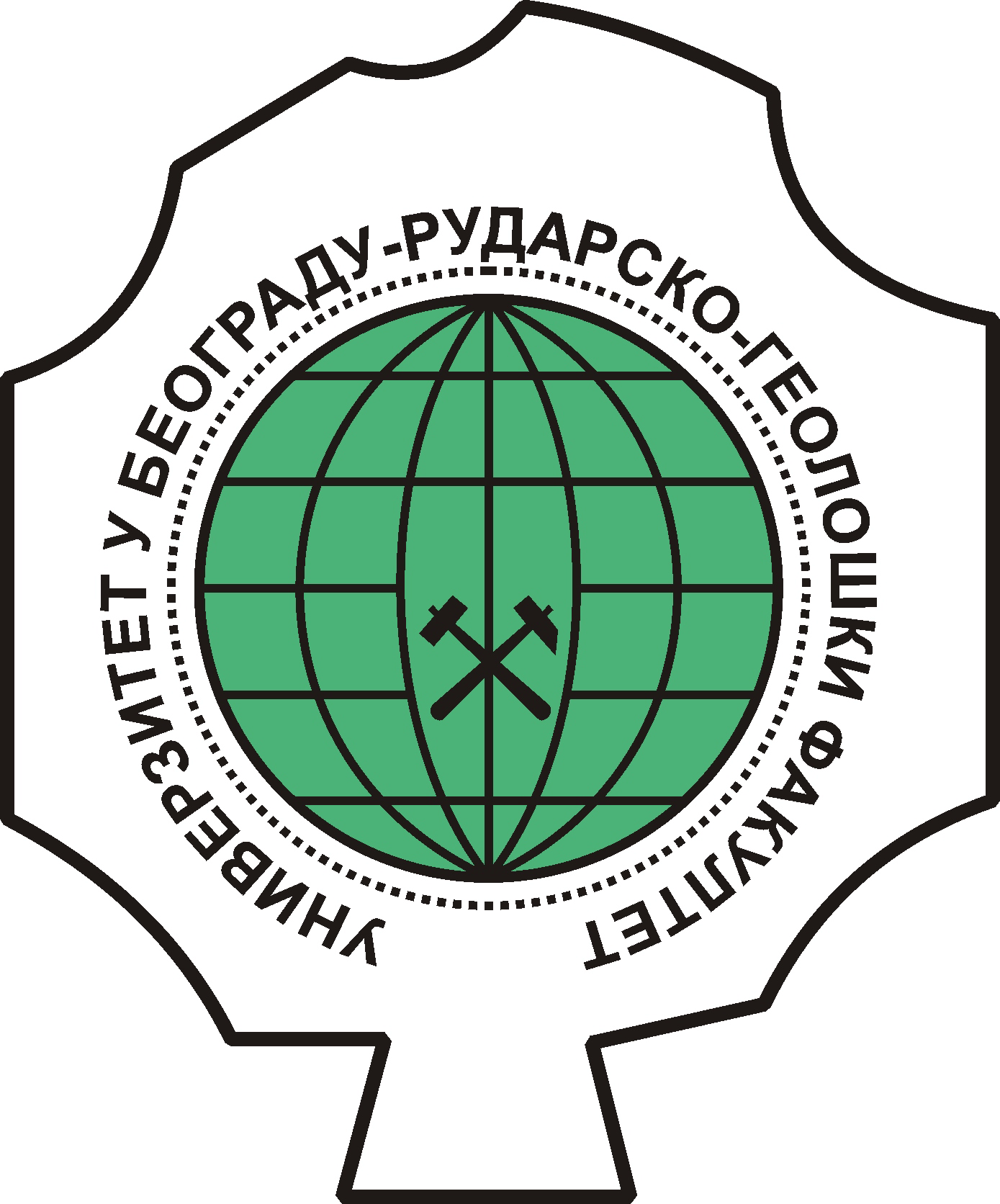 RUDARSKO 
       GEOLOŠKI FAKULTET
Beograd, 20. Novembar 2013.
http://gisday.rgf.rs
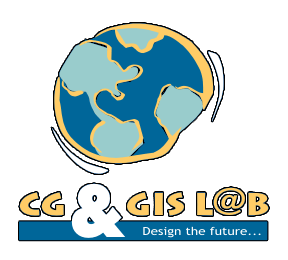 Laboratorija za računarsku
grafiku i GIS
Profesionalna GIS rešenja
Autor: Prof. dr Dejan Rančić, Elektronski fakultet u Nišu
Sadržaj prezentacije
O Laboratoriji za računarsku grafiku i GIS
Oblasti istraživanja i glavne reference
GiNIS platforma za GIS
Profesionalna GIS rešenja bazirana na GiNIS platformi
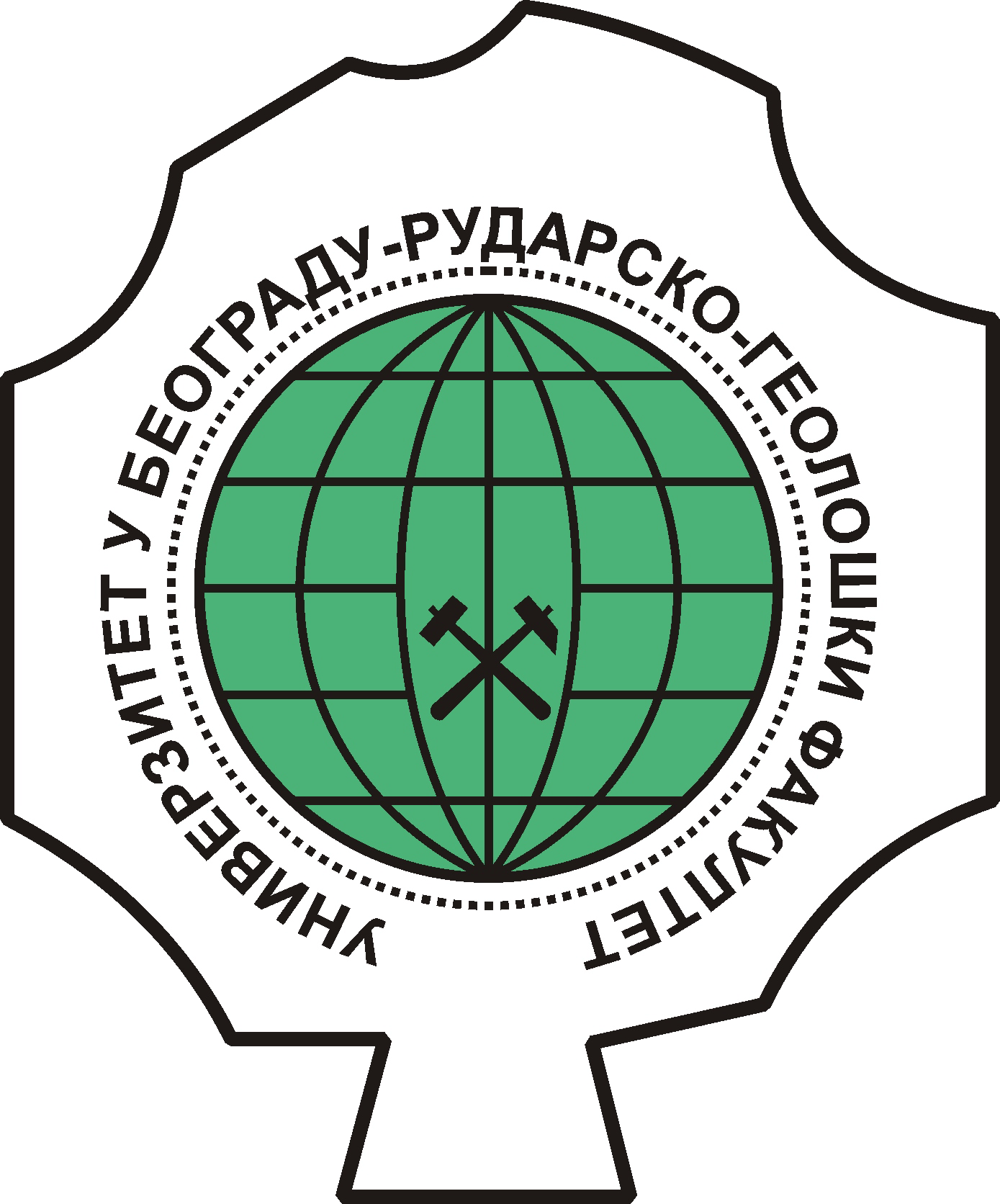 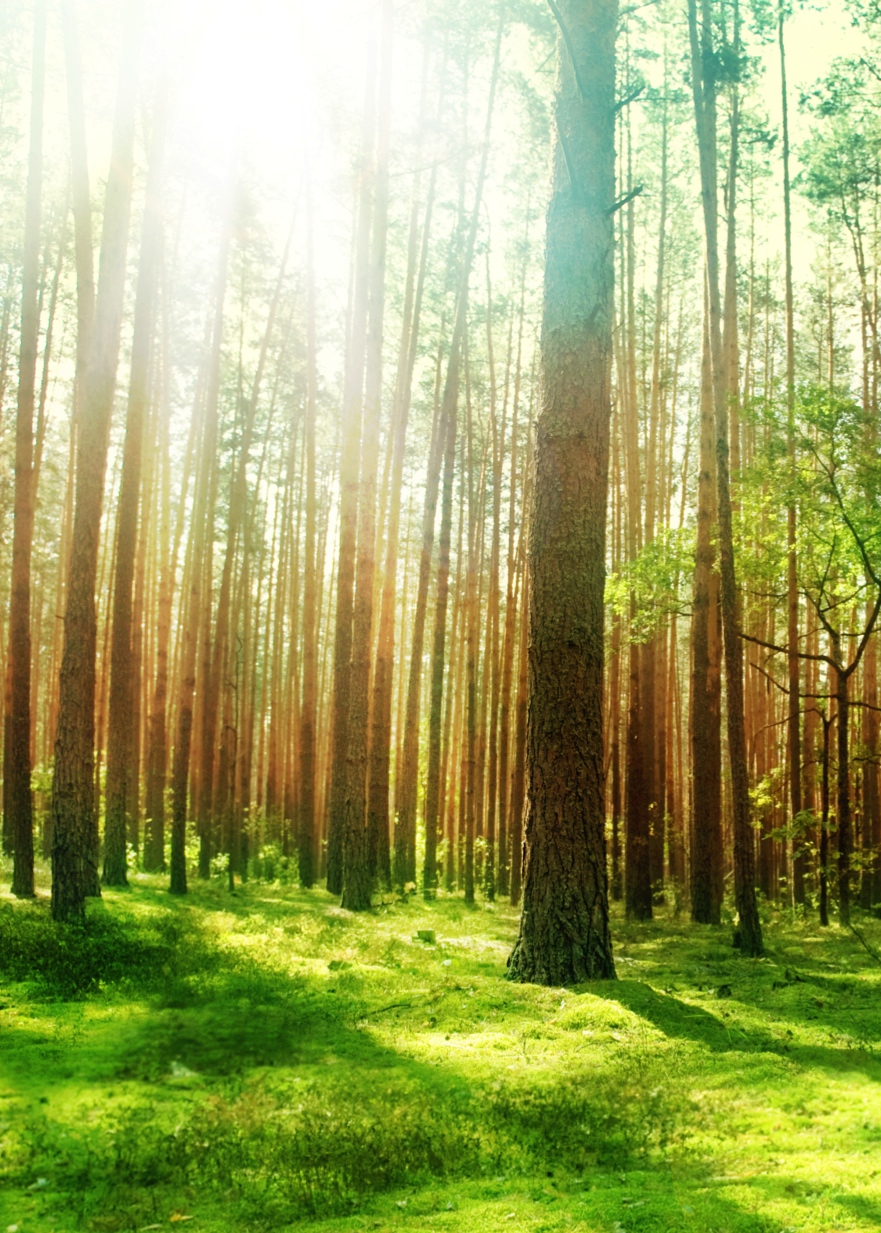 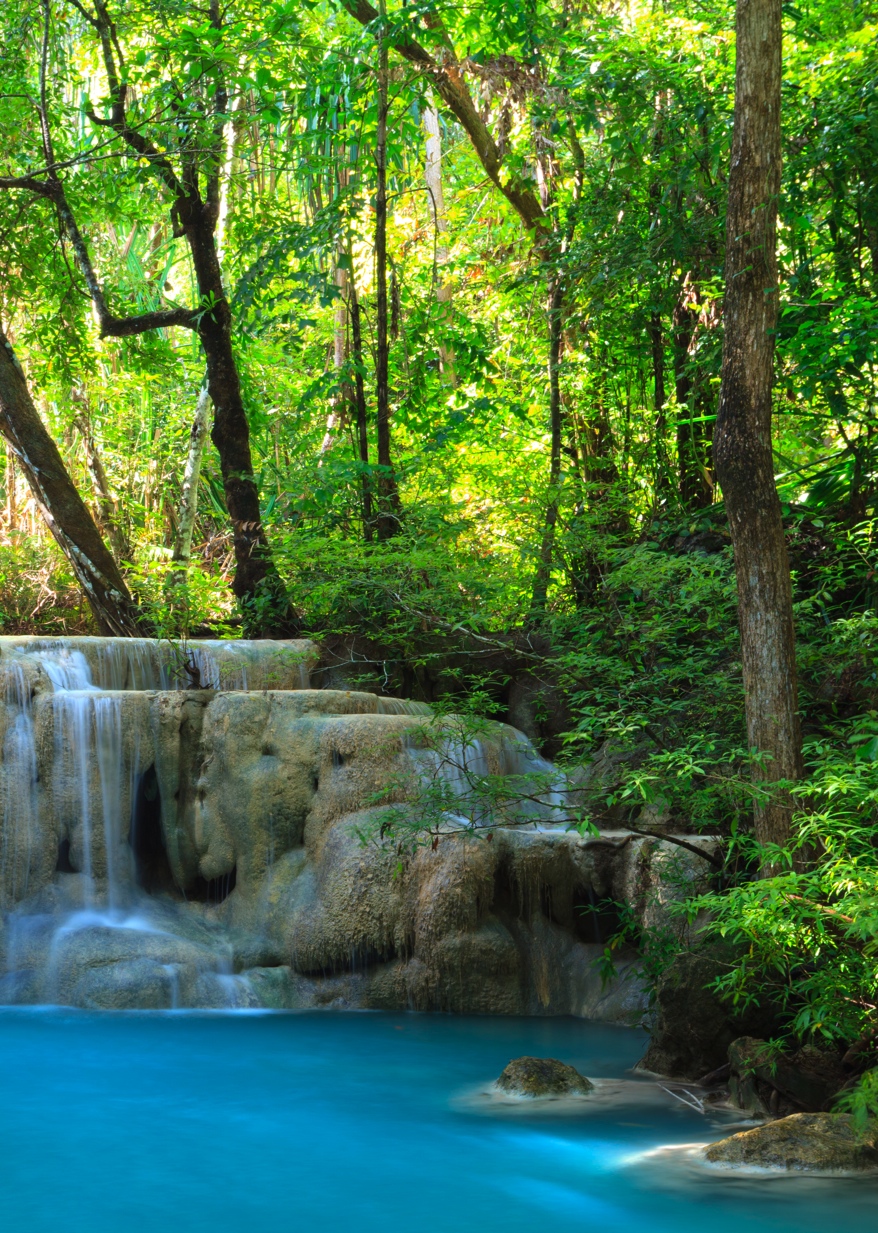 Laboratorija za računarsku grafiku i GIS
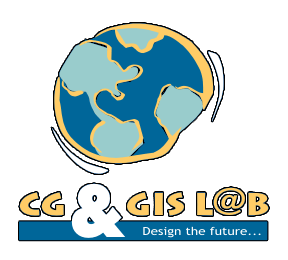 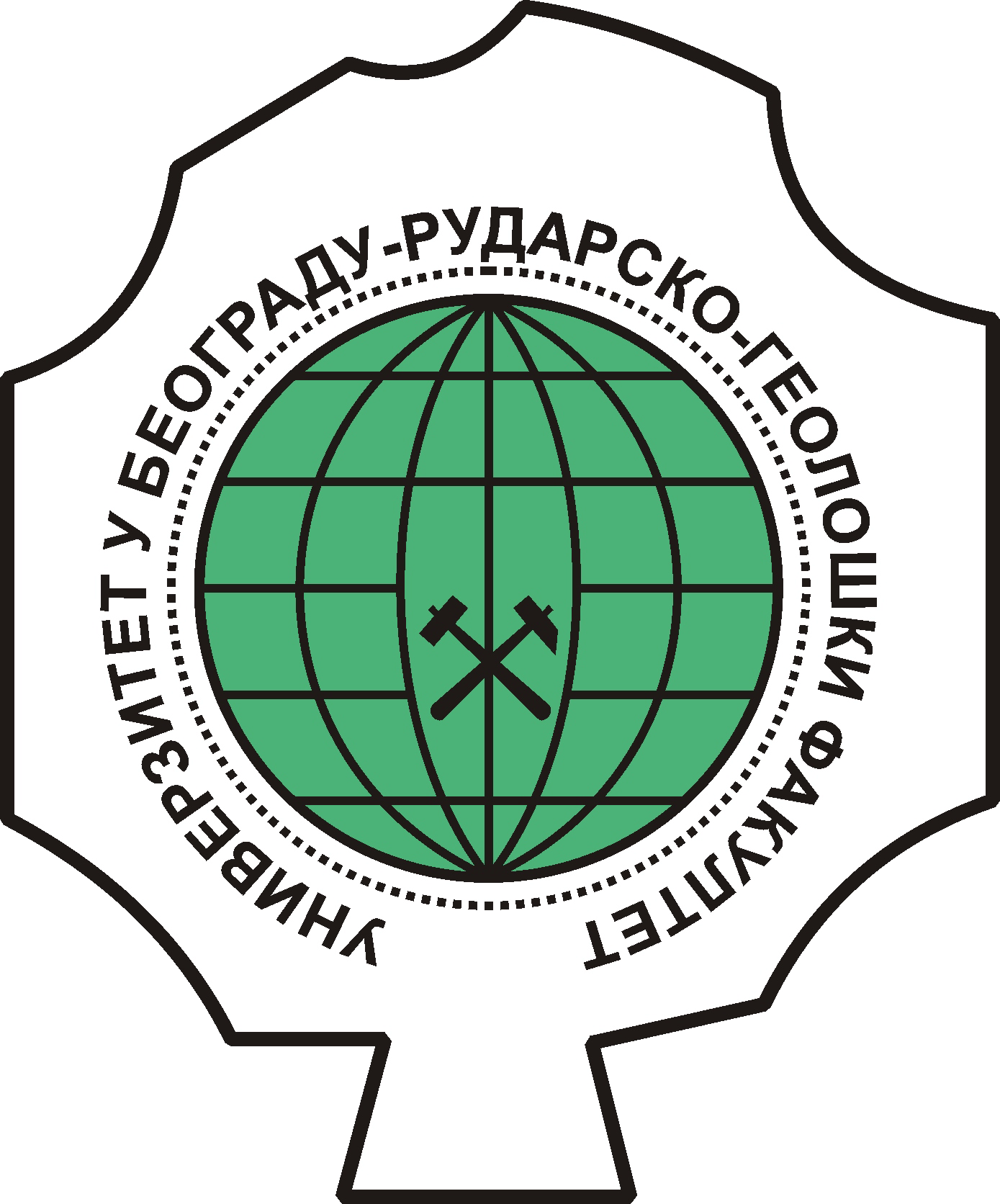 O Laboratoriji za računarsku grafiku i GIS...
Formirana: 1991. kao laboratorija u okviru Katedre za Računarstvo
Istraživača: 5 (start)
Istraživača: 23 (sada)
Doktorata: 10
Magistarskih teza: 22
Broj publikovanih radova za period 
1991/1995: ~50
1996-2001: ~100
2002-2013: ~400
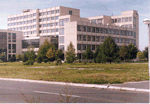 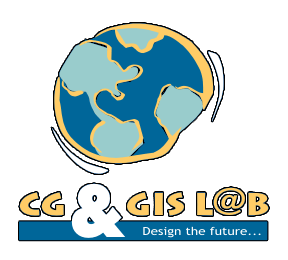 CG&GIS Lab tim
U oblasti GIS-a više od 20 godina
Tim sa jakim akademskim temeljom 
Razvijeni sopstveni GIS alati i metodologije
Prvi GPS sistem za praćenje vozila razvijen 1996. god
Neprocenjivo iskustvo iz oblasti GIS-a
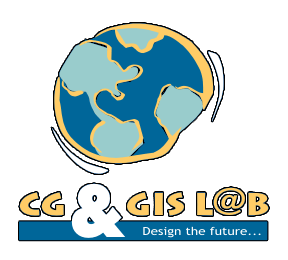 Oblasti istraživanja i razvoja
Računarska grafika i vizuelizacija 
Geografski informacioni sistemi 
Napredne baze podataka i informacioni sistemi 
Komandni, kontrolni, komunikacioni i inteligentni sistemi (C4I) 
Sistemi zasnovani na znanju 
Napredne Web tehnologije
Mobilni sistemi
Karakteristike GiNIS sistema
Razvijan od početka u C/C++ u (potpuna kontrola koda)
Hibridni GIS (raster + vektor)
Organizacija podataka po lejerima
Standardne GIS funkcije (Zoom In,Out, kontinualno kretanje, panovanje,…)
Merenja na karti (pozicija, rastojanje, azimut,…)
2D I 3D vizuelizacija terena i tematskih podataka
Rad sa prostorno-vremenskim bazama podataka
Integracija sa Ekspertnim sistemima i sistemima Virtuelne realnosti
Nezavisnost od hardvera
Mobilni i WEB GIS klijenti
...
Korišćene tehnologije
MS Visual C/C++
 MS .NET
 MS SQL Server
 MS GDI, GDI+
 OpenGL
GiNIS sistem omogućava:
Čuvanje, prikaz i obradu georeferenciranih podataka
 2D i 3D vizuelizaciju geo-podataka
 Različite vrste prostornih analiza i simulacija 
 Integraciju sa različitim vrstama senzora 
 Pomoć u donošenju odluka
 Organizaciju i izradu izveštaja 
 Daljinsko upravljanje
 Aktivan i pasivan nadzor
 Rad sa prostorno-vremenskim bazama podataka
 Integraciju sa Ekspertnim sistemima i sistemima   Virtuelne realnosti
 Mobilne i WEB GIS klijente
10
GiNIS Arhitektura
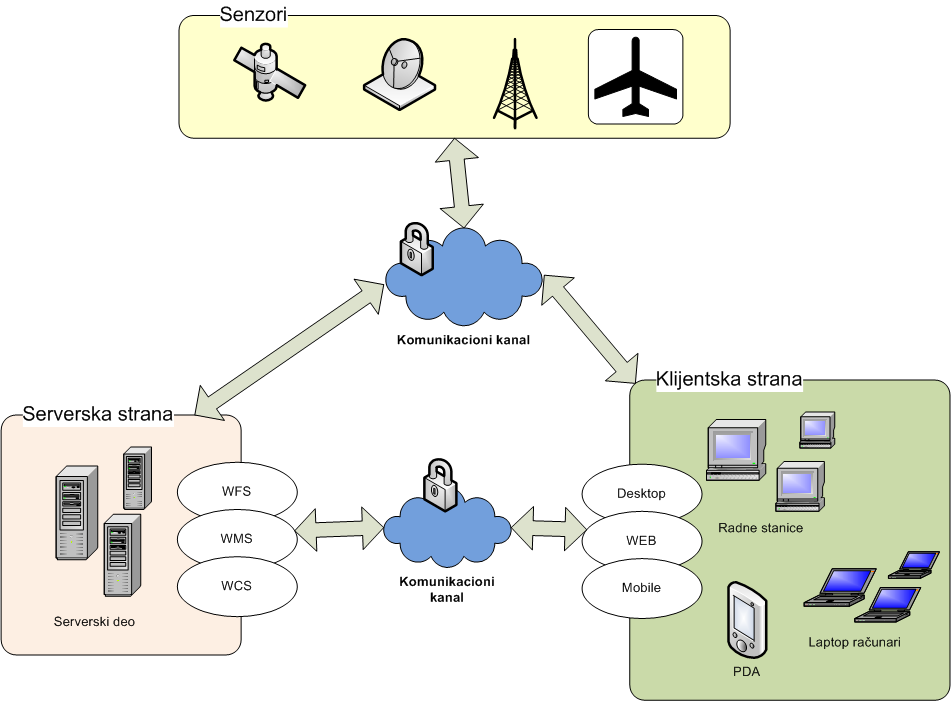 Primeri iz GiNIS GIS aplikacija
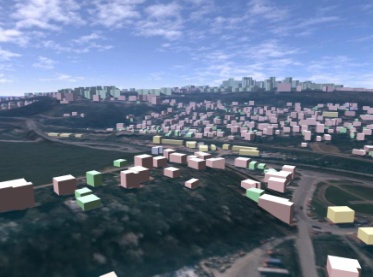 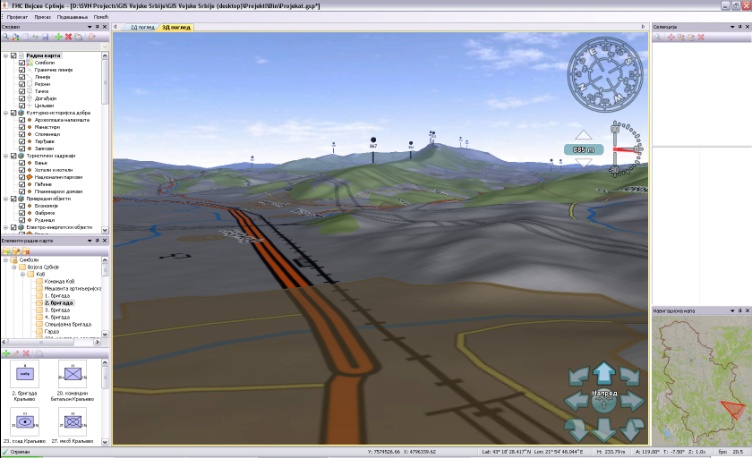 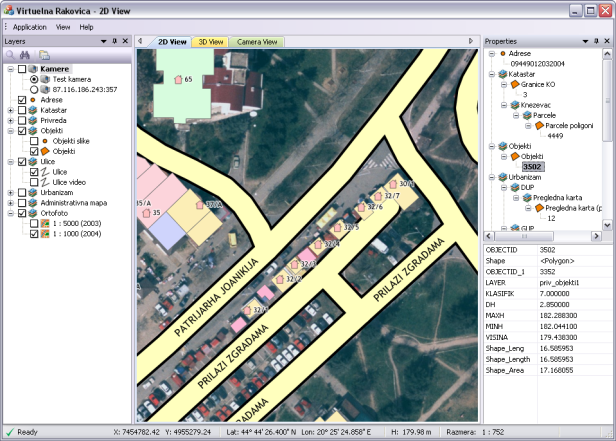 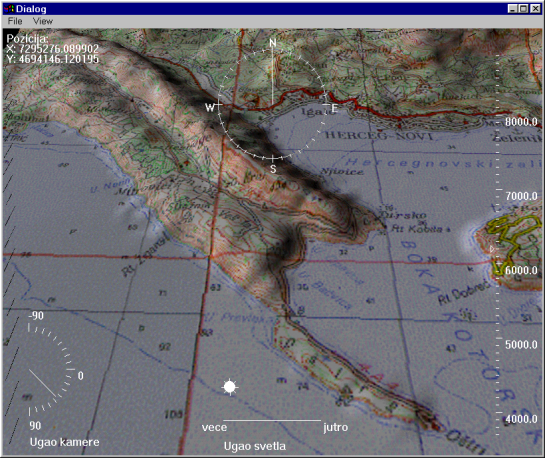 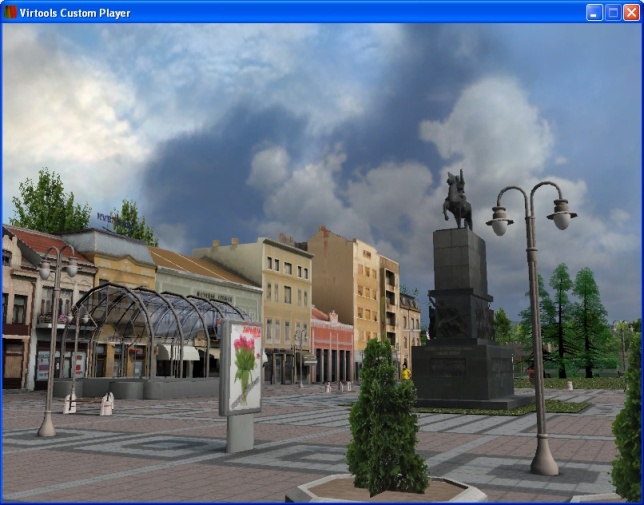 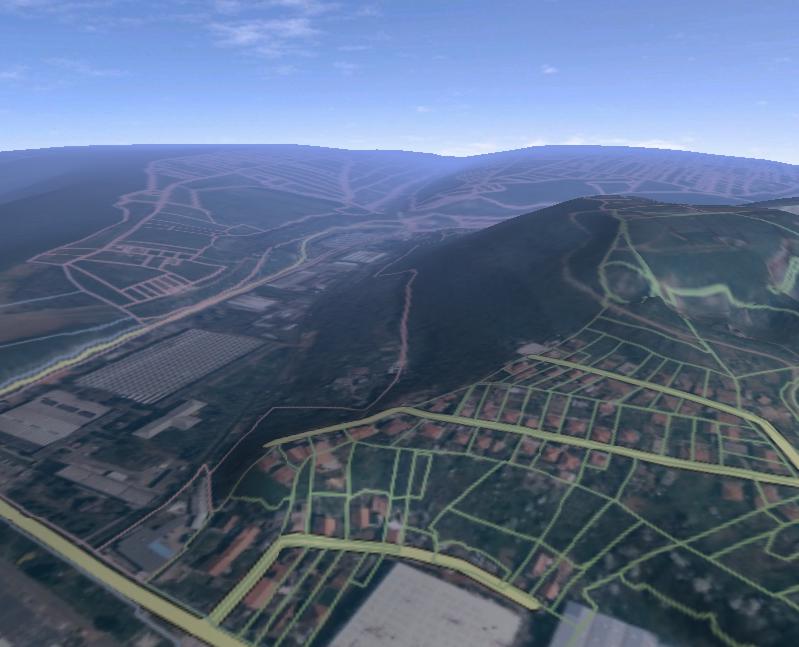 Najznačajnije GiNIS GIS reference
Vojska Srbije
Yugoimport-SDPR, Beograd
MUP Srbije 
RHMZ Srbije
ED “Jugoistok”
ED “Elektro-Šumadija”
TELEKOM Srbije
LS Niš
LS Vranje
...
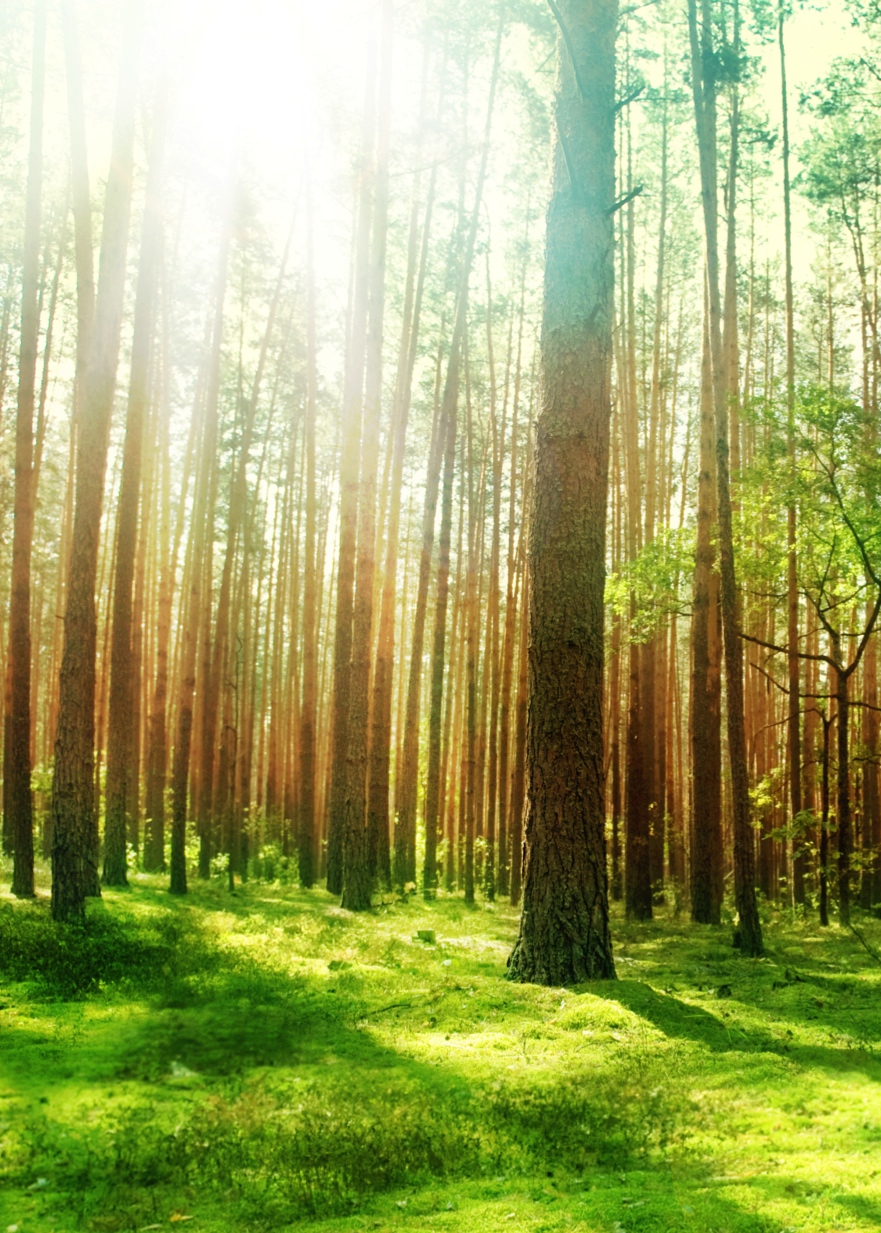 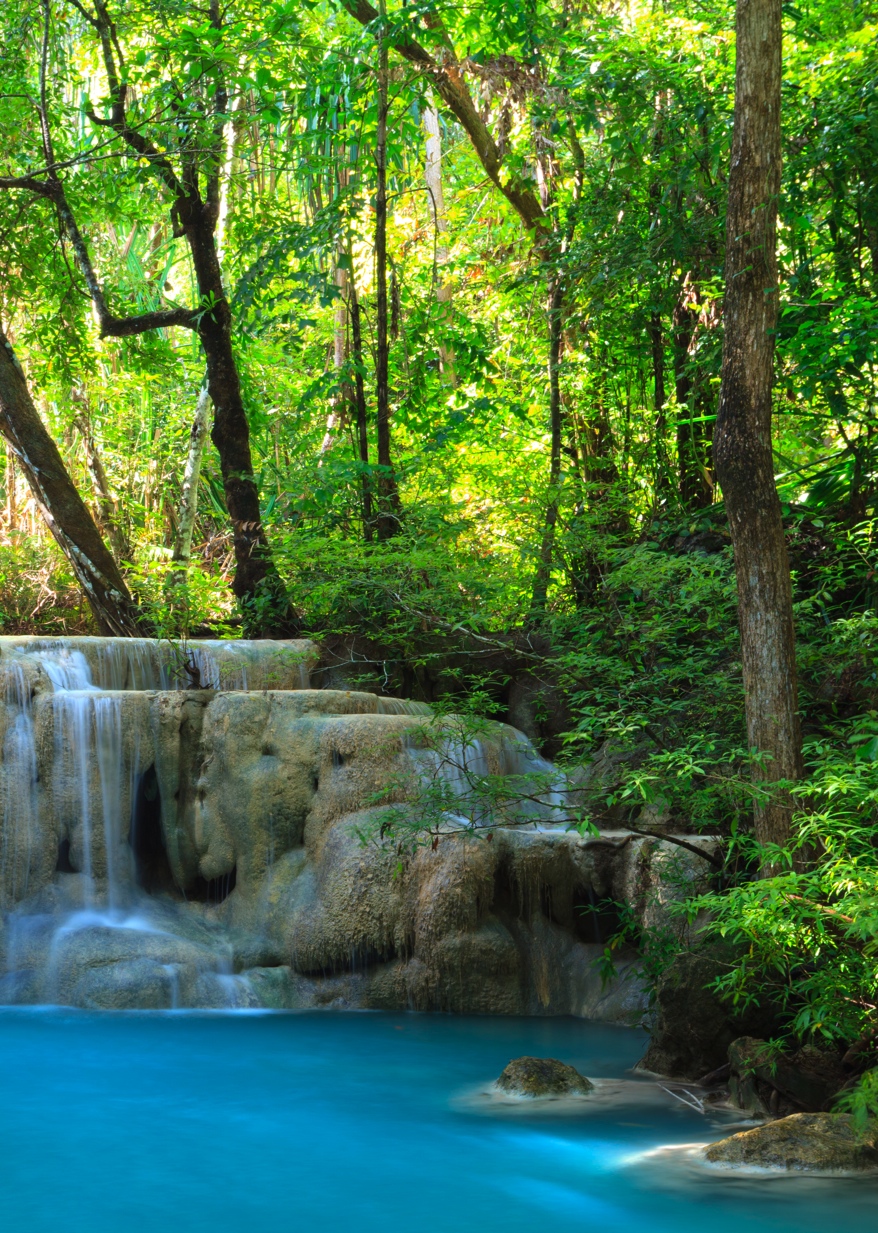 Desktop GiNIS klijent
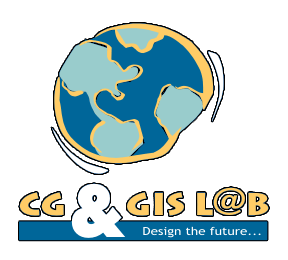 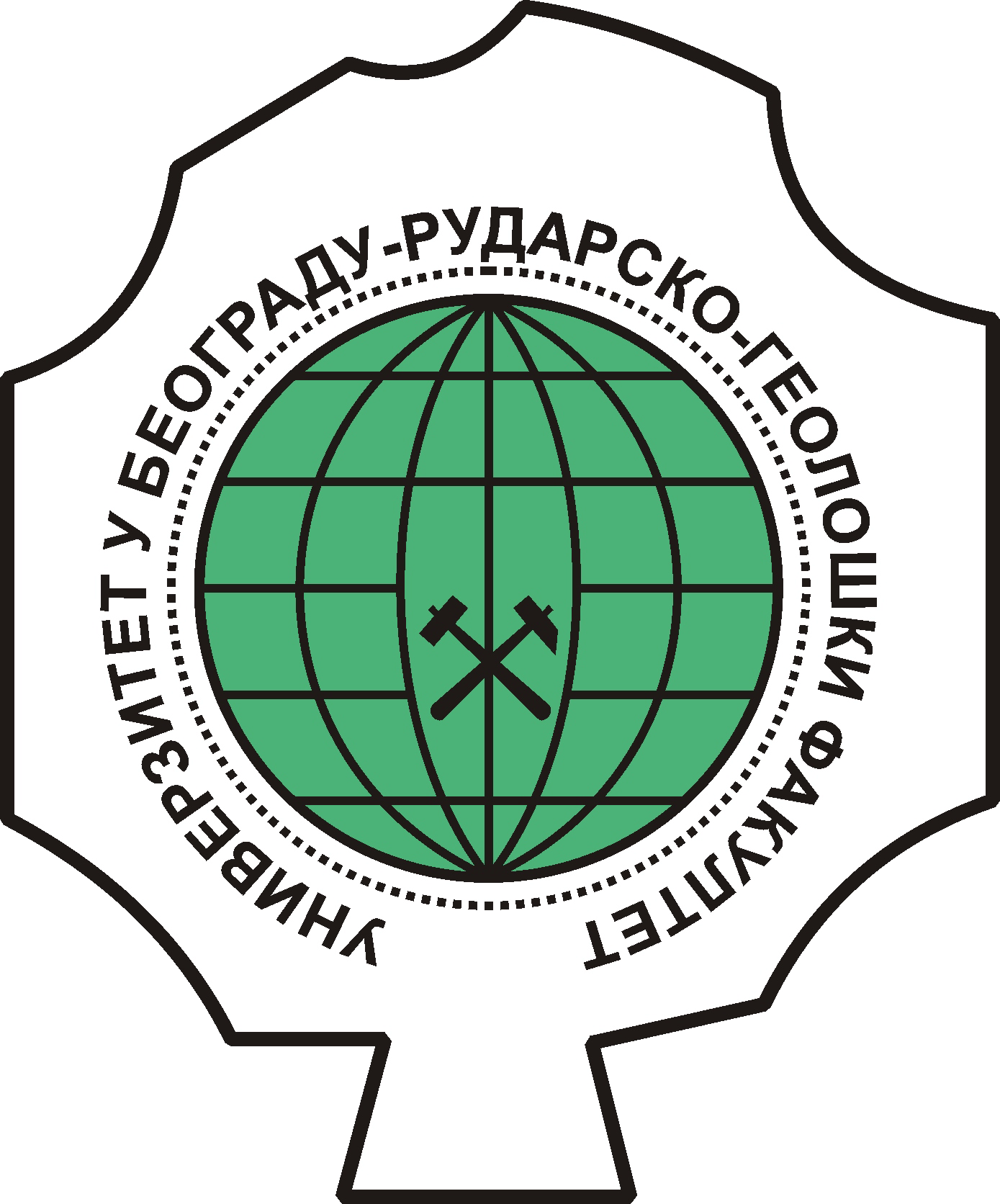 Osnovne karakteristike desktop GIS rešenja
Rad sa vektorskim i rasterskim georeferenciranim podacima (Shapefile, GeoTiff, ...)
Podrška za prostorne baze podataka (PostGIS, OracleSpatial, Personal Geodatabase, ArcSDE, ...)
Podrška za OGC veb servise (WMS, T-WFS)
2D i 3D vizuelizacija (na osnovu digitalnog model terena – DEM)
Prikaz i pretraživanje na osnovu atributskih podataka
Prostorni upiti i geoprocesiranje (unija, presek, razlika, bafer)
Definisanje putne mreže i nalaženje najkraćeg puta
Štampanje karata
Podrška za razvoj PlugIN ekstenzija
Uvezivanje sa GPS-om
Intuitivan korisnički interfejs
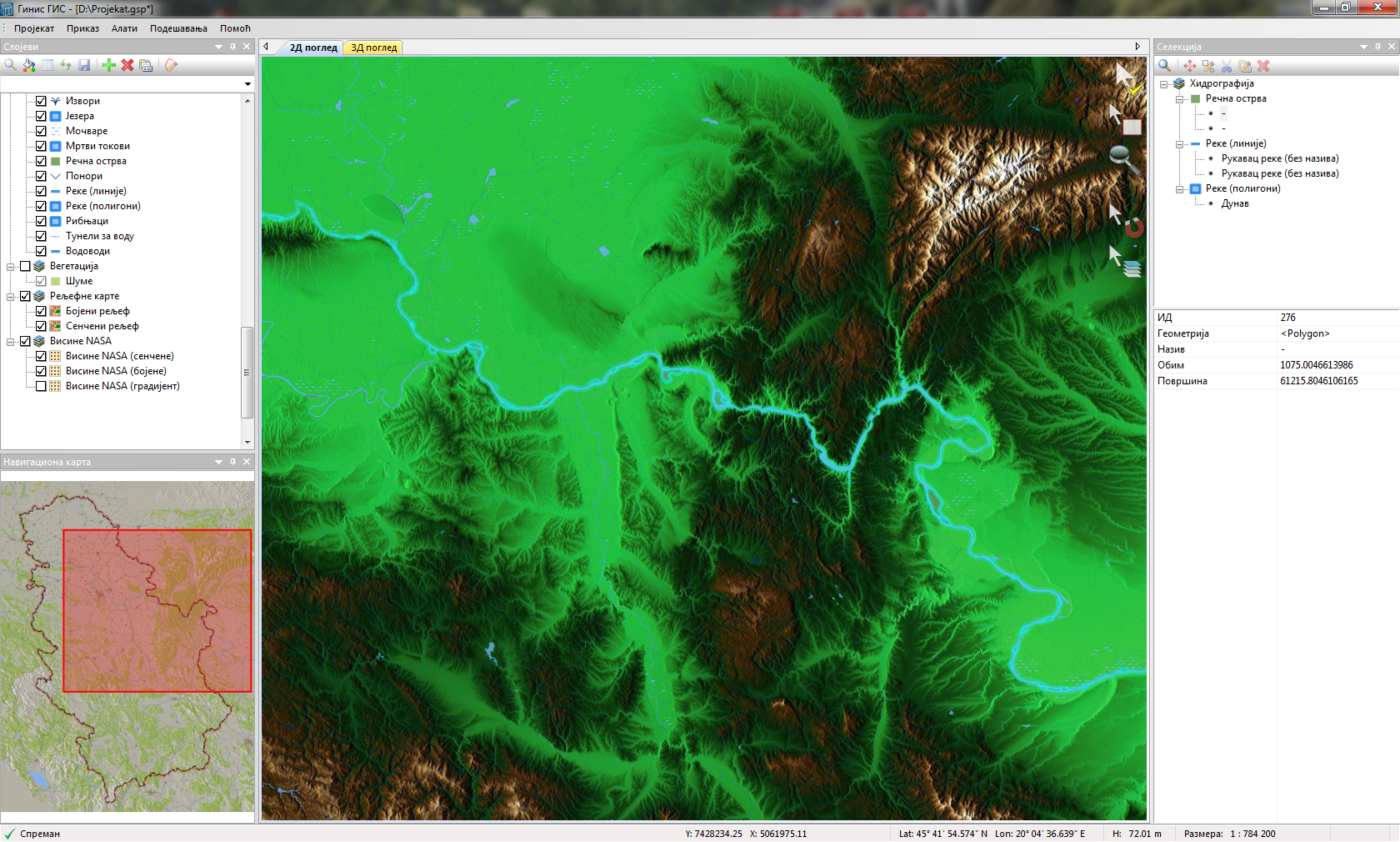 Karta
Selekcija
Slojevi
Detalji
Pregled
Navigacija na mapi
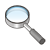 Zumiranje (Uvećanje/Smanjenje)
Panovanje (Pomeranje)
Lepljenje
Selekcija
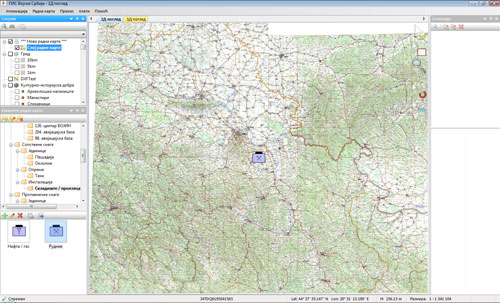 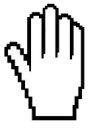 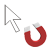 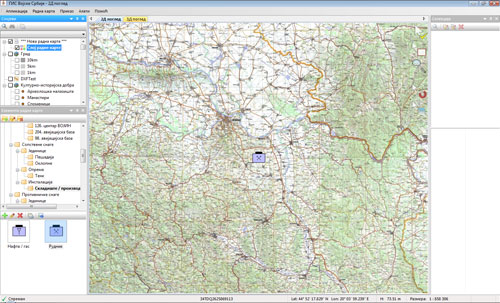 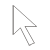 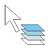 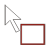 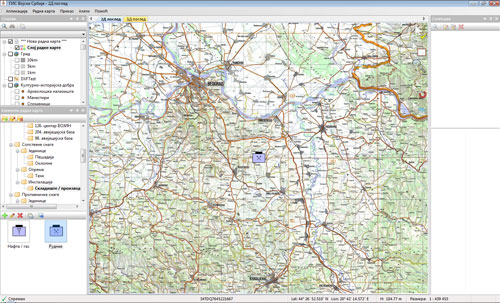 Transparentne rasterske mape
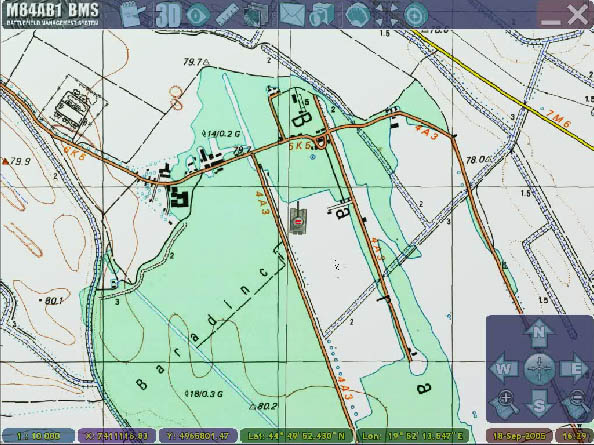 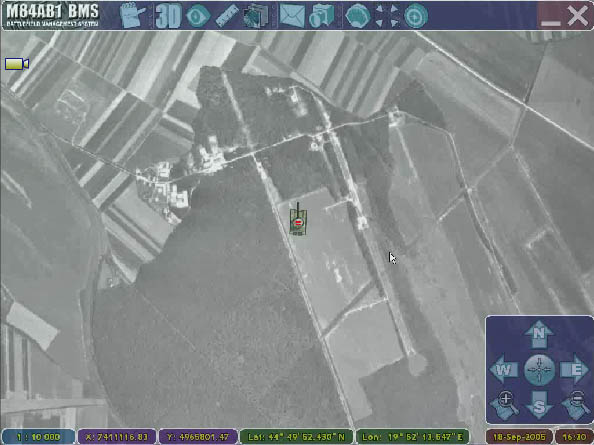 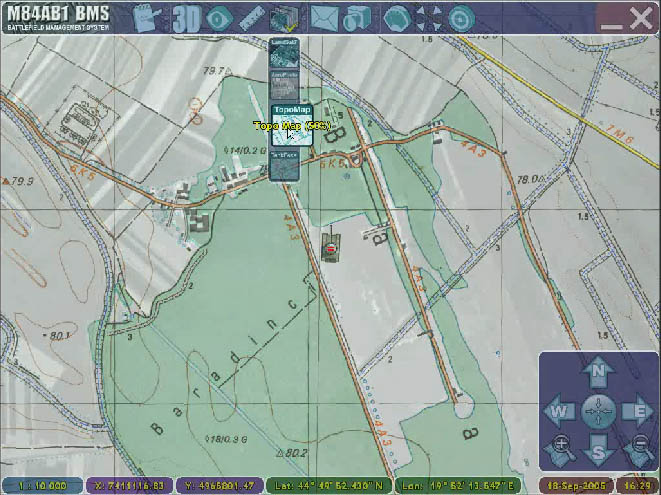 Hibridni GIS
Podrška za rasterske i vektorske slojeve
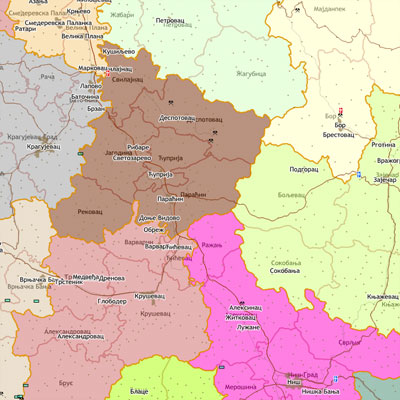 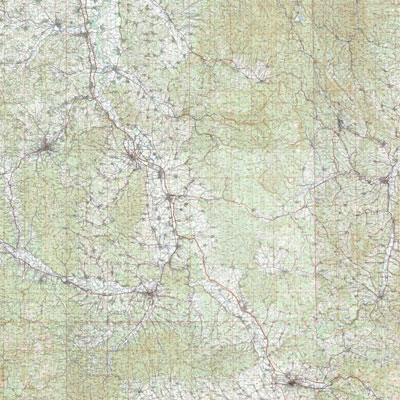 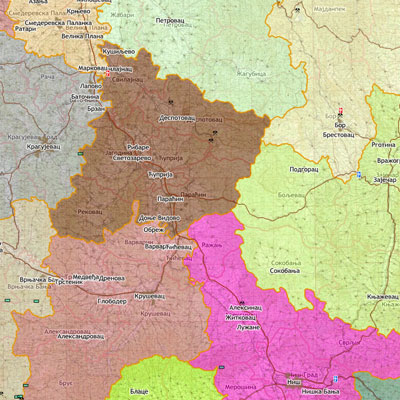 Rasterska mapa
Vektorski sloj
Prostorni upiti
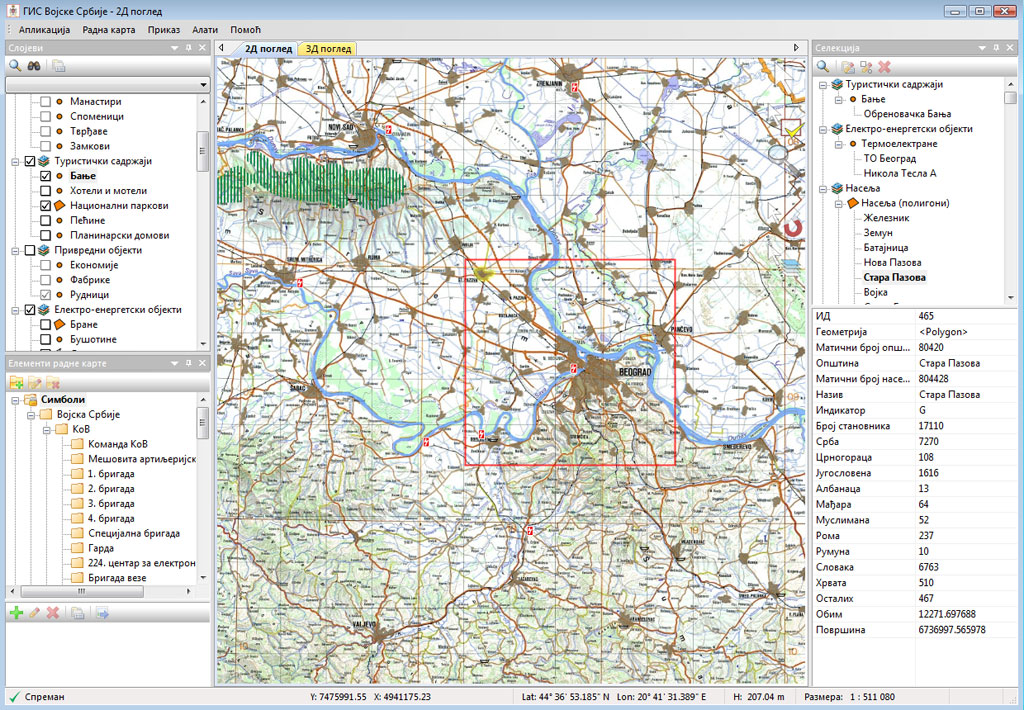 Svi slojevi
Selekcija tačke
Selekcija oblasti
Svi vidljivi slojevi
Selekcija tačke
Selekcija oblasti
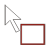 Rezultat prostornog upita
Napredno pretraživanje objekata po slojevima
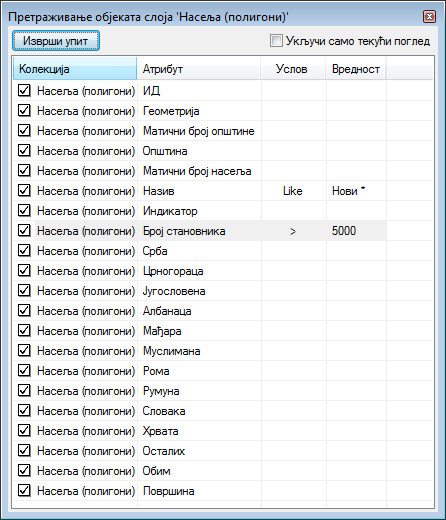 Uslov pretraživanja
Rezultat pretraživanja
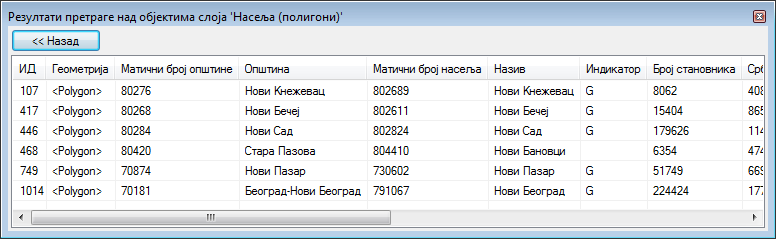 Korisnički interfejs za podešavanje stilova
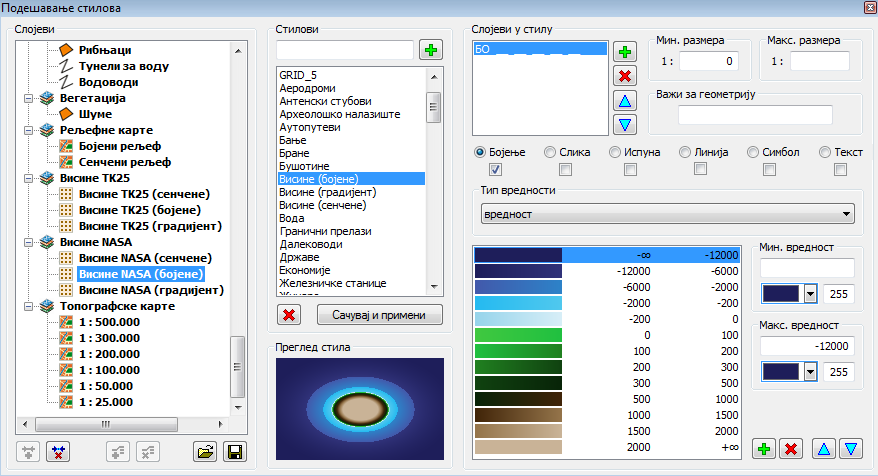 Dijalozi za podešavanje stilova su izuzetno laki za korišćenje
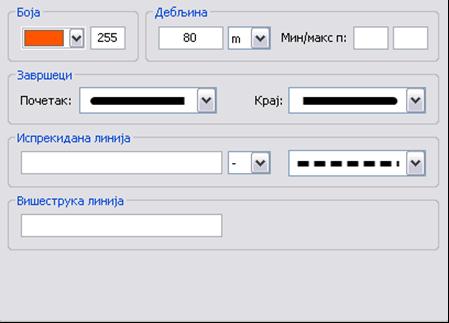 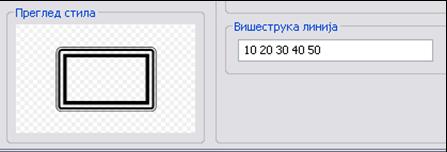 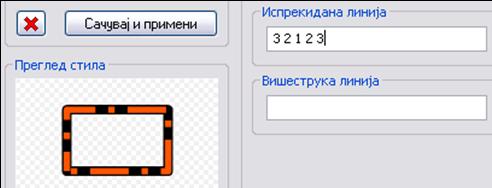 Osnovni GIS alati
Merenje na mapi
Rastojanje
Površina
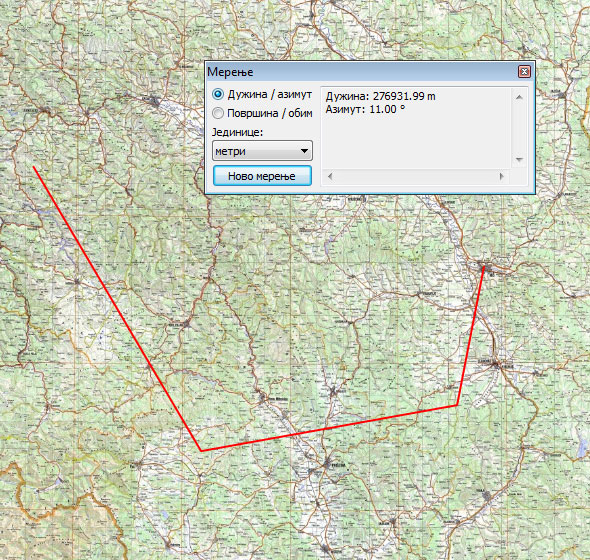 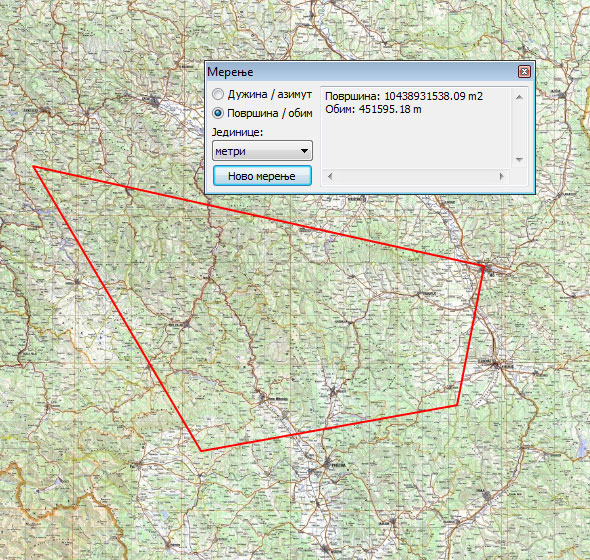 Specijalizovani GIS alati
Analiza plavljenja
 Proračun telekomunikacionih linkova
 Projektovanje radarskih mreža
 Digitalna obrada radarskih signala u realnom vremenu
 Rad sa mrežnom infrastrukturom
 Praćenje pokretnih objekata
 Integracija sa sistemima virtuelne realnosti
 Integracija sa sistemima za video nadzor
 ...
Analiza plavljenja
Početna situacija
Poplavljena oblast
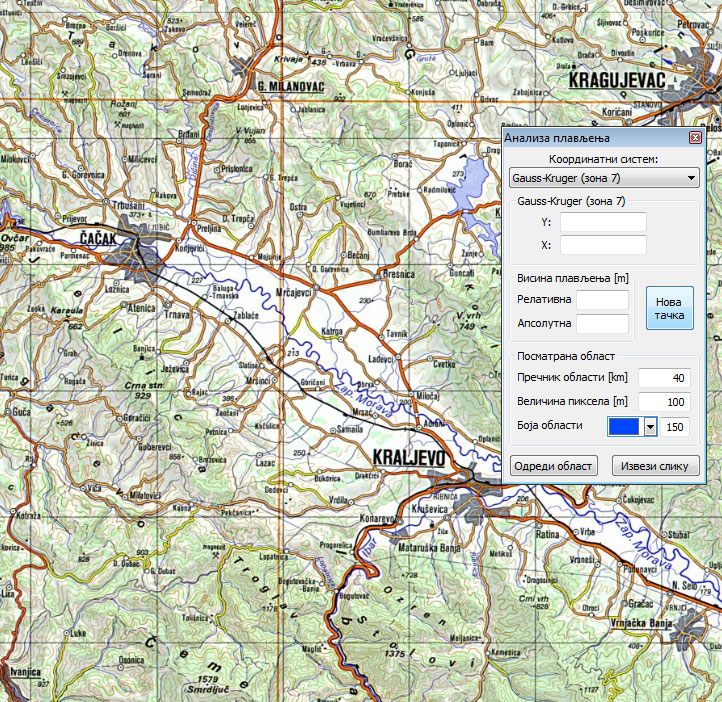 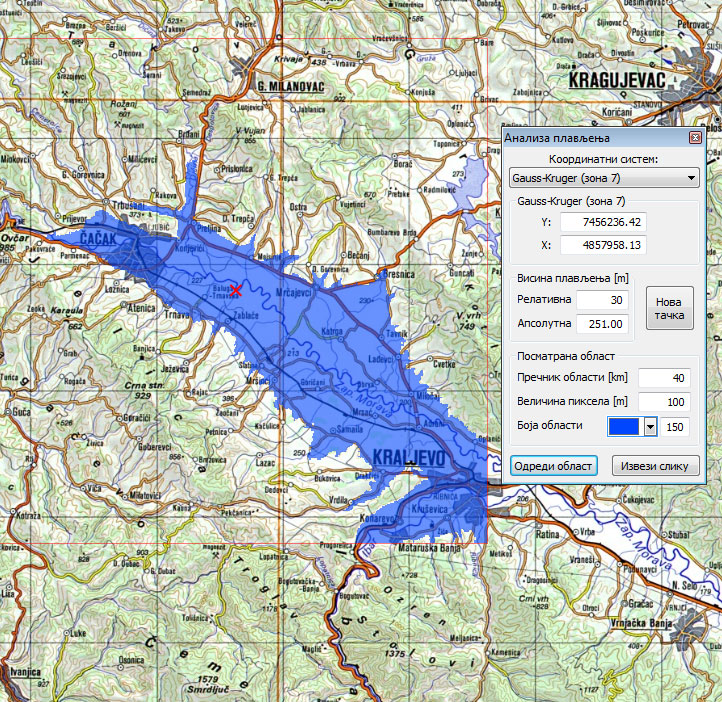 Proračun TK linkova
Analiza profila terena
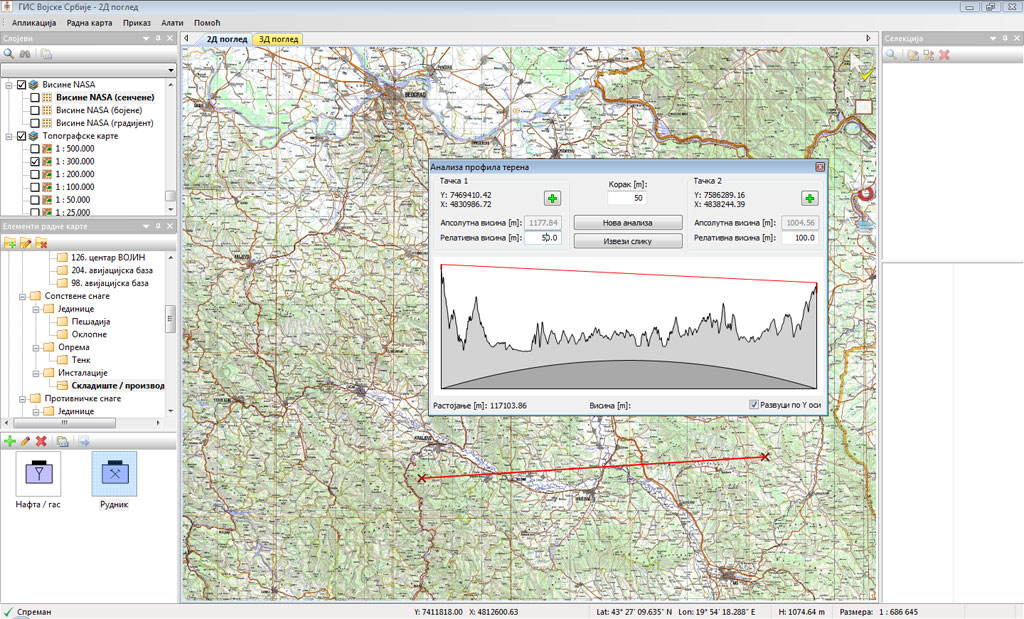 Analiza optičke vidljivosti
Početna situacija
Vidljiva oblast
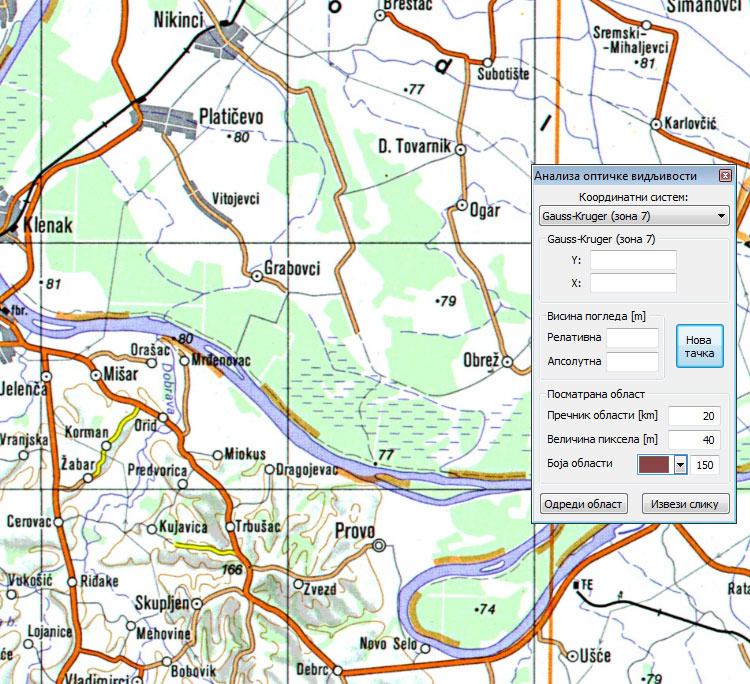 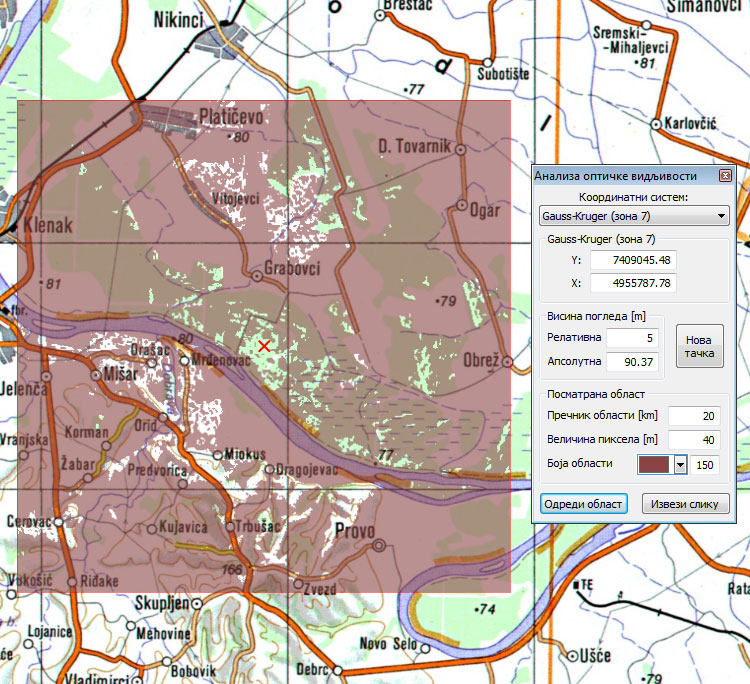 Proračun diverziti sistema u prisustvu Rajsovog fedinga
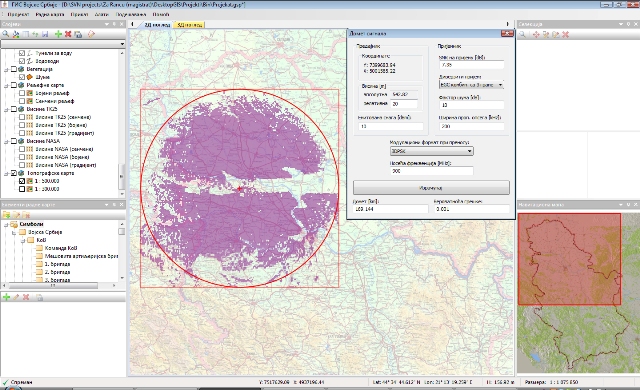 28
3D prikaz terena
Kontinualno kretanje kroz 3D virtualno okruženje
Multi-resolution DEM (Digital Elevation Model) 
Promena nivoa detalja (LOD) u realnom vremenu
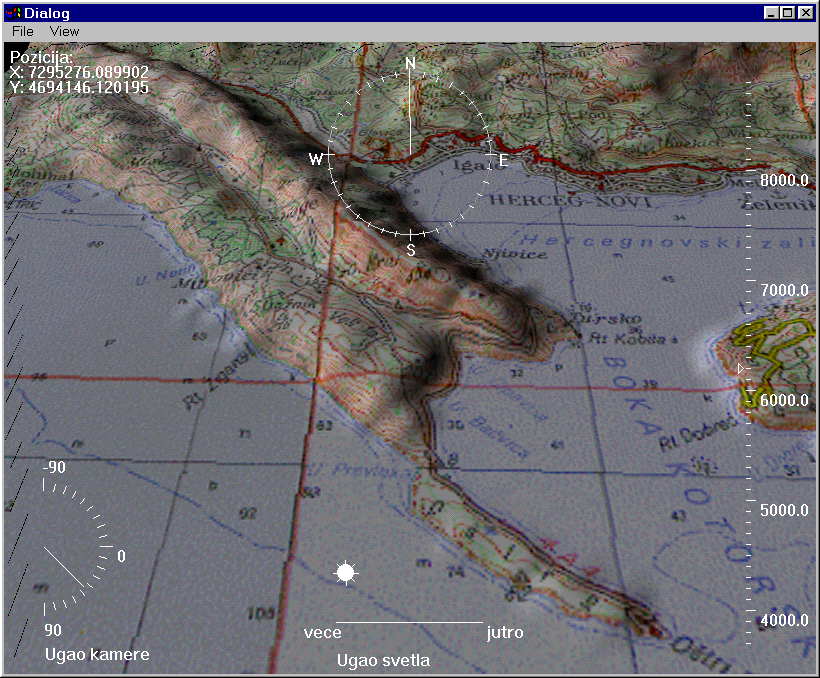 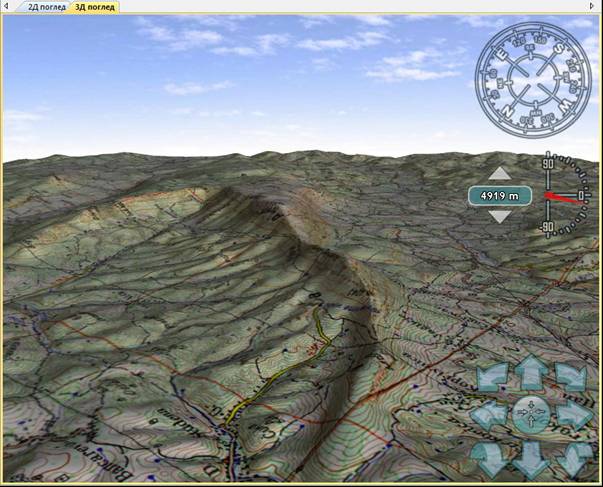 3D prikaz terena
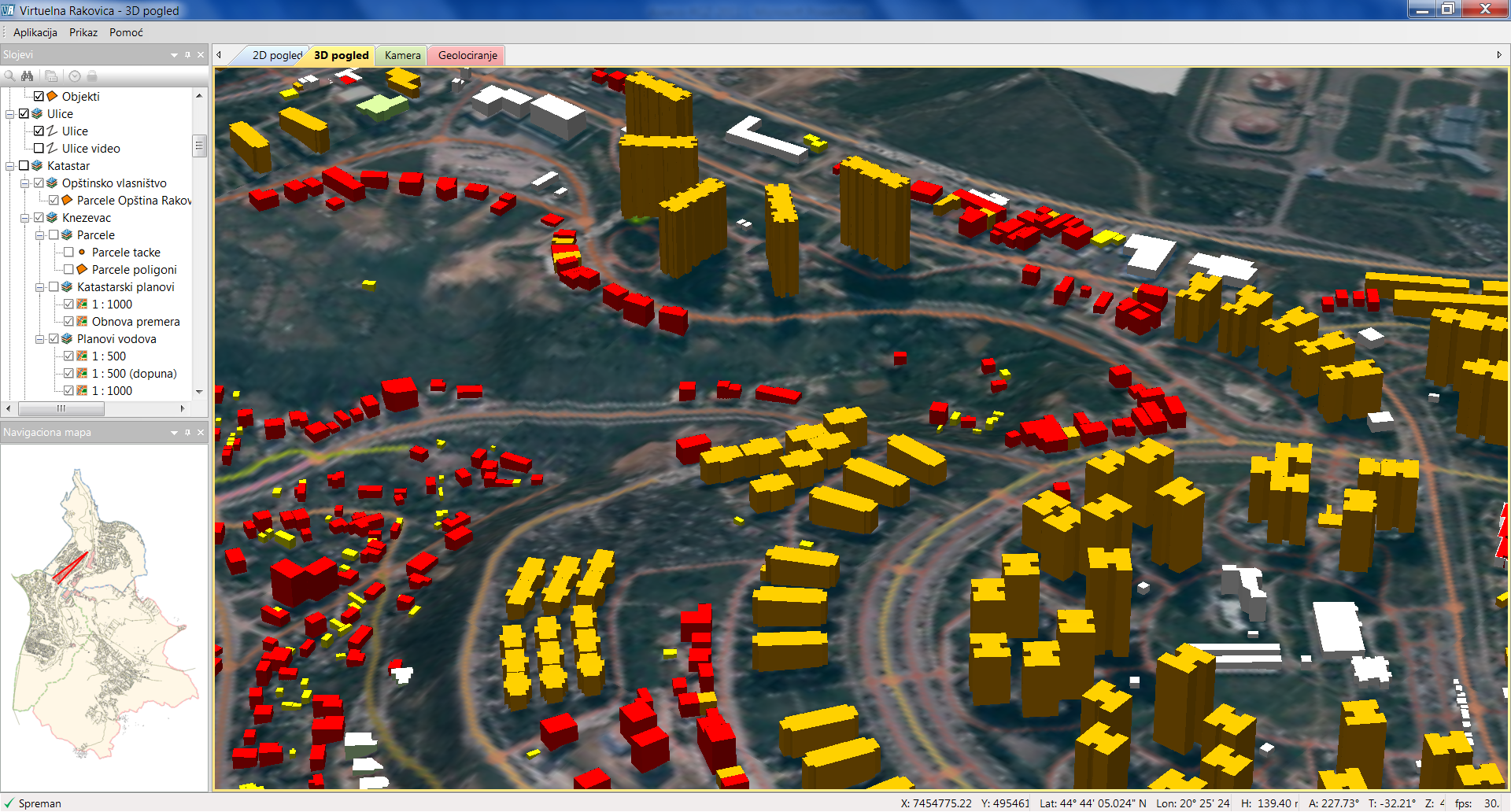 GiNIS ekstenzije  - PlugIN tehnologija
Desktop GiNIS klijent omogućuje proširenje novim funkcionalnostima koristeći tehnologiju PlugIN-ova

Na ovaj način korisnici mogu sami da proširuju funkcionalnost pišući sami ekstenzije u Visual C/C++ programskom jeziku

Jedino što mora da se poštuje je definisani mehanizam pisanja PlugIN-ova u GiNIS okruženju
GiNIS ekstenzije za specijalne namene
GIS ekstenzije za vojnu primenu – Komandni informacioni sistemi (KIS, C4I)
GIS ekstenzije za vanredne situacije (poplave, požari, hemijski incidenti,...)
Automatsko praćenje pokretnih objekata (automobila, ljudi,...)
GIS ekstenzije za lokalne samouprave
GIS ekstenzije za rad sa mrežnom infrastrukturom (elektro mreža, toplovodi, gas, TK kablovi,...)
Simulatori (vozila, oruđa, situacija,...)
Daljinsko upravljanje sistemima
GIS ekstenzija za katastar
GiNIS ekstenzija za odbranu od grada
Realizacija virtuelnog okruženja za 3D vizuelizaciju oblaka i 3D dejstvo

Vizuelizacija dejstva na gradonosne ćelije u 3D
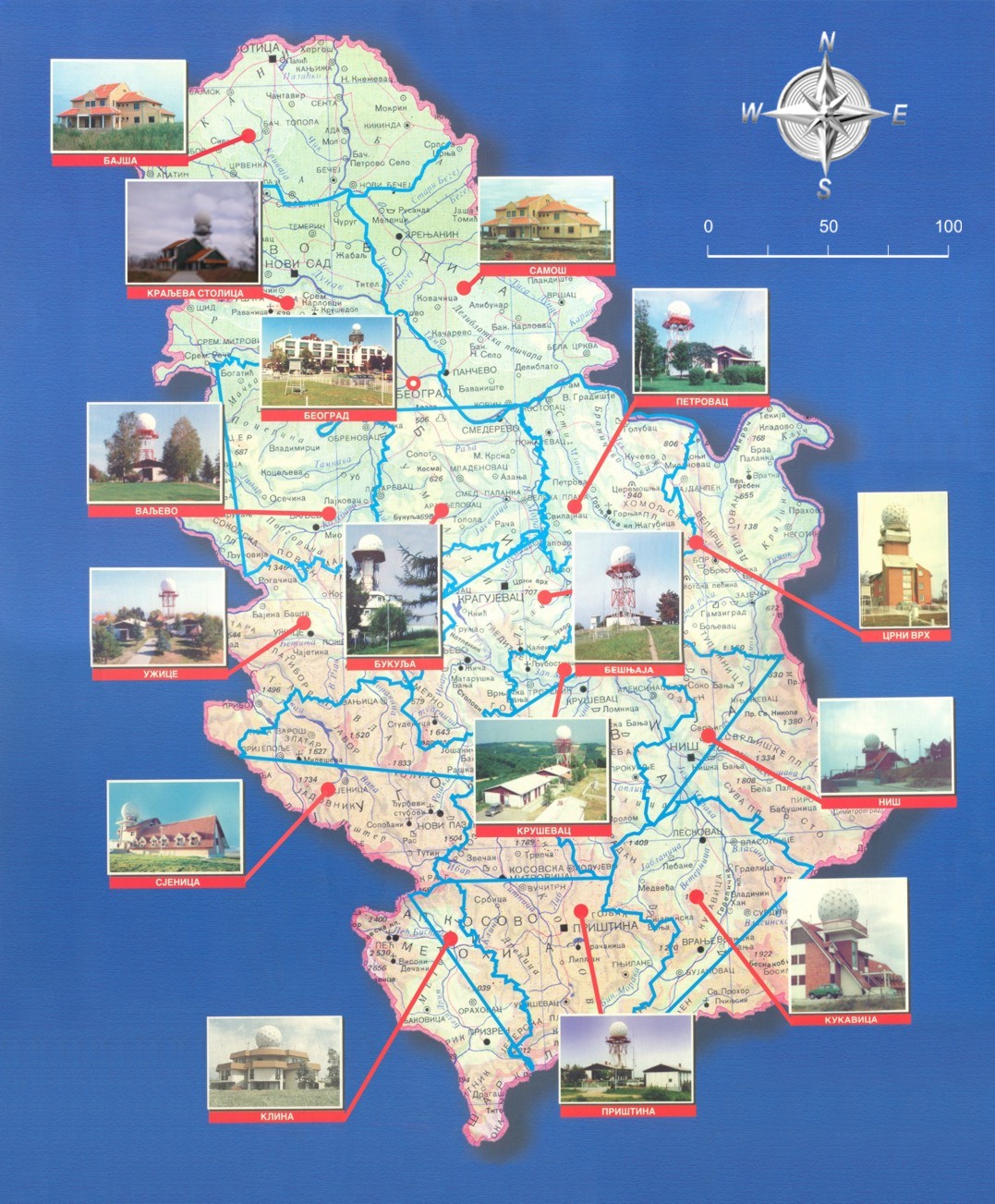 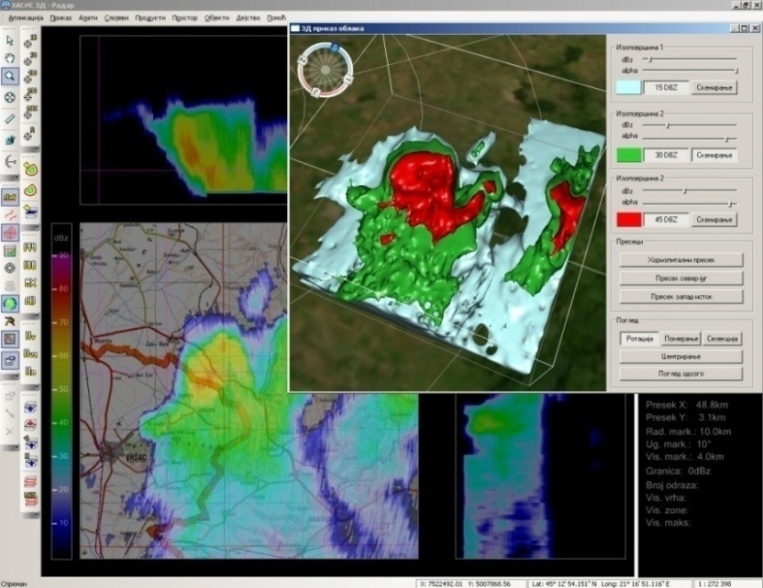 33
Automatizovani sistem odbrane od grada
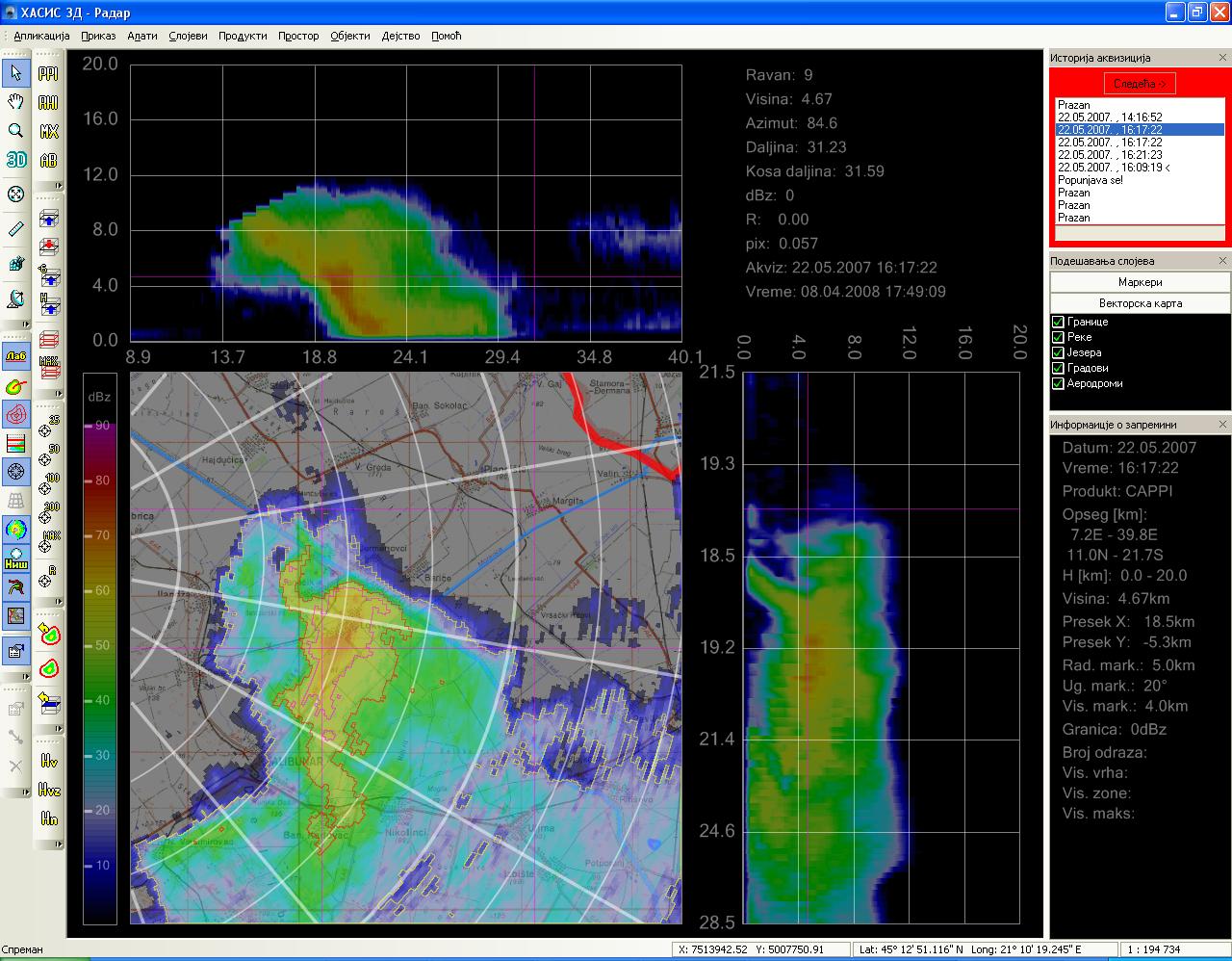 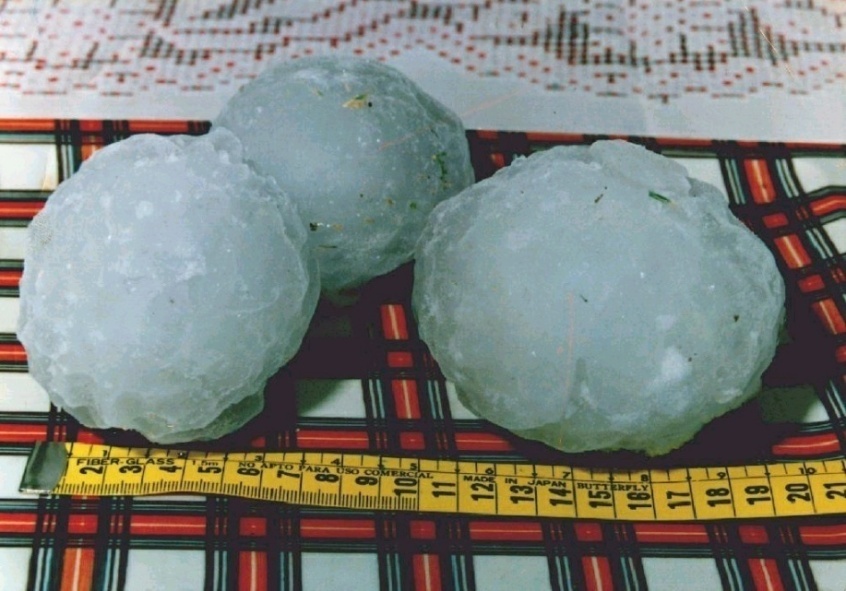 3D prikaz oblaka
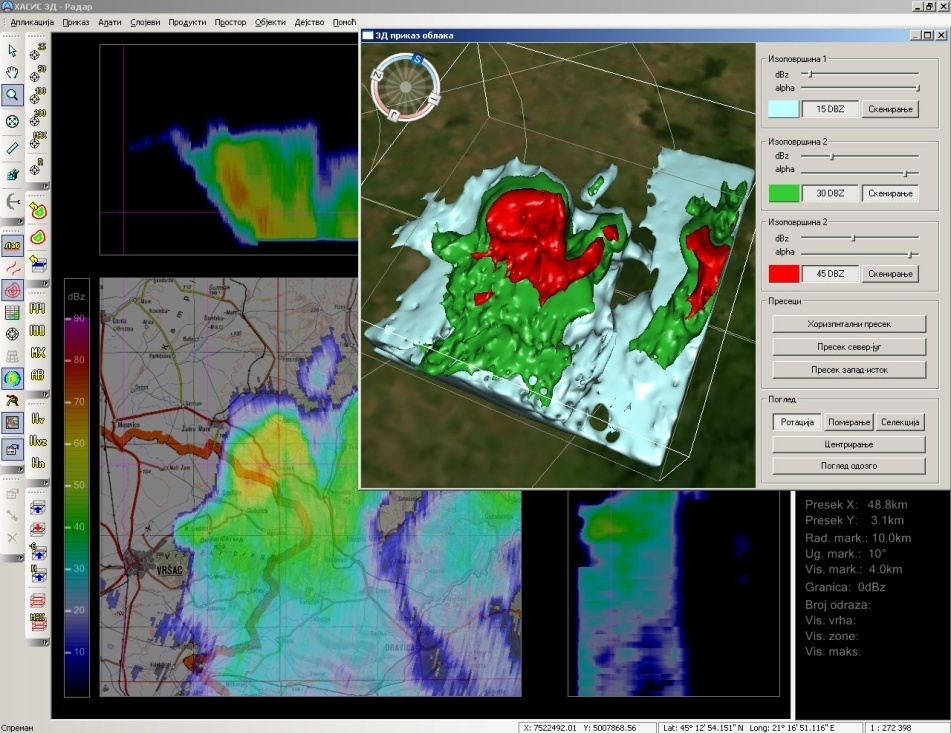 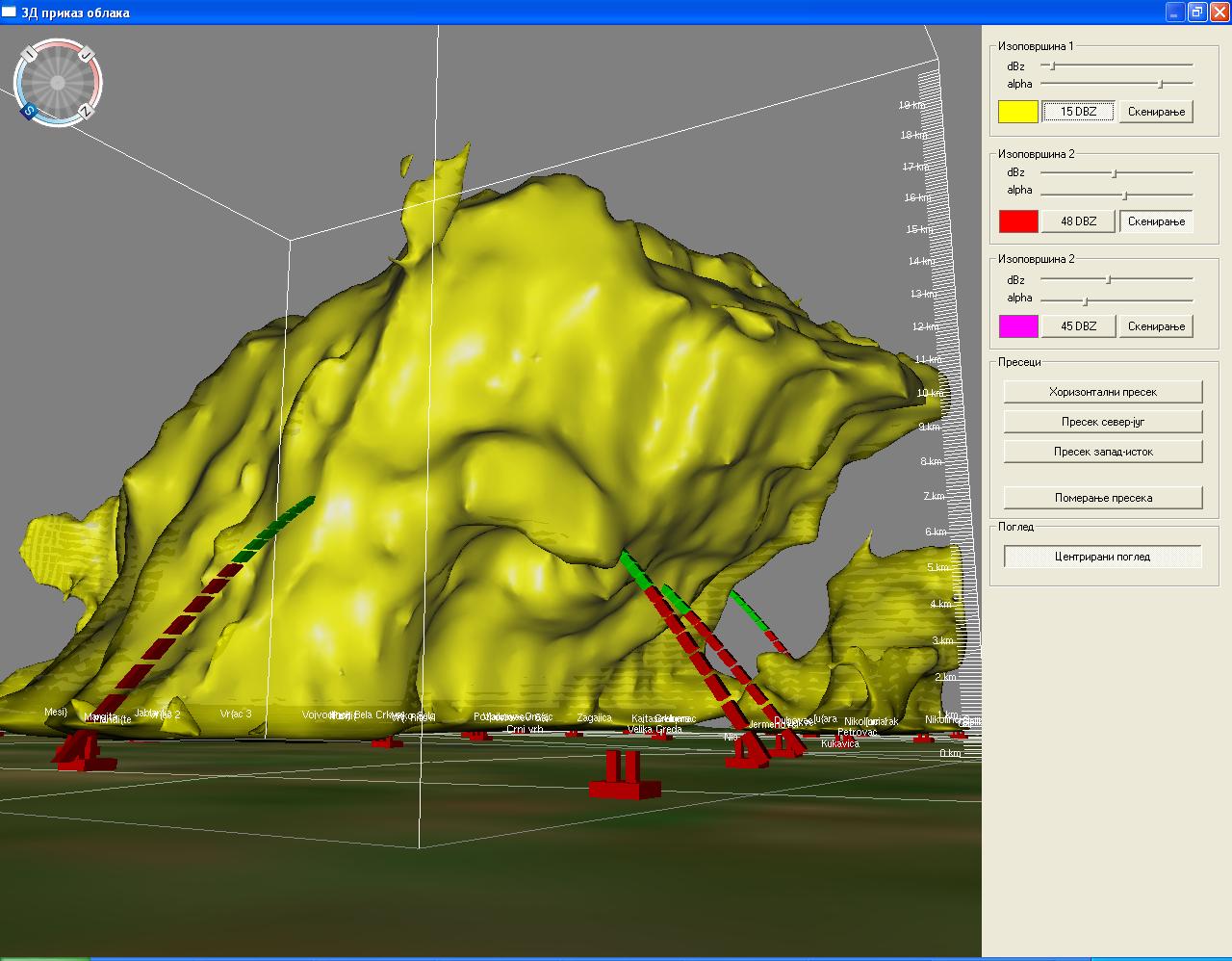 3D prikaz oblaka
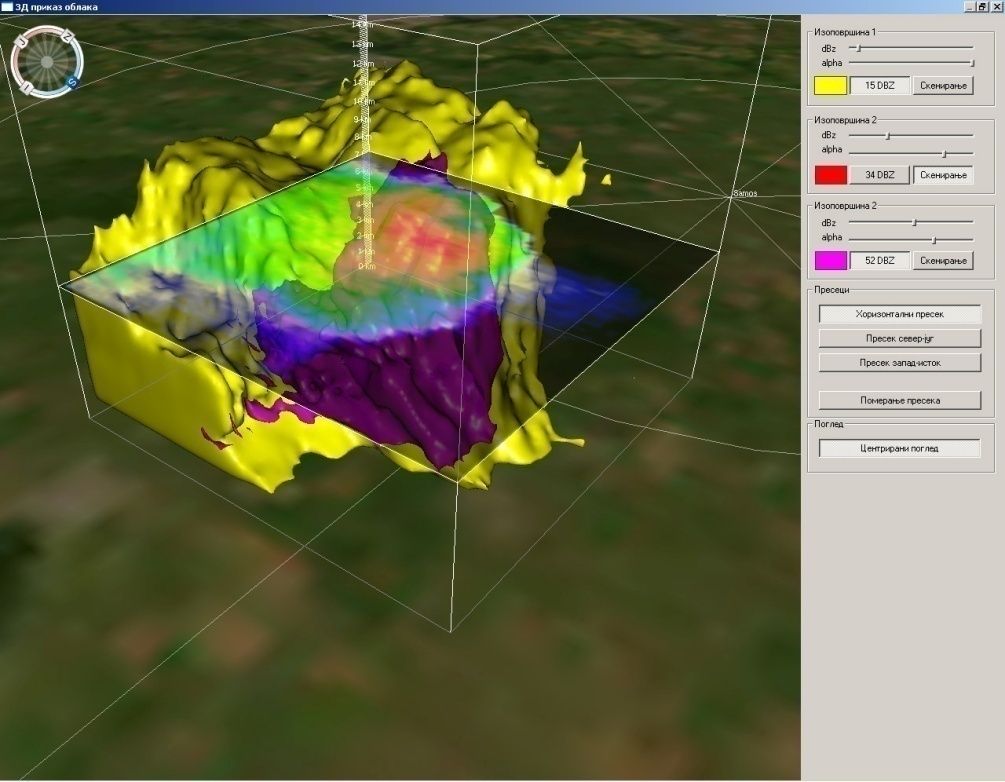 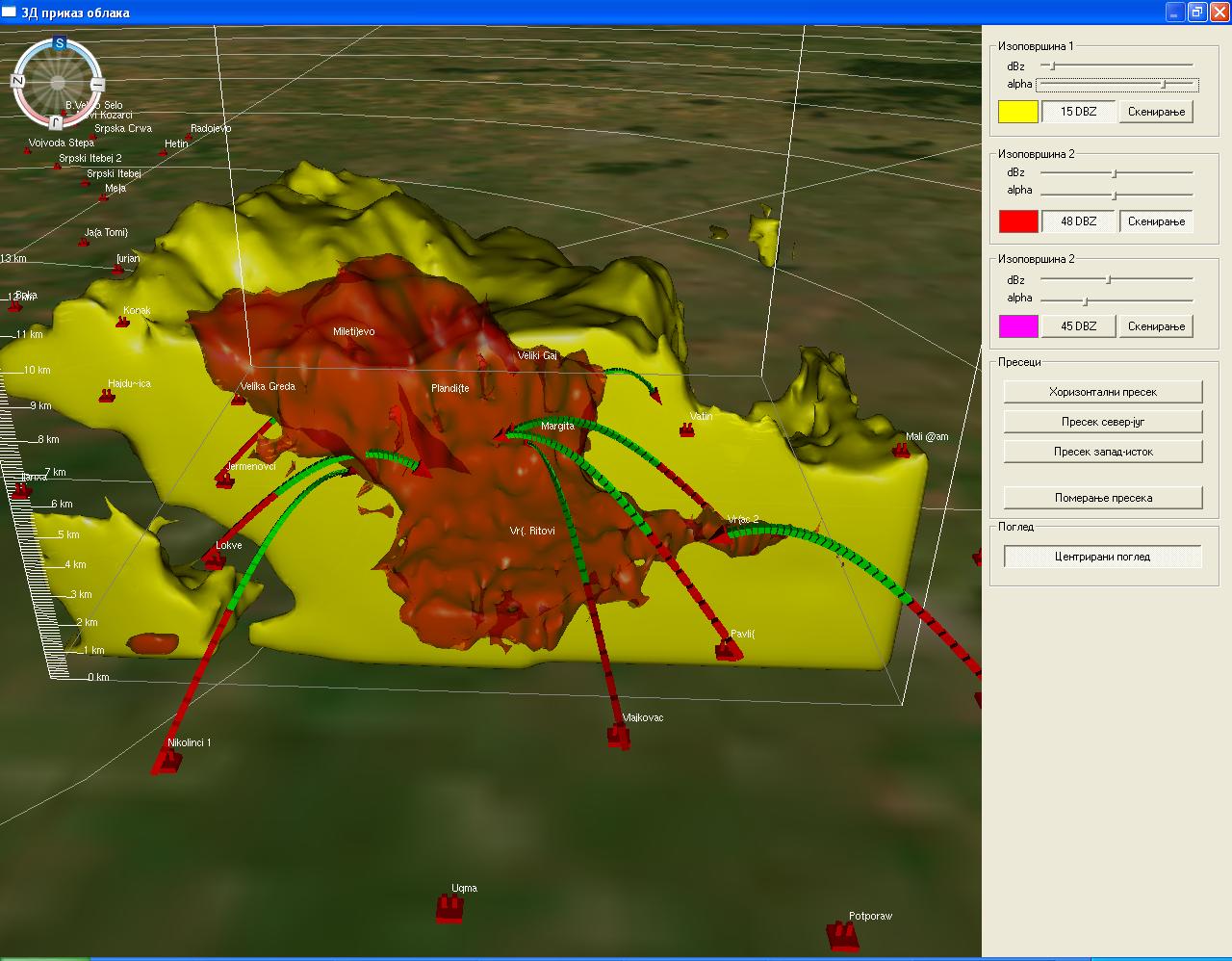 Hemijski incidenti
Predikcija prostiranja 
Integracija sa HASIS sistemom – podaci o strujanjima u atmosferi
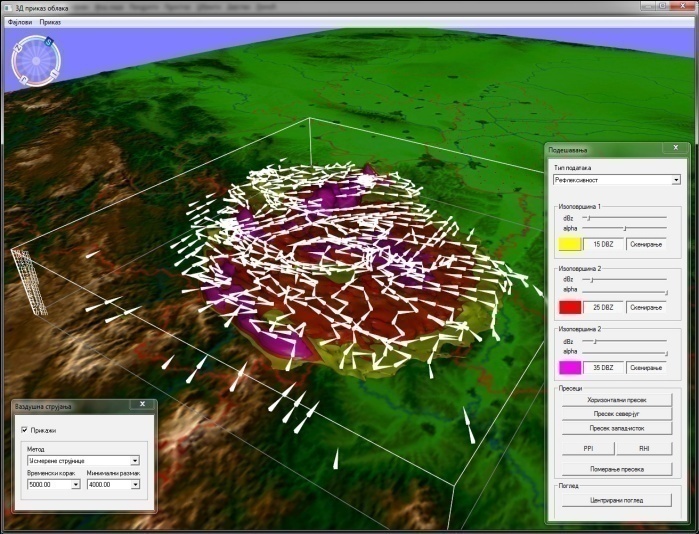 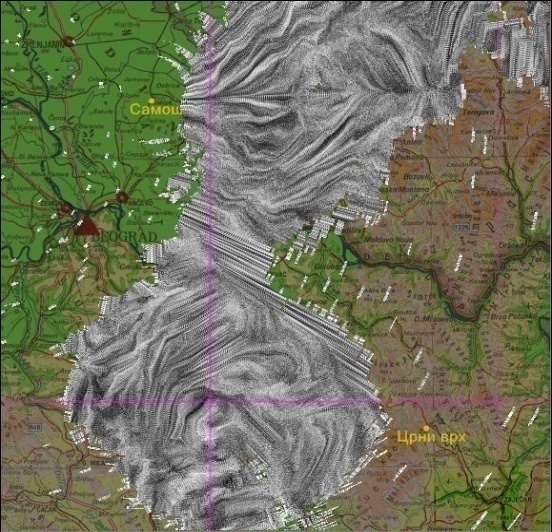 GiNIS ekstenzija za praćenje pokretnih objekata
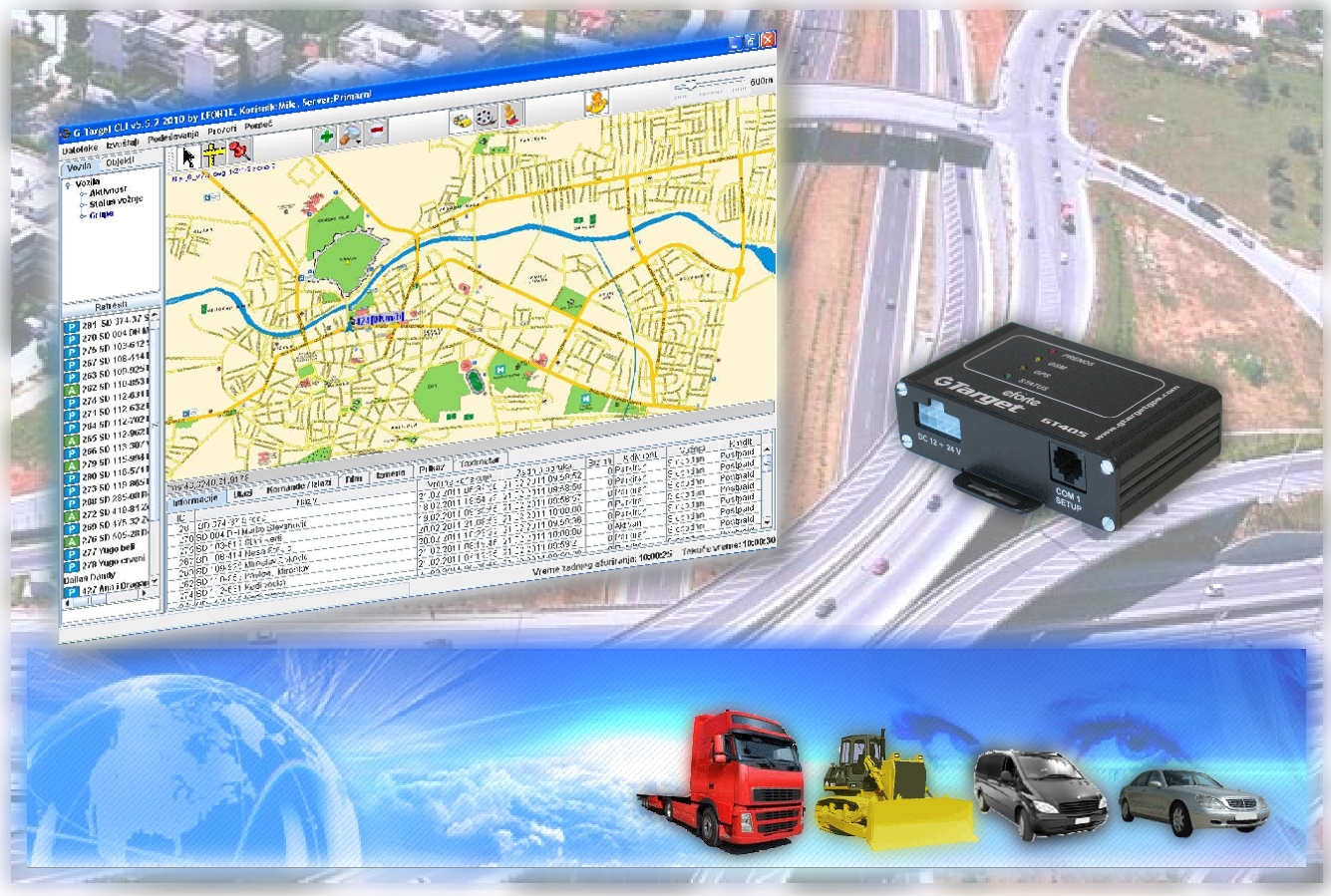 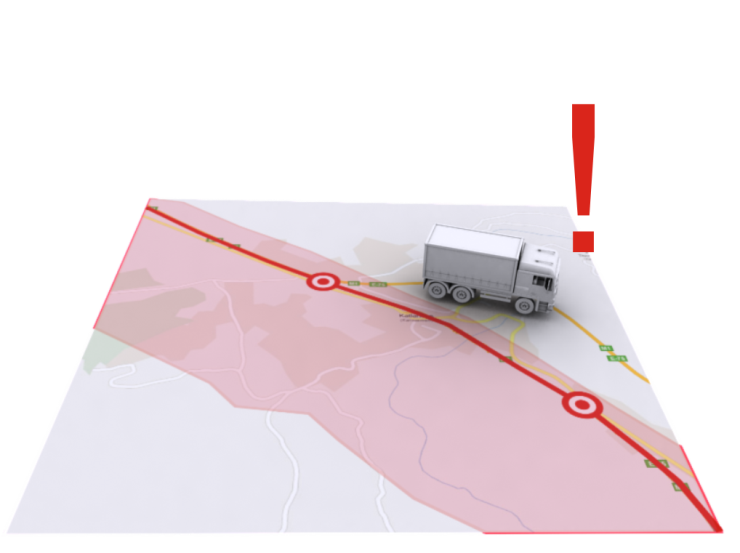 Alarmiranje
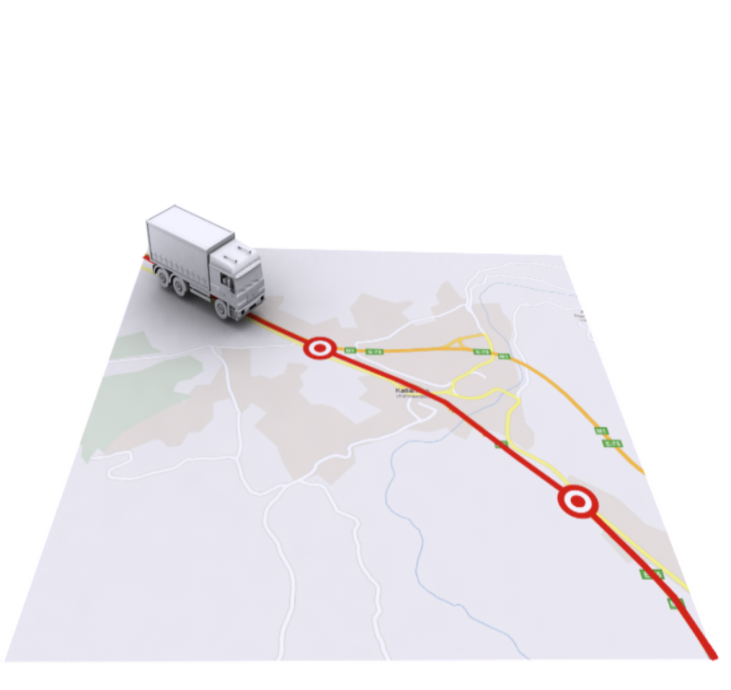 U slučaju izlaska iz unapred definisane zone (skretanje sa rute)
U slučaju prekoračenja i potkoračenja brzine vozila 
U slučaju nepoštovanja vremenskih ograničenja
U slučaju predugog zadržavanja
...
T1
T2
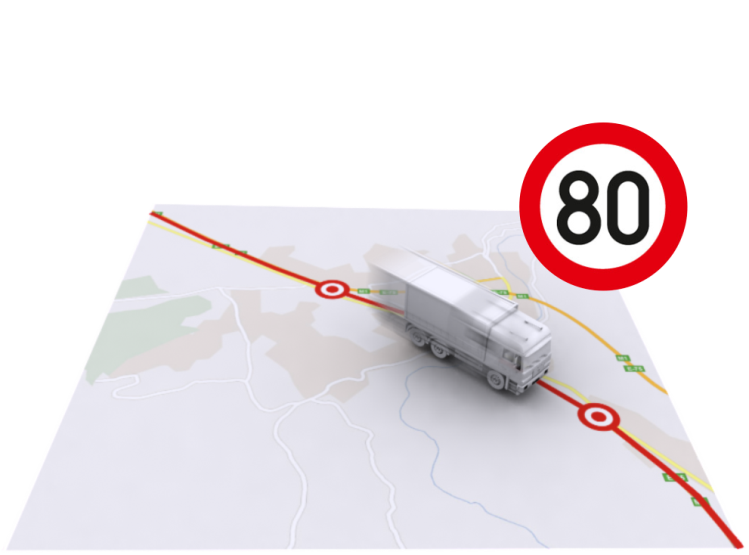 39
Istorija kretanja vozila
Istorija kretanja omogućava:
Naknadnu analizu kretanja vozila
Prikaz svih prekoračenja i potkoračenja brzine vozila 
Prikaz svih zaustavljanja vozila
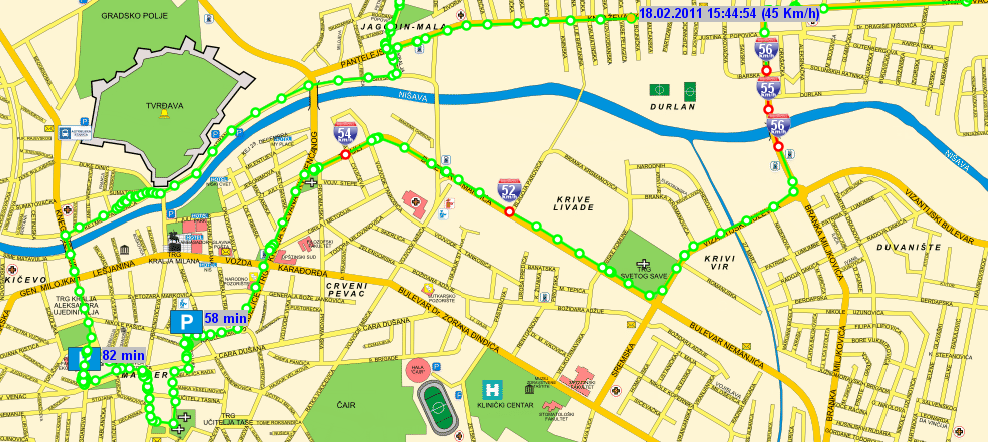 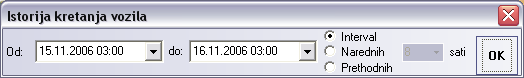 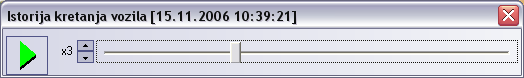 Izveštaji
Sistemi omogućavaju generisanje različitih vrsta izveštaja:
O kretanju, pređenom putu, zaustavljanjima, prekoračenjima brzine, prolascima pored objekata, broju radnih sati motora u kretanju/stajanju... 
Po vozilu, vozaču, zbirno,...
Okvirna procena potrošnje goriva
Formati dokumenata: PDF, Excel, Word, HTML, XML,...
...
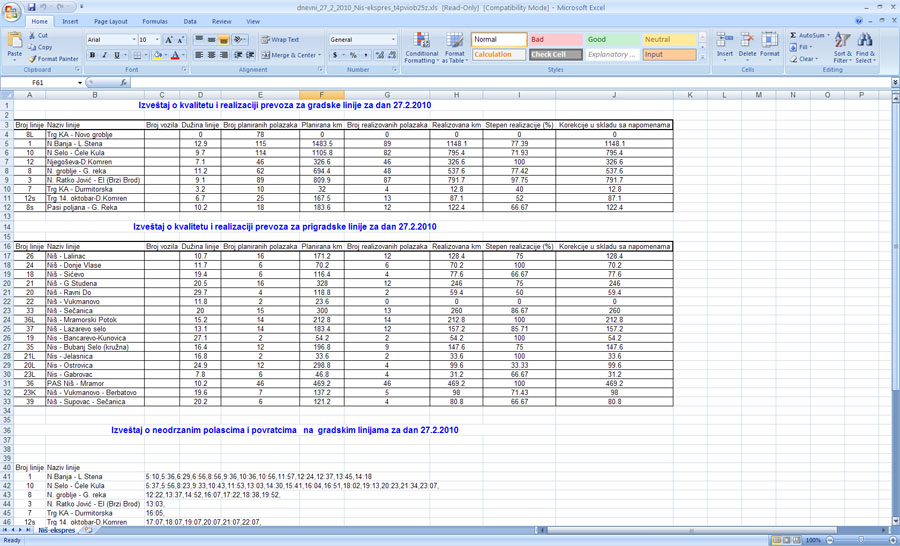 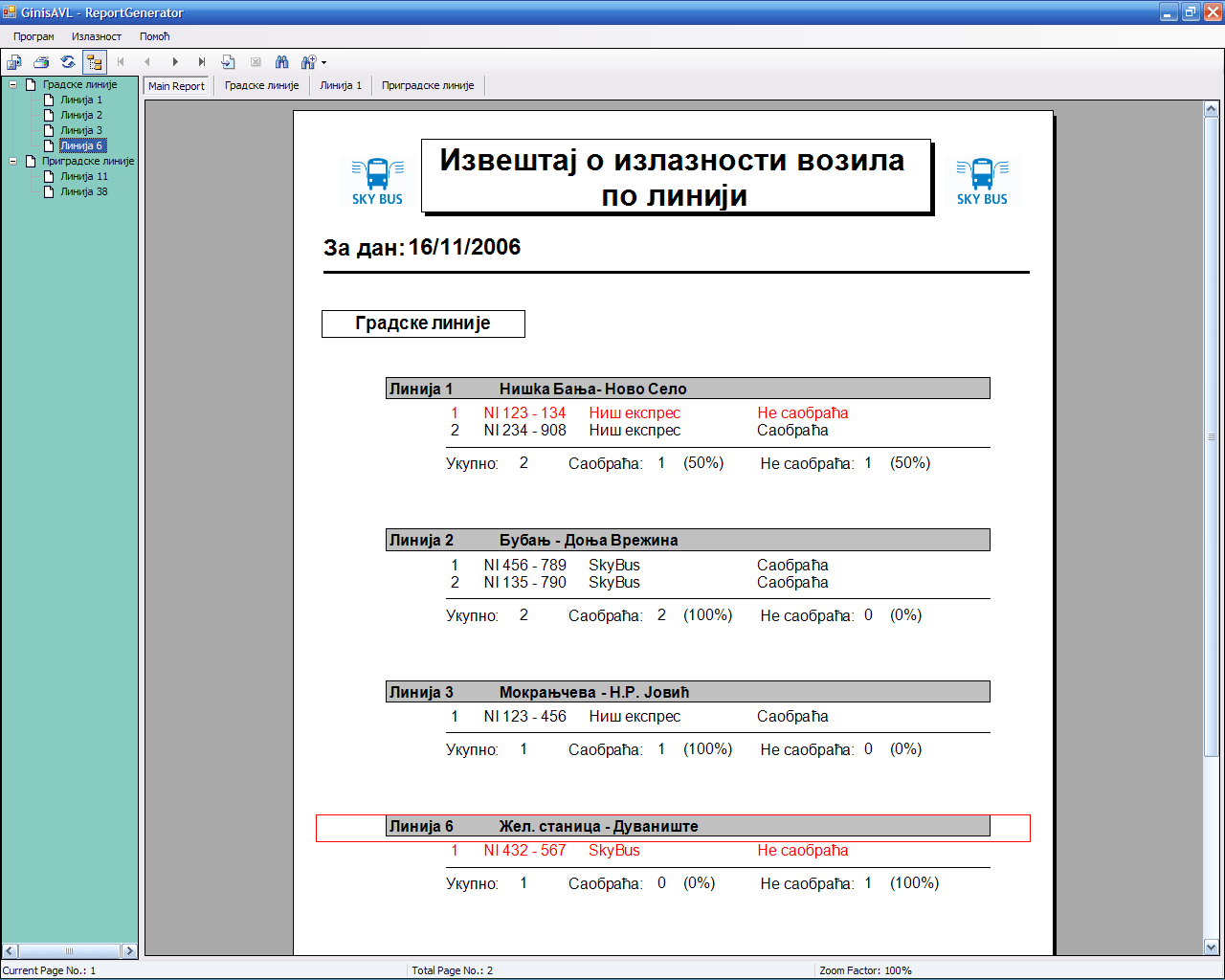 Mogućnost 3D prikaza
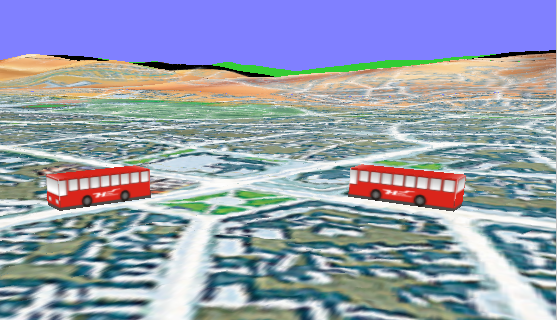 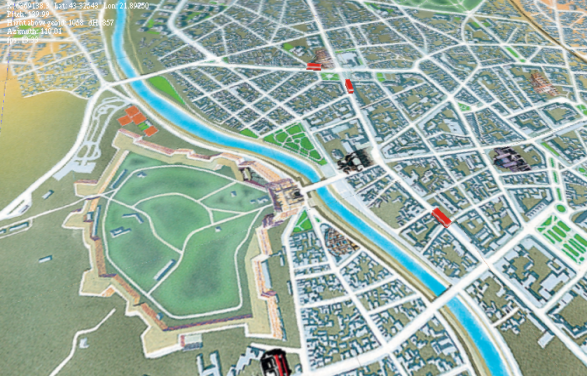 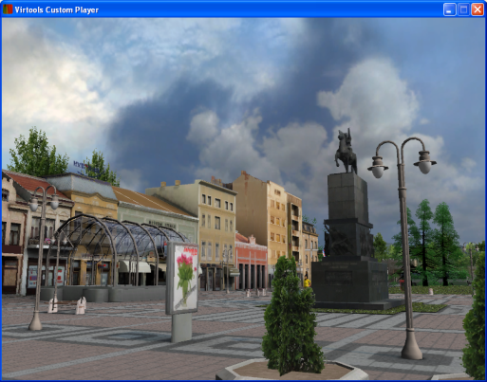 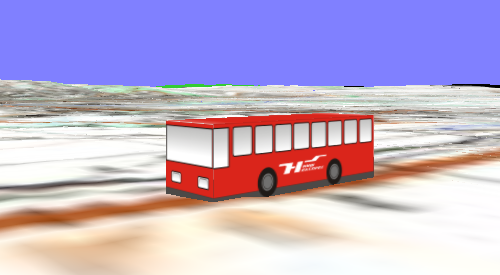 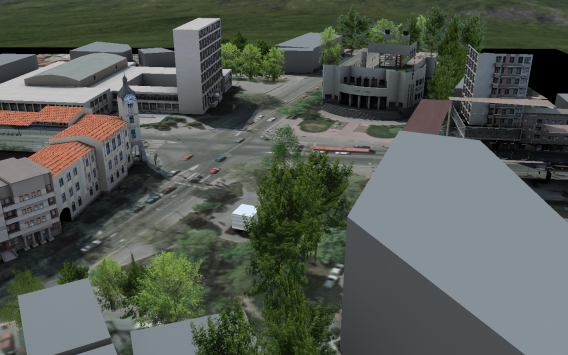 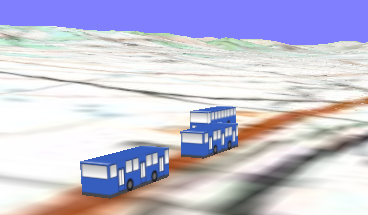 SkyBUS sistem za upravljanje gradskim prevozom
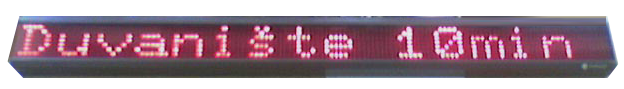 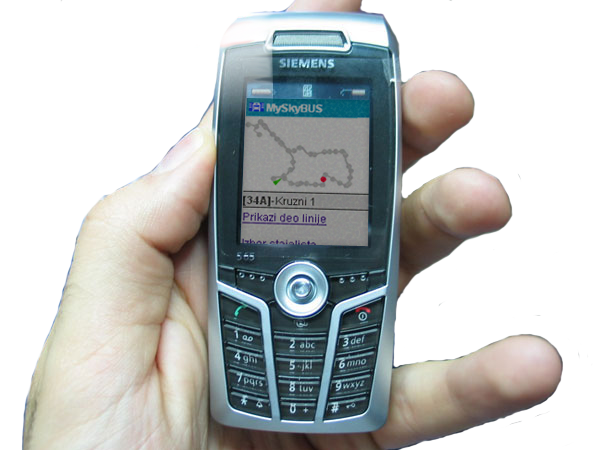 - Analysis and reporting
- Bus stops and lines 
  administration !
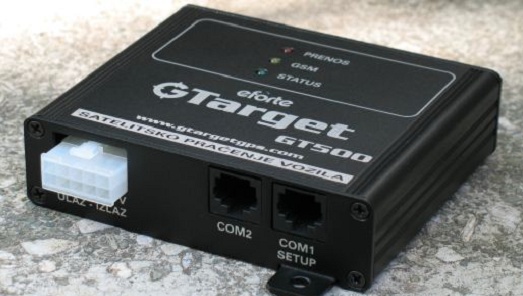 - User administration !
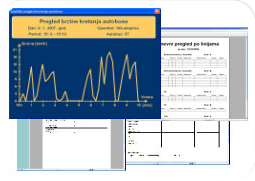 - WEB, WAP interfaces & 
  Live LED DISPLAYS !
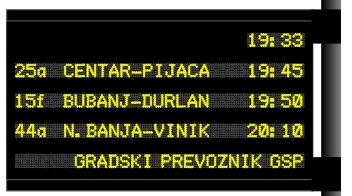 WEB klijent
Anonimni i privilegovani pristup
Pregled aktivnih vozila
WEB GIS klijent
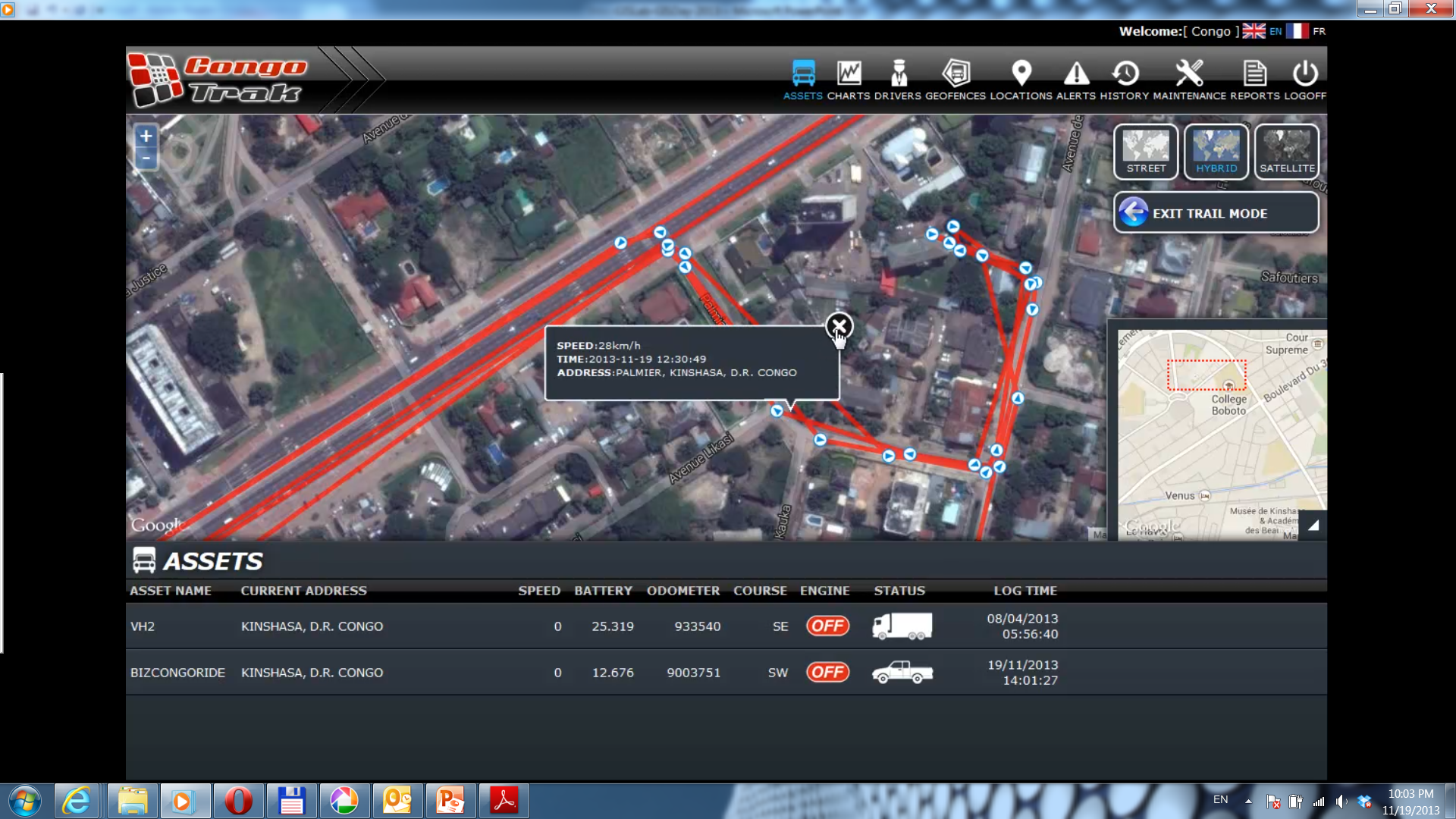 GeoJP – GIS za LS (evidencija javnih površina)
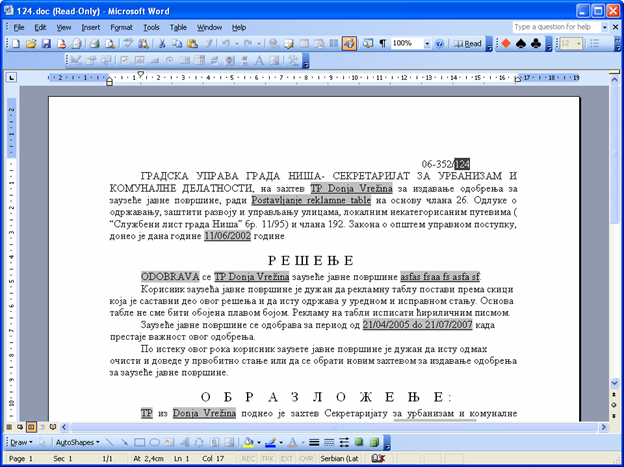 Tačkasti objekti (kiosci i sl)
 Poligoni/površine (letnje bašte i sl.)
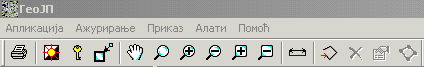 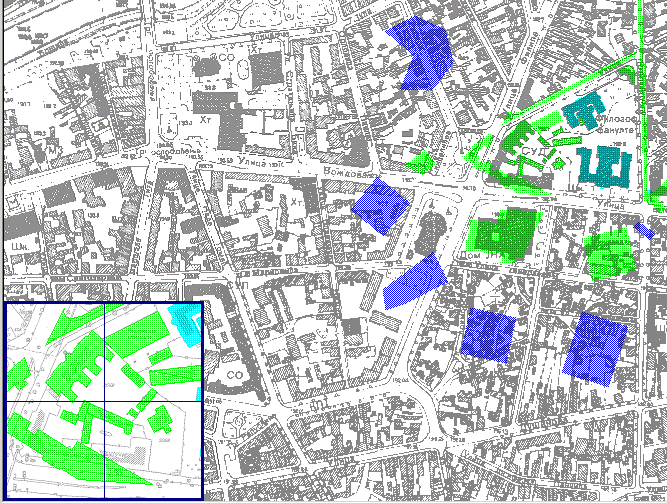 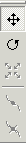 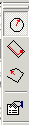 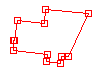 Objekat od interesa
GinisED desktop
GinisED Web
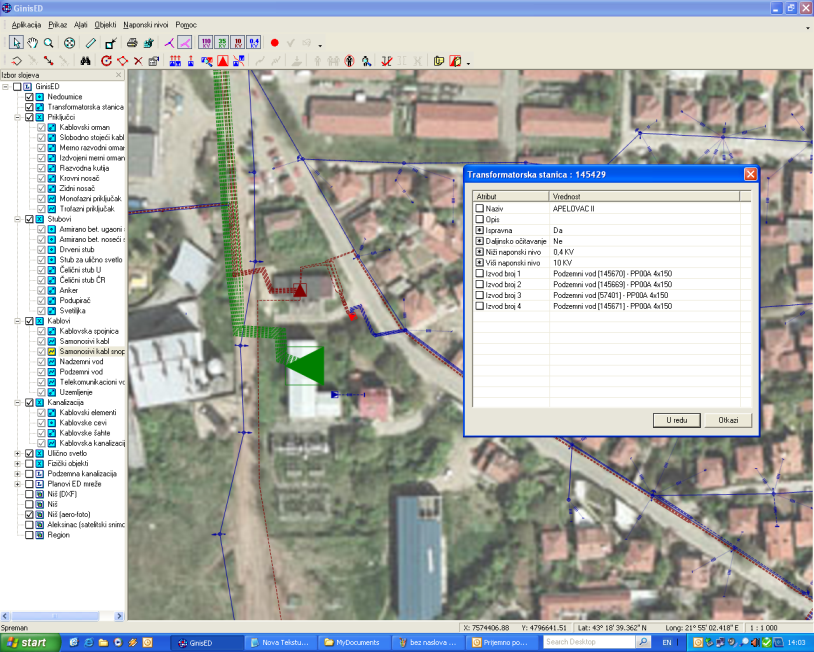 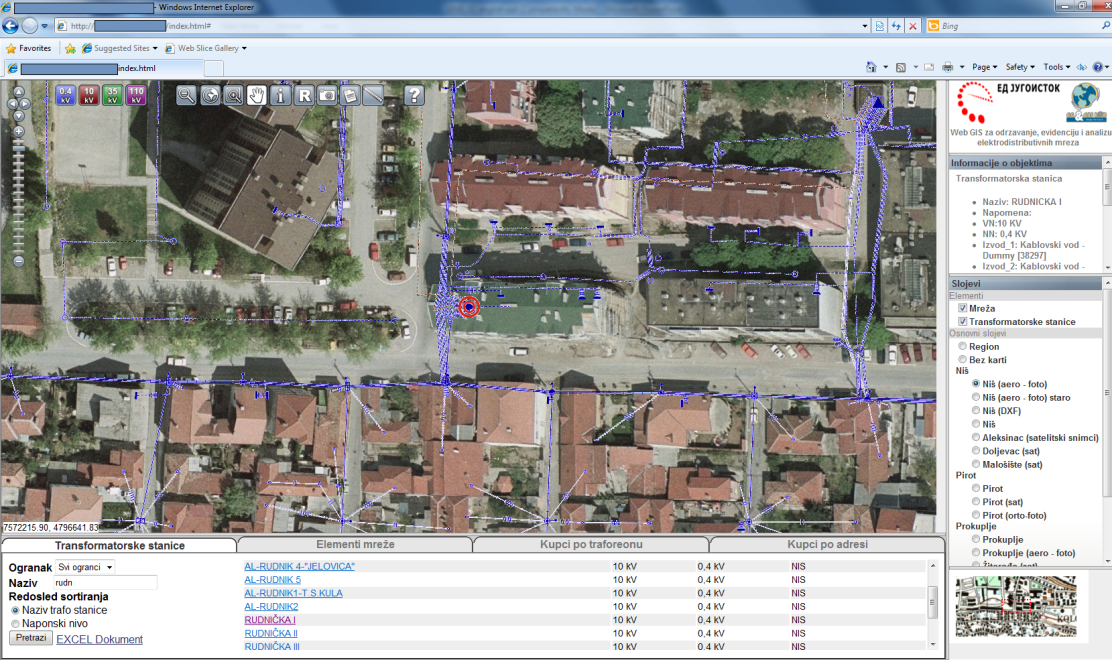 GinisED Mobile
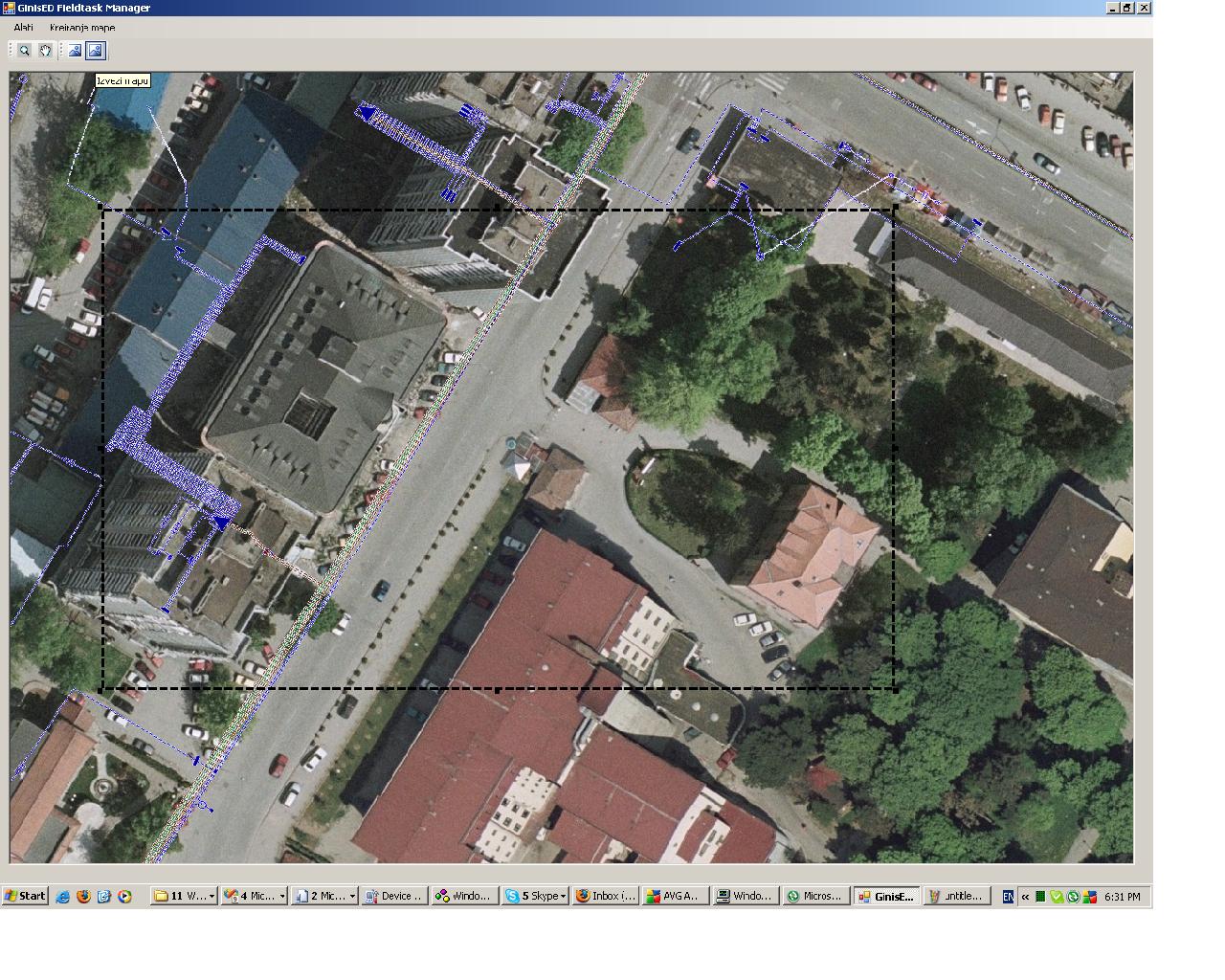 GinisED GIS za elektrodistribuciju
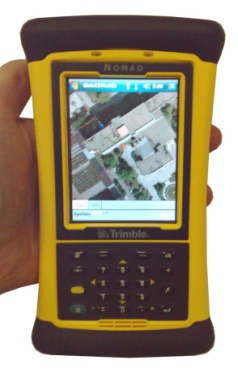 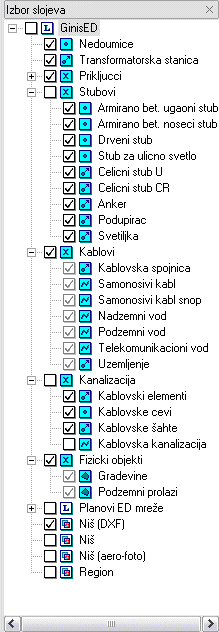 GinisED
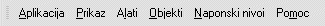 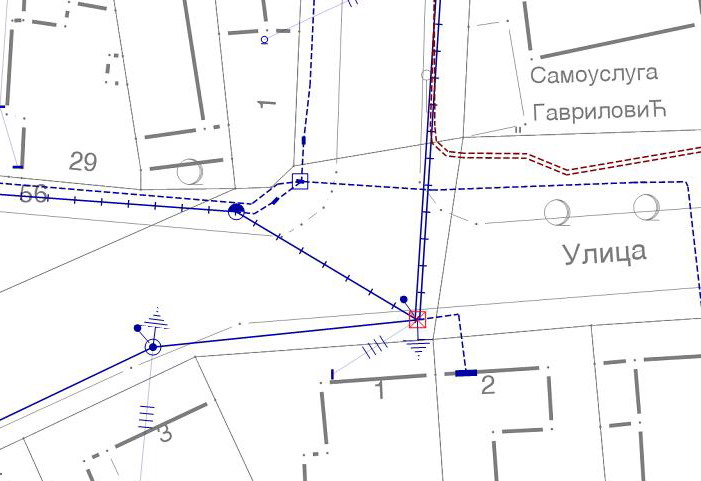 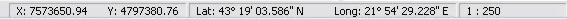 47
GiNIS ekstenzija za integraciju sa sistemima za video nadzor
Video kamere
Termovizija
Bespilotne letelice
...
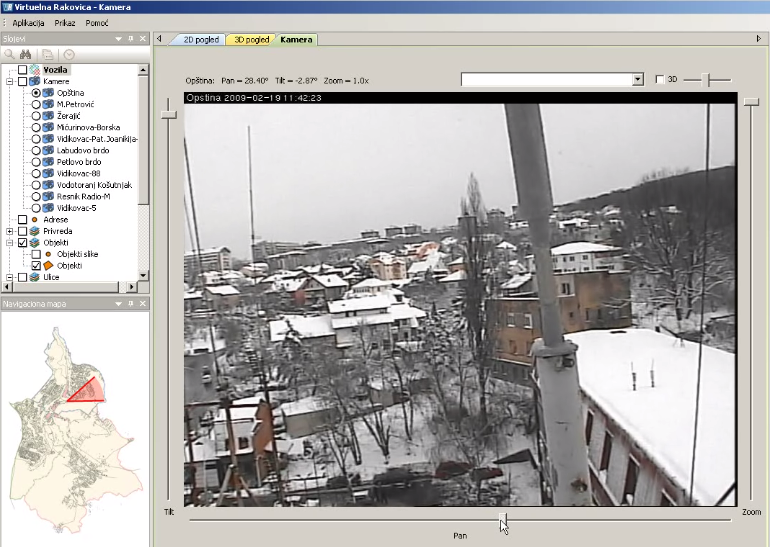 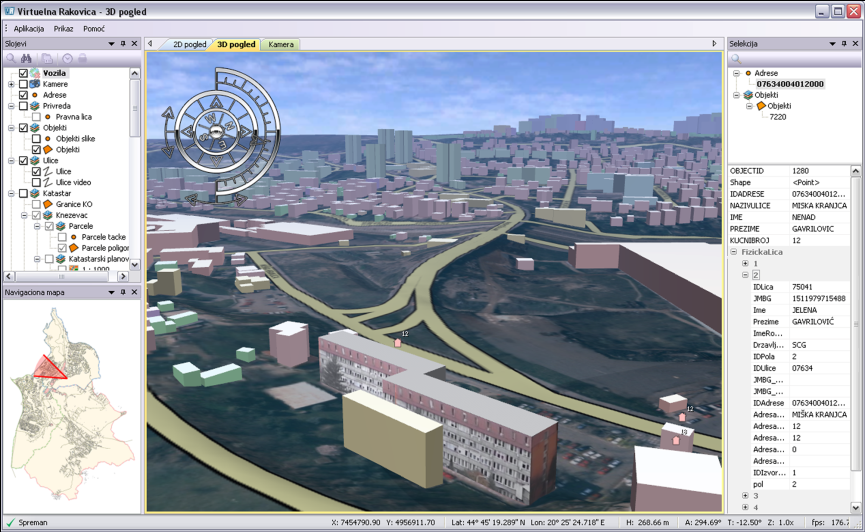 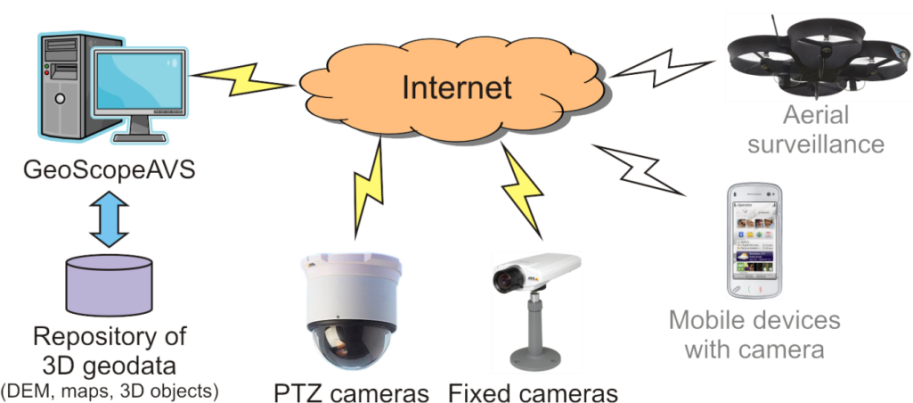 48
Integracija sa sistemima proširene realnosti
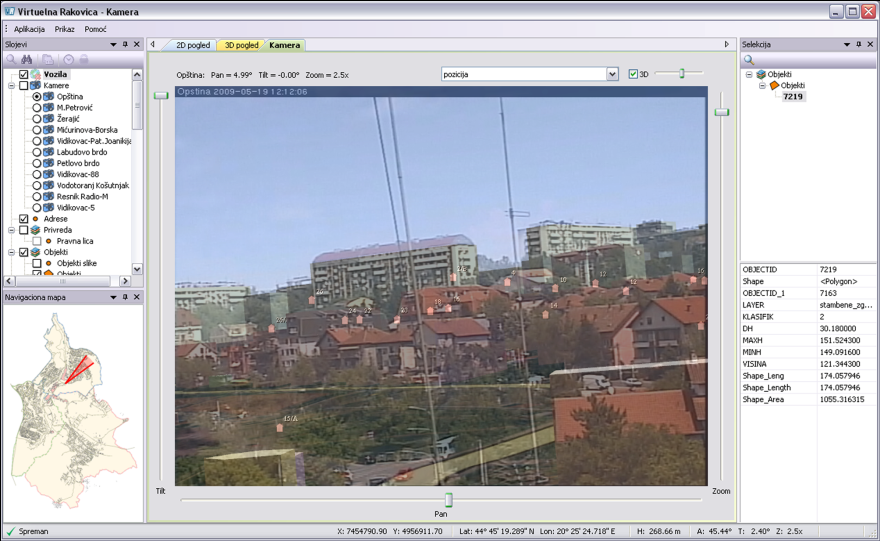 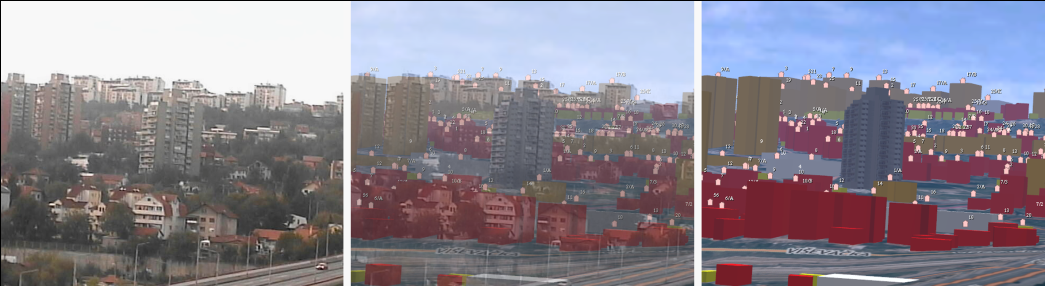 +
GiNIS ekstenzija za GIS-om prošireni video nadzor
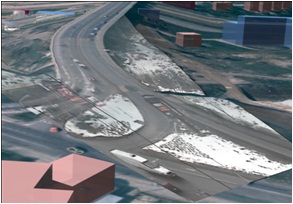 Projektovani video
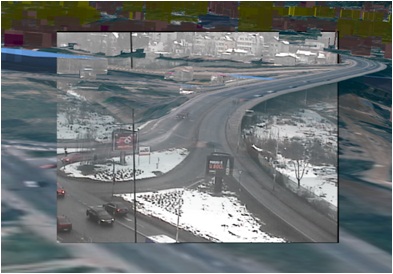 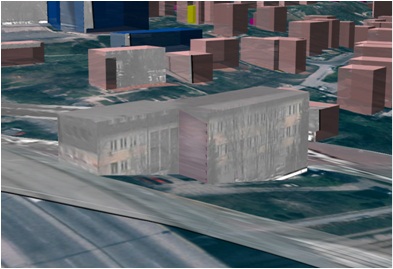 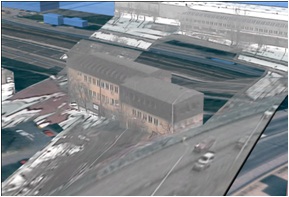 Virtuelna soba
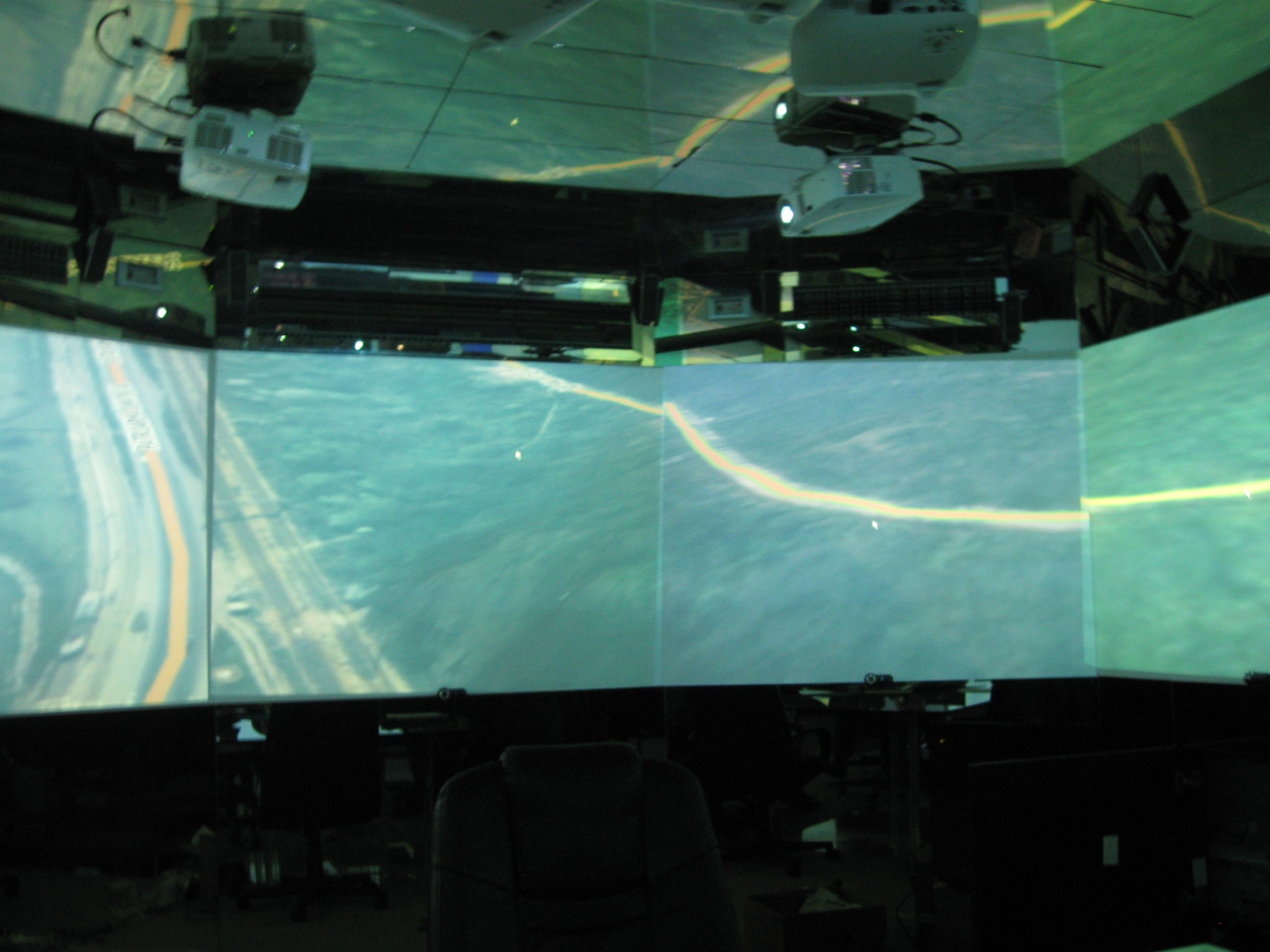 GiNIS ekstenzija za integraciju sa VR sistemima
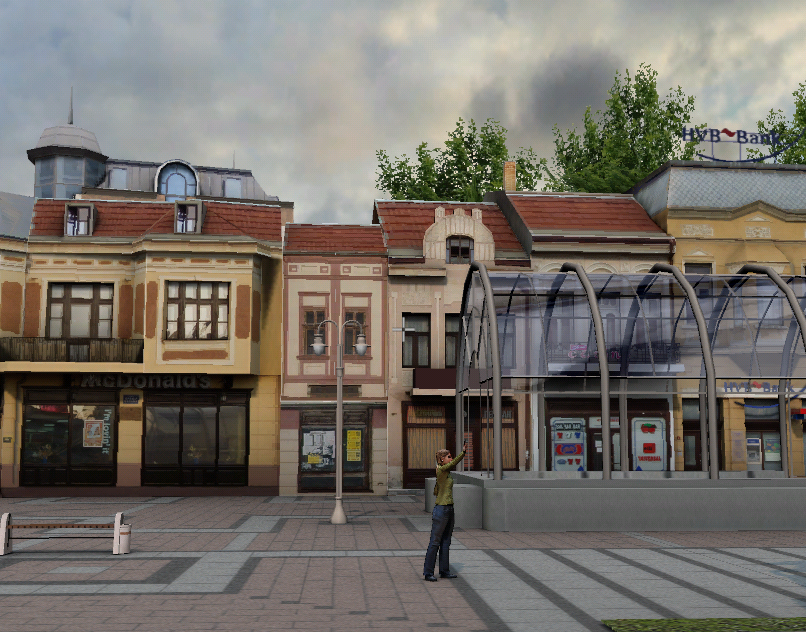 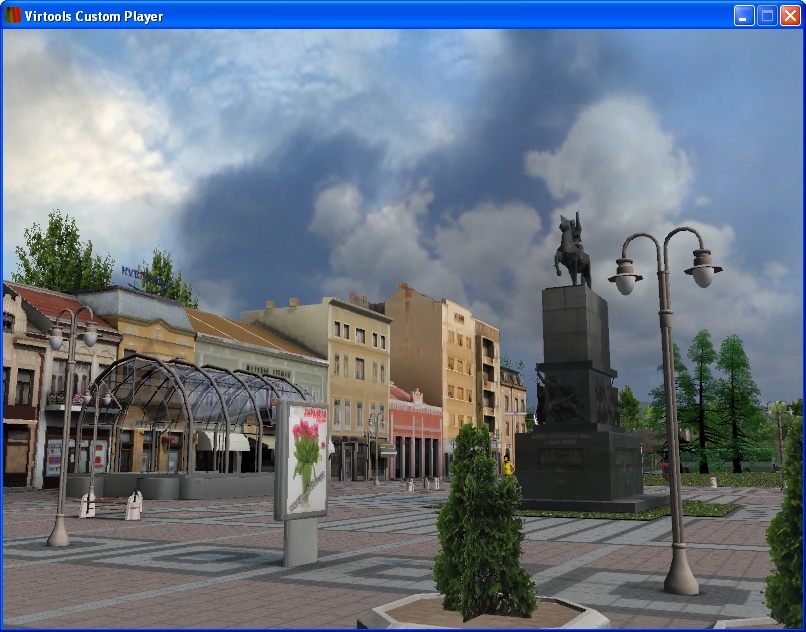 GIS za katastar
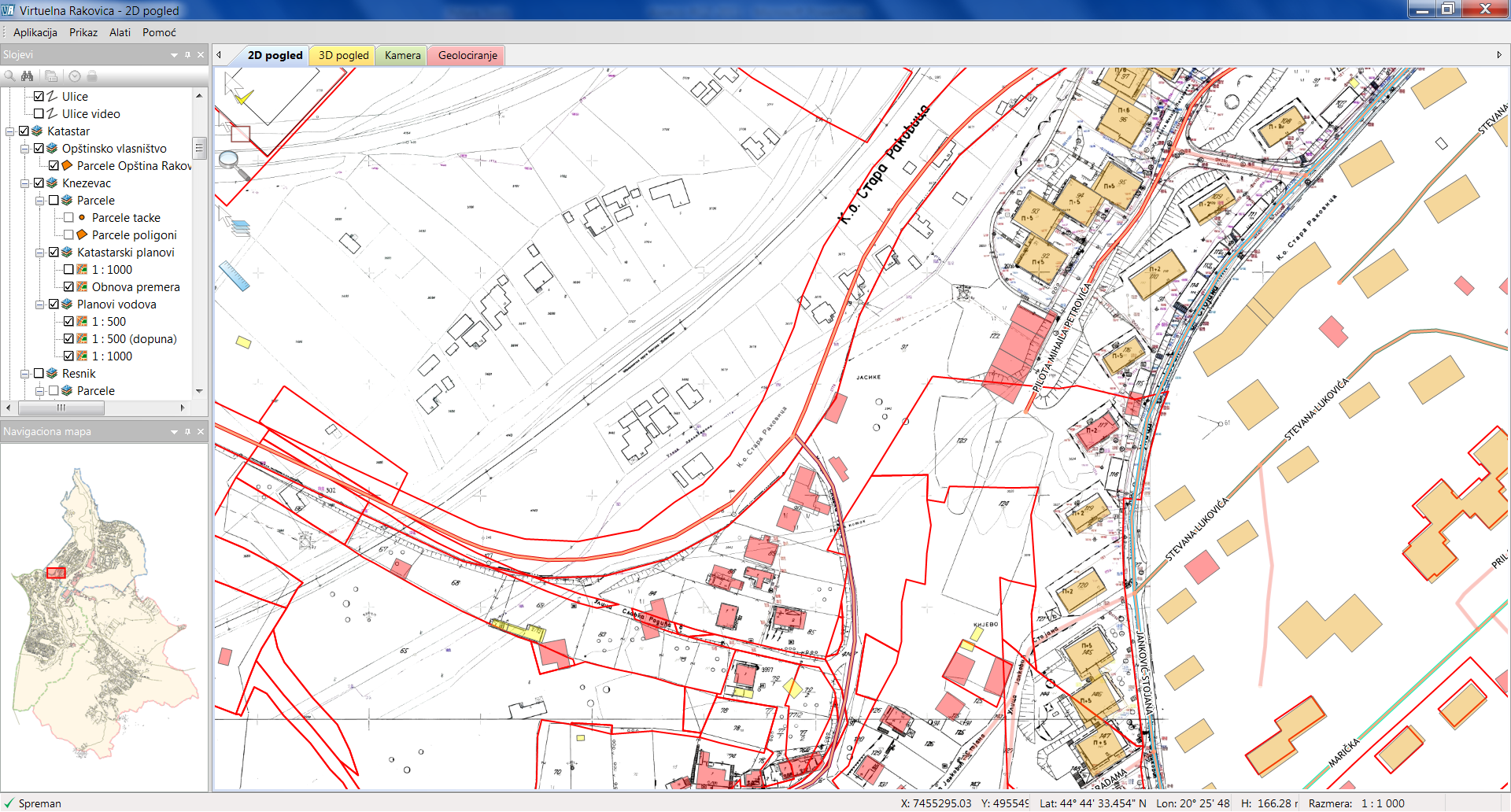 GIS za katastar
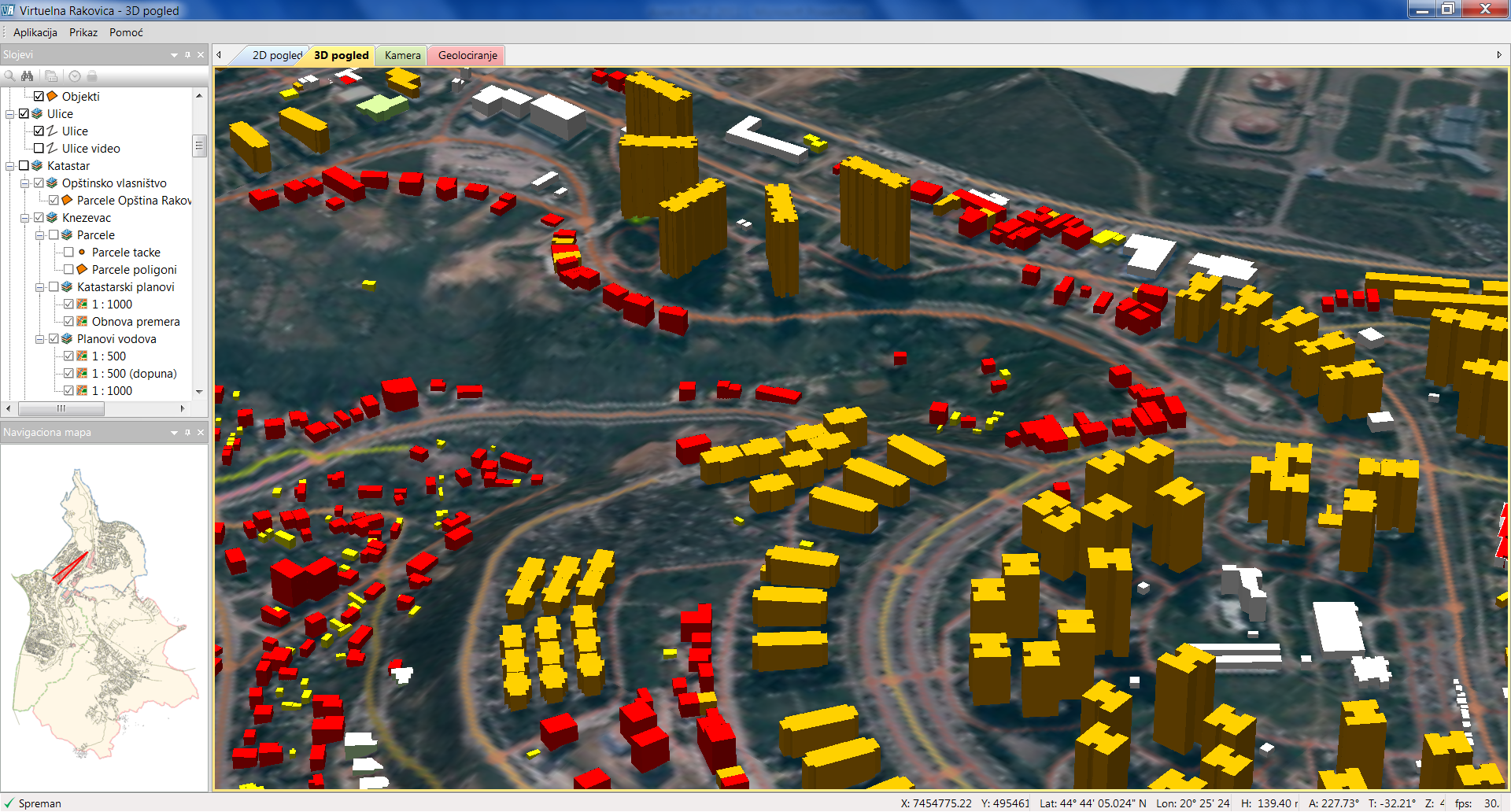 GIS za katastar
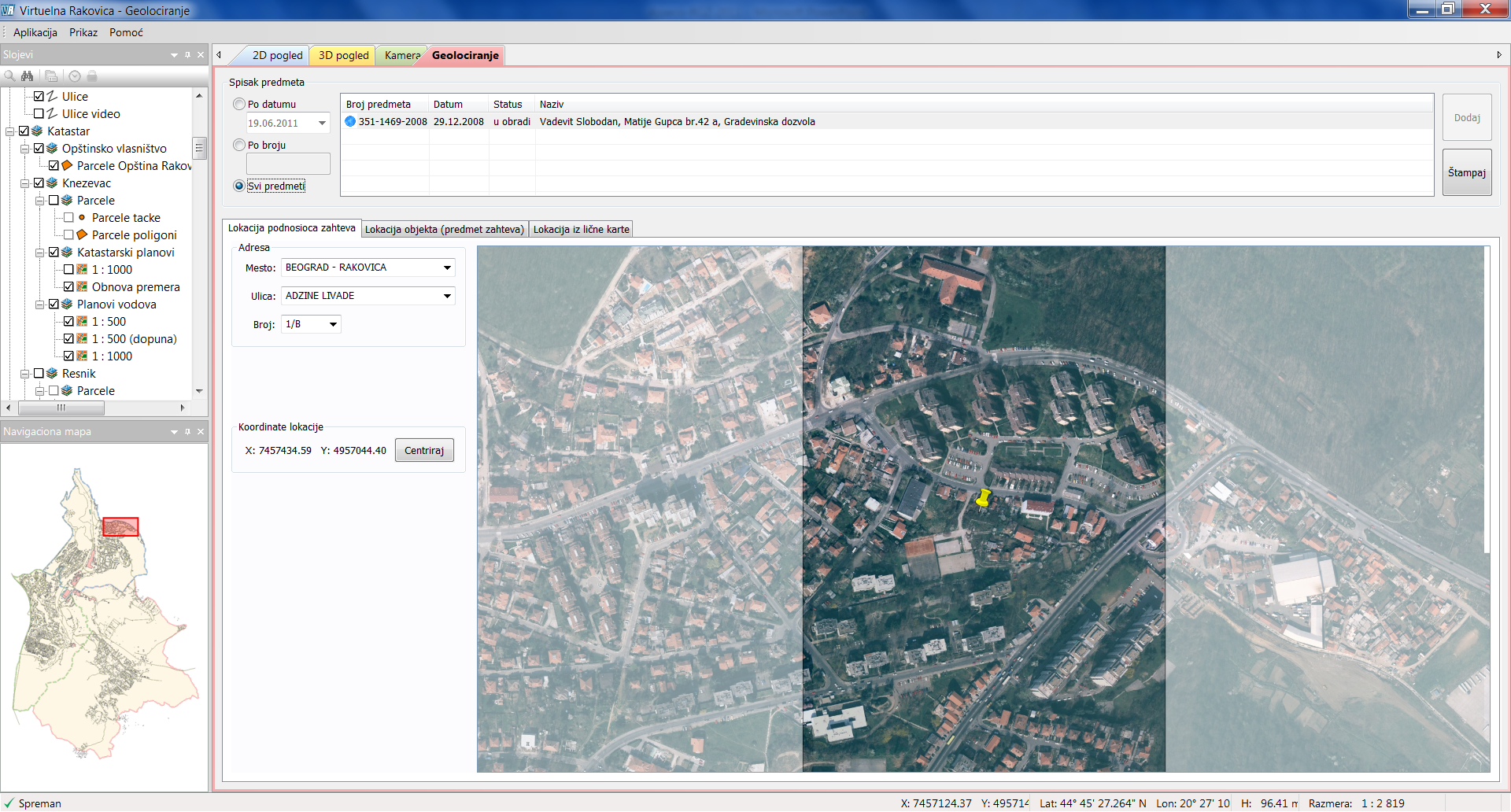 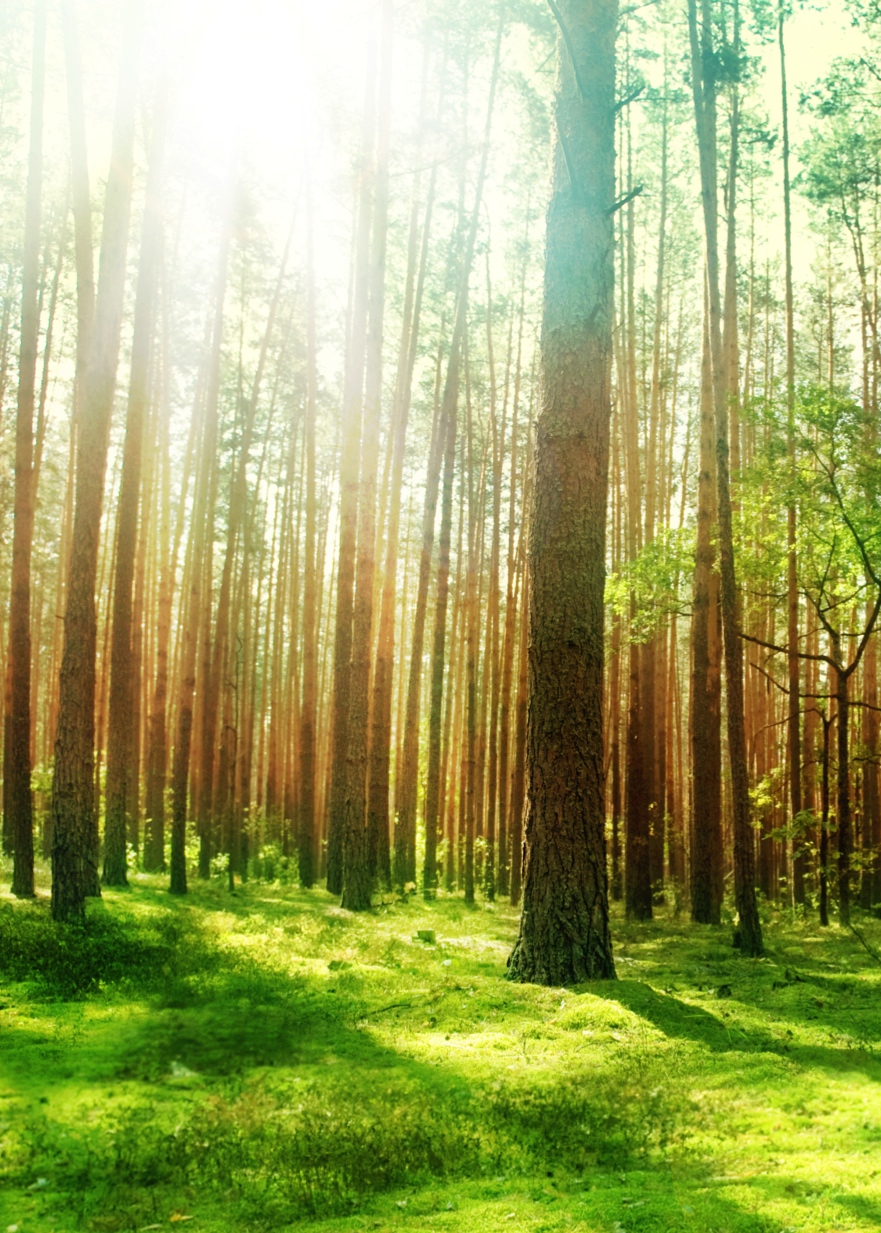 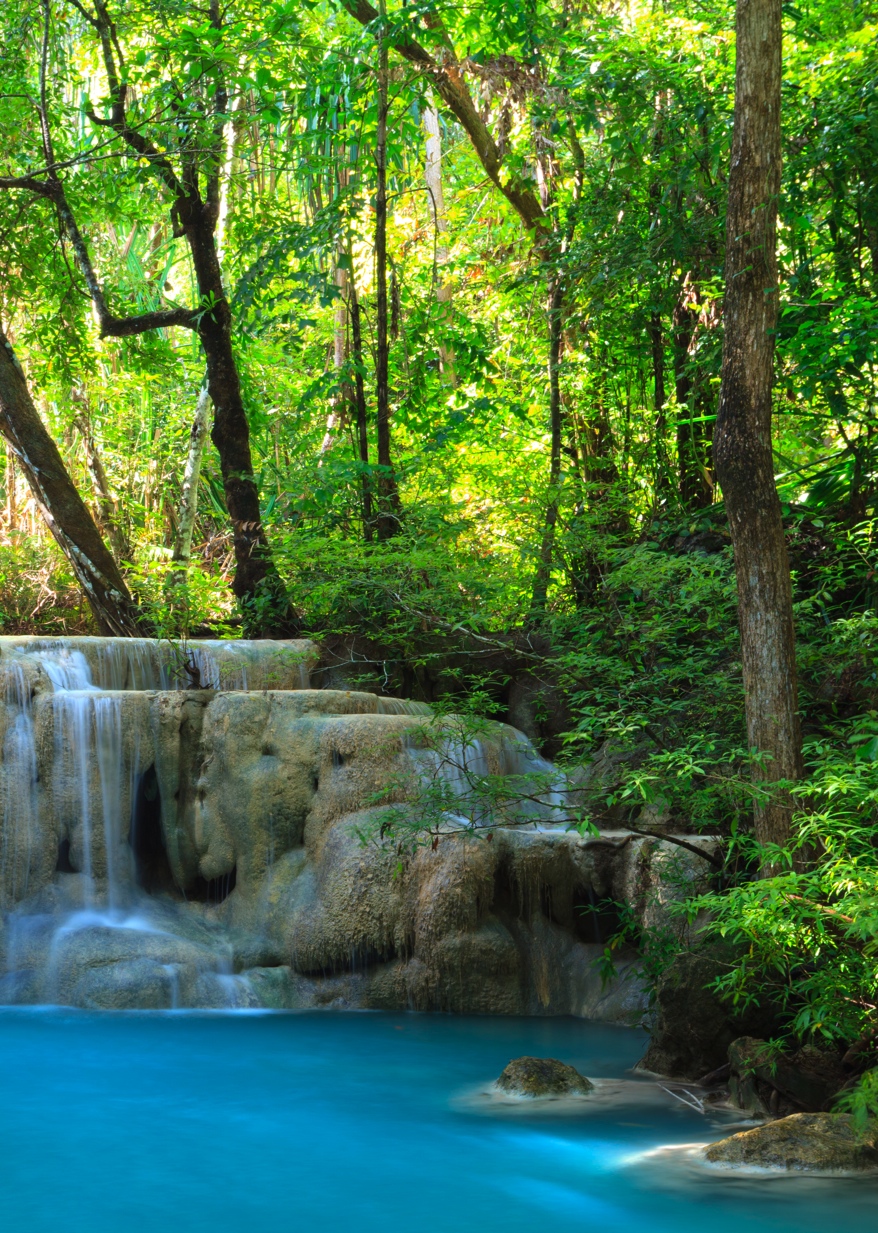 Web GiNIS klijent
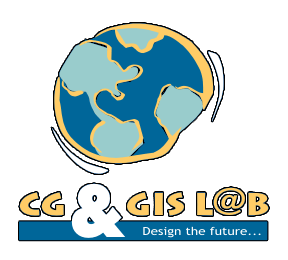 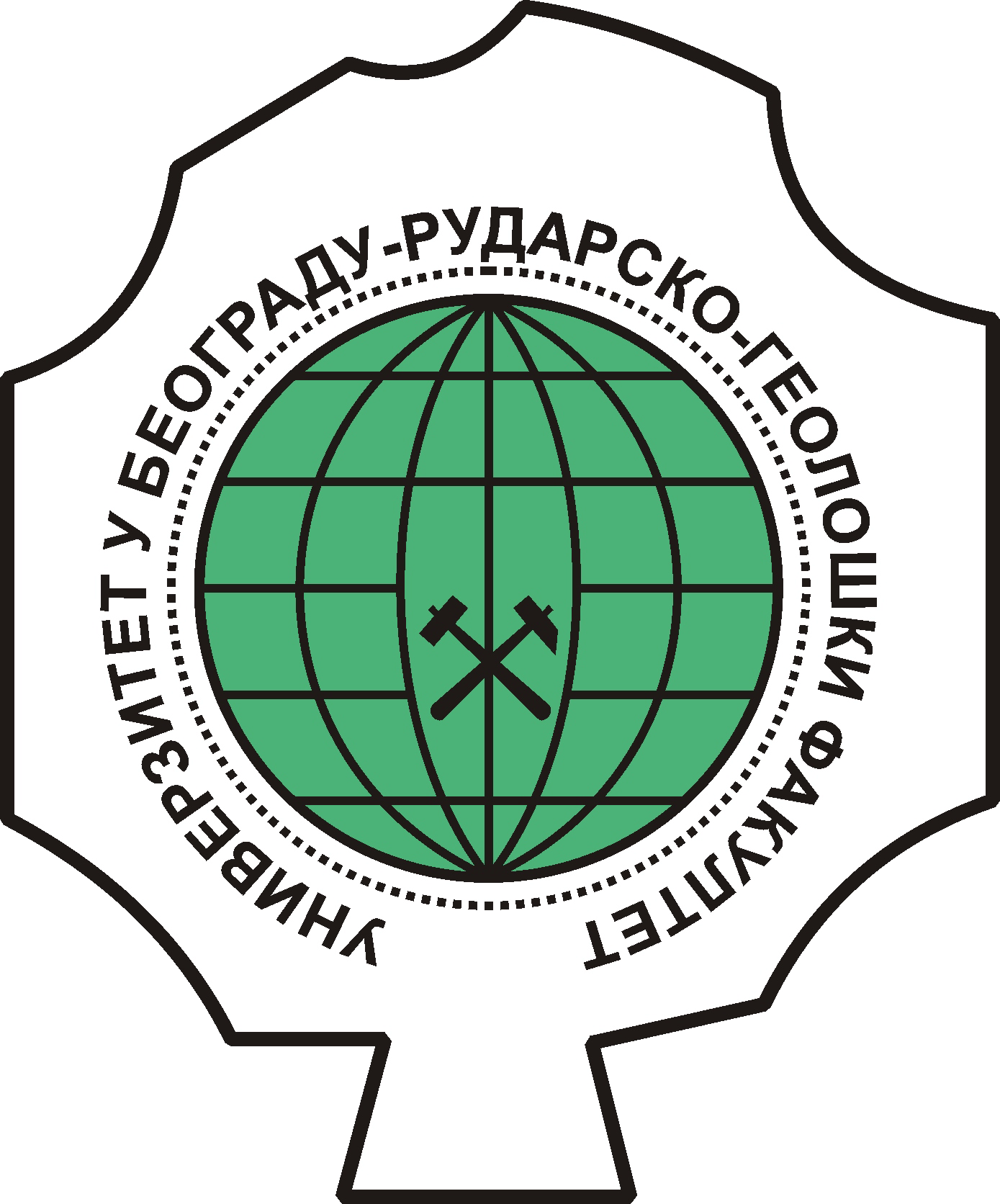 Korišćenje Web Servisa po OGC standardu
Kako bi obezbedila efikasno prikupljanje i obradu geoprostornih podataka WebGIS aplikacija se oslanja na distribuirane izvore podataka u obliku Web servisa. 
Ovi web servisi su implementirani po specifikaciji koja je predložena od strane OGC (Open Geospatial Consortium) organizacije.
Servisi koji su implementirani su WMS (Web Map Service) i WFS (Web Feature Service) .
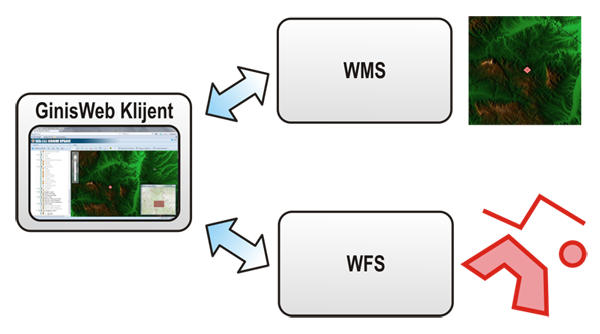 Obezbeđuje rasterske mape
Obezbeđuje podatke o atributima vektorskih objekata
Korisnički interfejs zasnovan na HTML5 tehnologiji
HTML5 Web tehnologija obezbeđuje bogat grafički interfejs bez potrebe za instaliranjem dodatnih plugin-ova
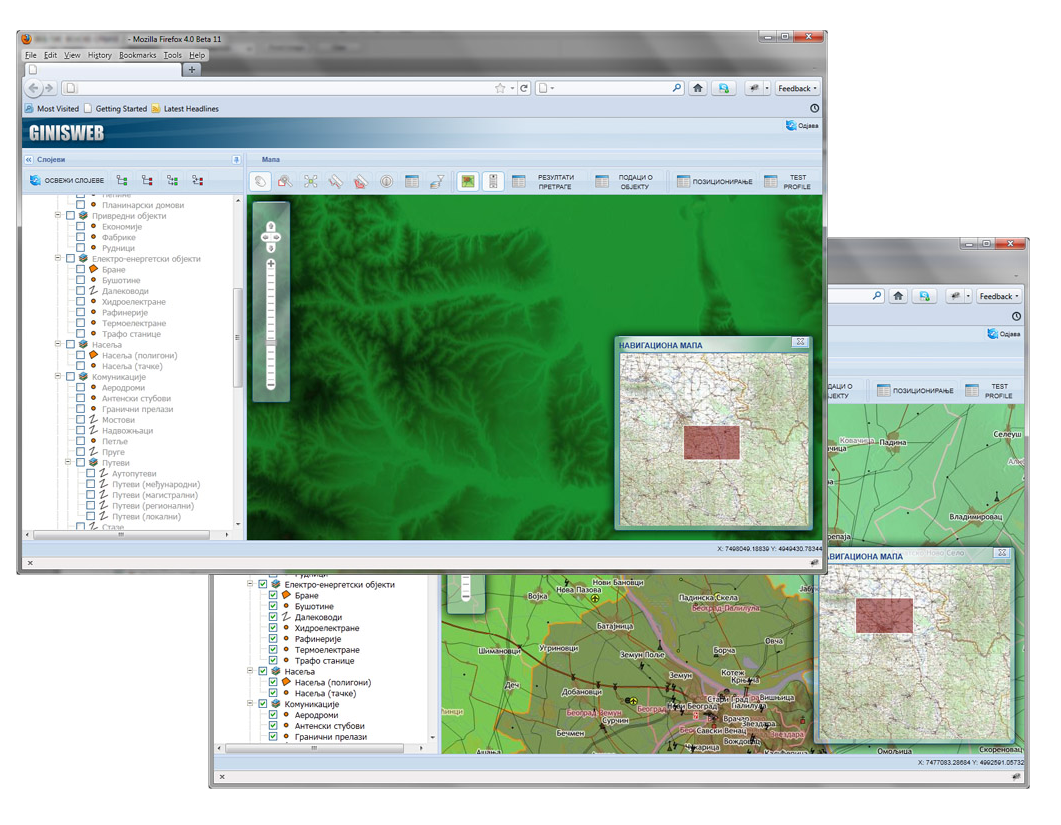 Korisnički interfejs zasnovan na HTML5 tehnologiji
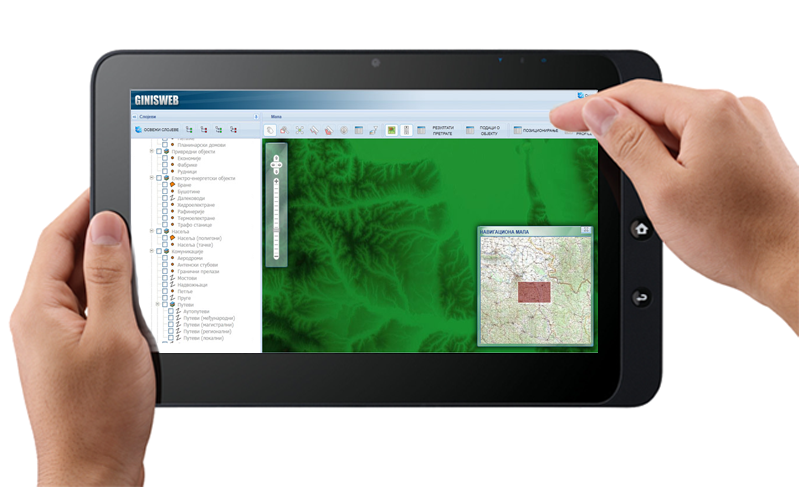 HTML5 omogućava korišćenje WebGIS rešenja na bilo kom tablet uređaju ili mobilnom telefonu sa standardnim internet pretraživačem
Podrška za standardne GIS alate
Pretraga objekata
Identifikacija Objekata
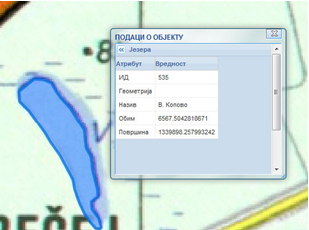 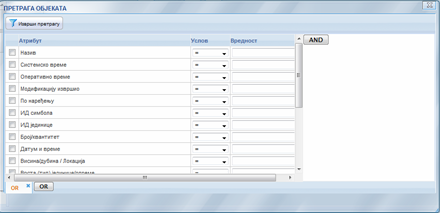 Interaktivno merenje površine, obima, azimuta i razdaljine
Navigaciona mapa
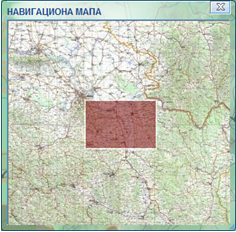 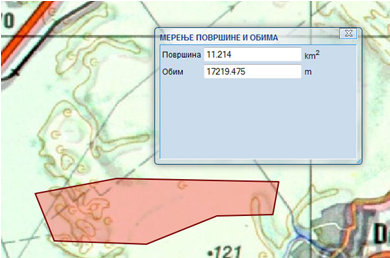 Podrška za napredne GIS alate
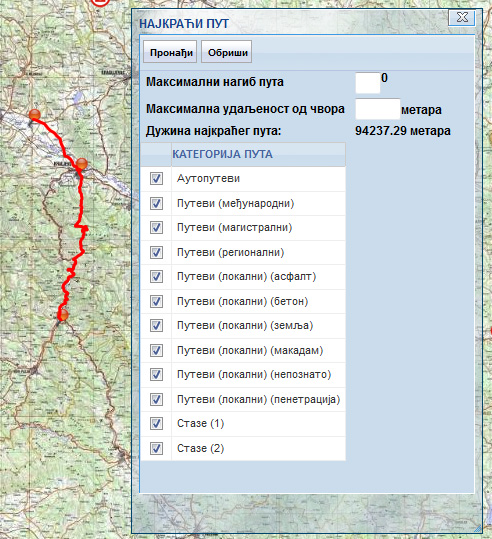 Praćenje istorije pokretnih objekata
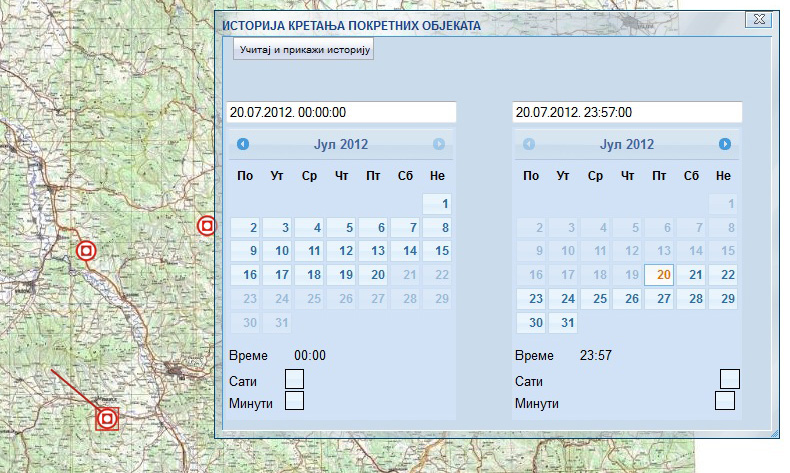 Pretraga najkraćeg puta
Pregled mogućnosti Web GIS aplikacije
Osnovne i napredne GIS funkcionalnosti koje su podržane u okviru Web GIS VS aplikacije:
Panovanje – obezbeđuje interaktivno pomeranje vidnog (aktivnog) regiona mape. 
Zumiranje – obezbeđuje interaktivnu promenu aktivne razmere mape.
Identifikacija objekta – obezbeđuje interaktivnu identifikaciju objekata na mapi.
Merenje – obezbeđuje interaktivne alate za merenje, azimuta, dužine, obima i površine.
Prikaz Slojeva – obezbeđuje prikaz hijerarhije slojeva i omogućava uključivanje i isključivanje pojedinačnih slojeva,
Pretraga Slojeva – obezbeđuje pretragu objekata na sloju korišćenjem WFS servisa,
Filtriranje Slojeva – obezbeđuje filtriranje slojeva korišćenjem proširenja WMS standarda,
Rutiranje – obezbeđuje pronalaženje i vizuelizaciju najkraće rute za zadate tačke i parametre, 
Praćenje Objekata – obezbeđuje praćenje pokretnih objekata kao i prikaz istorije kretanja objekata, 
Profili korisnika – obezbeđuje upravljanje sa profilima korisnika i pamćenje korisničkih informacija (zadnje selektovani slojevi, zadnja pozicija itd.).
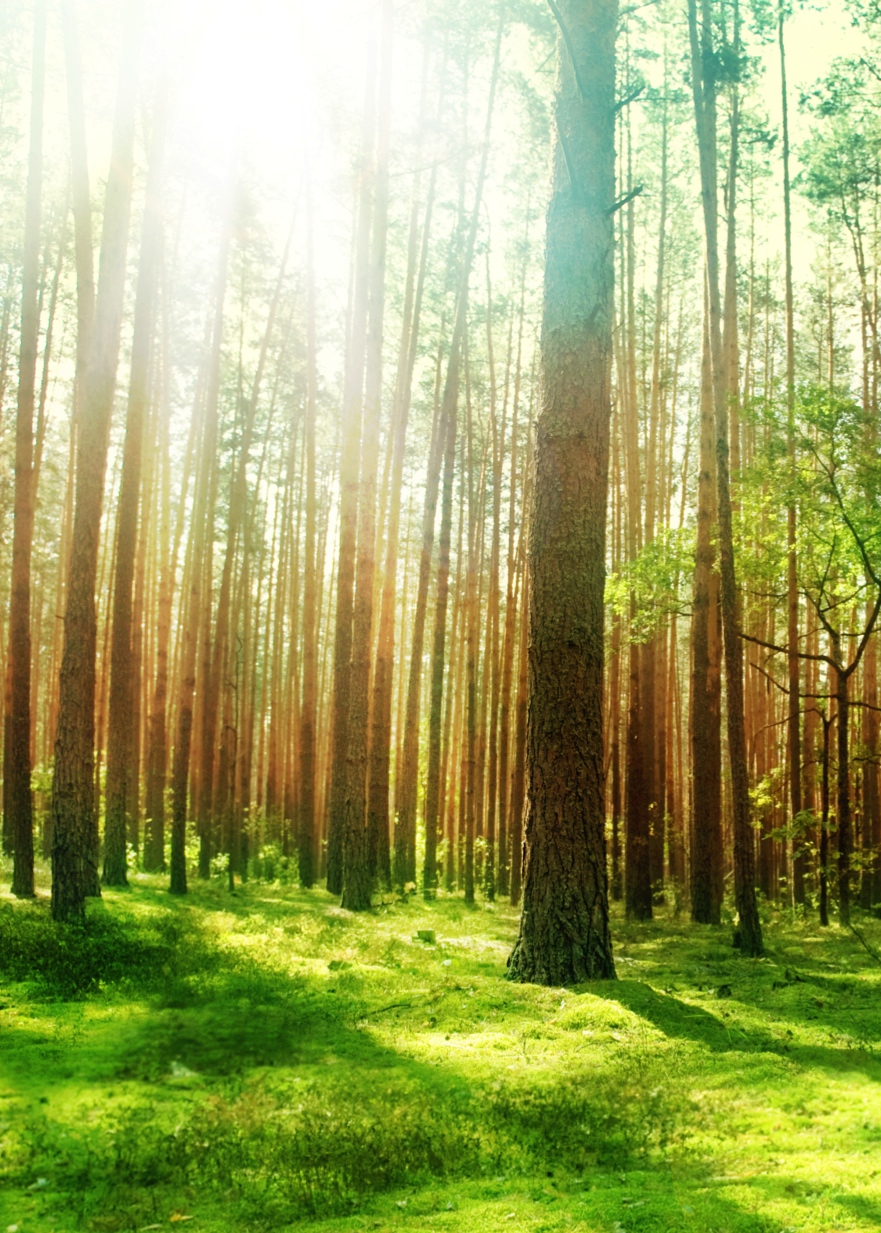 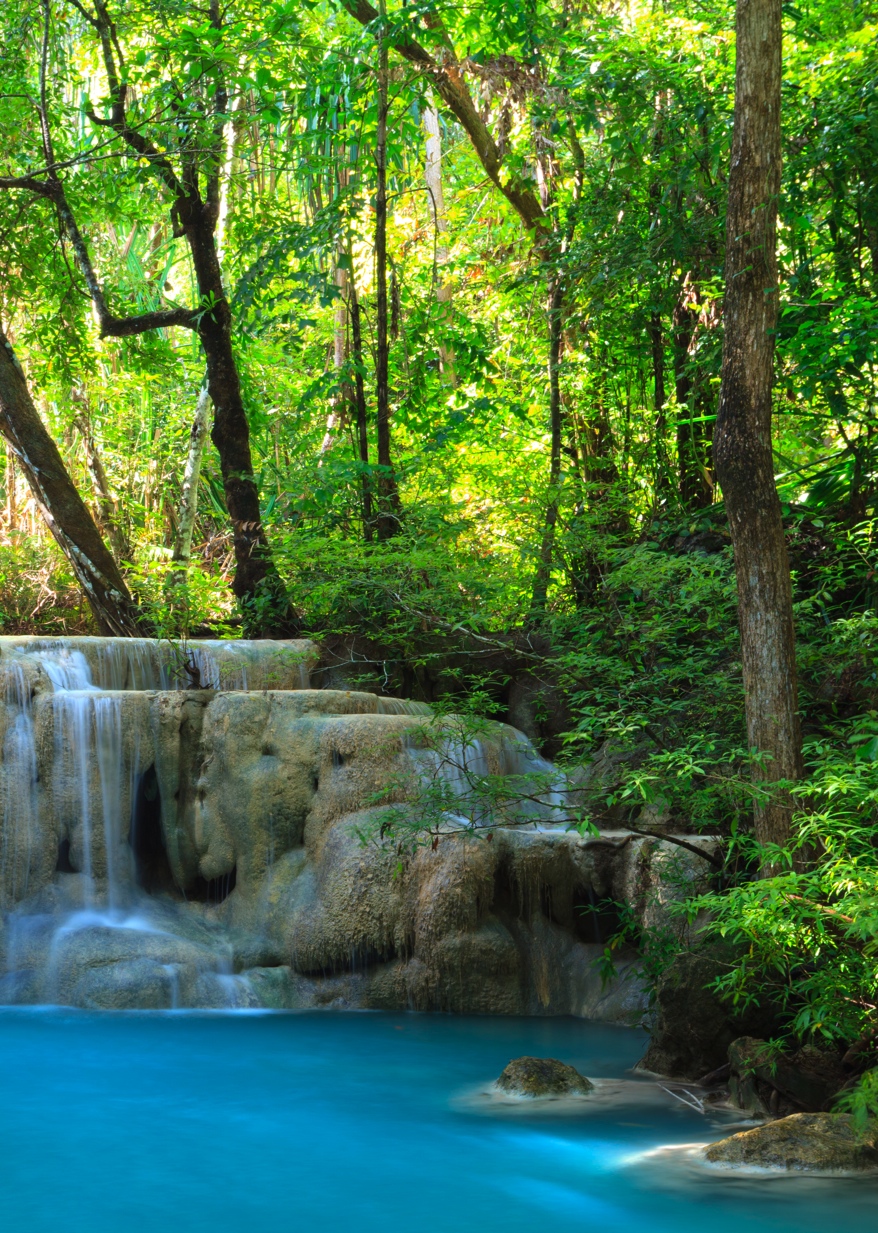 Mobilni GiNIS klijent
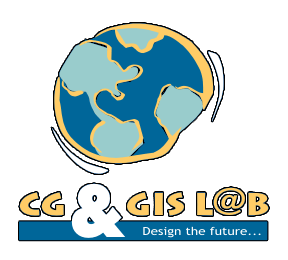 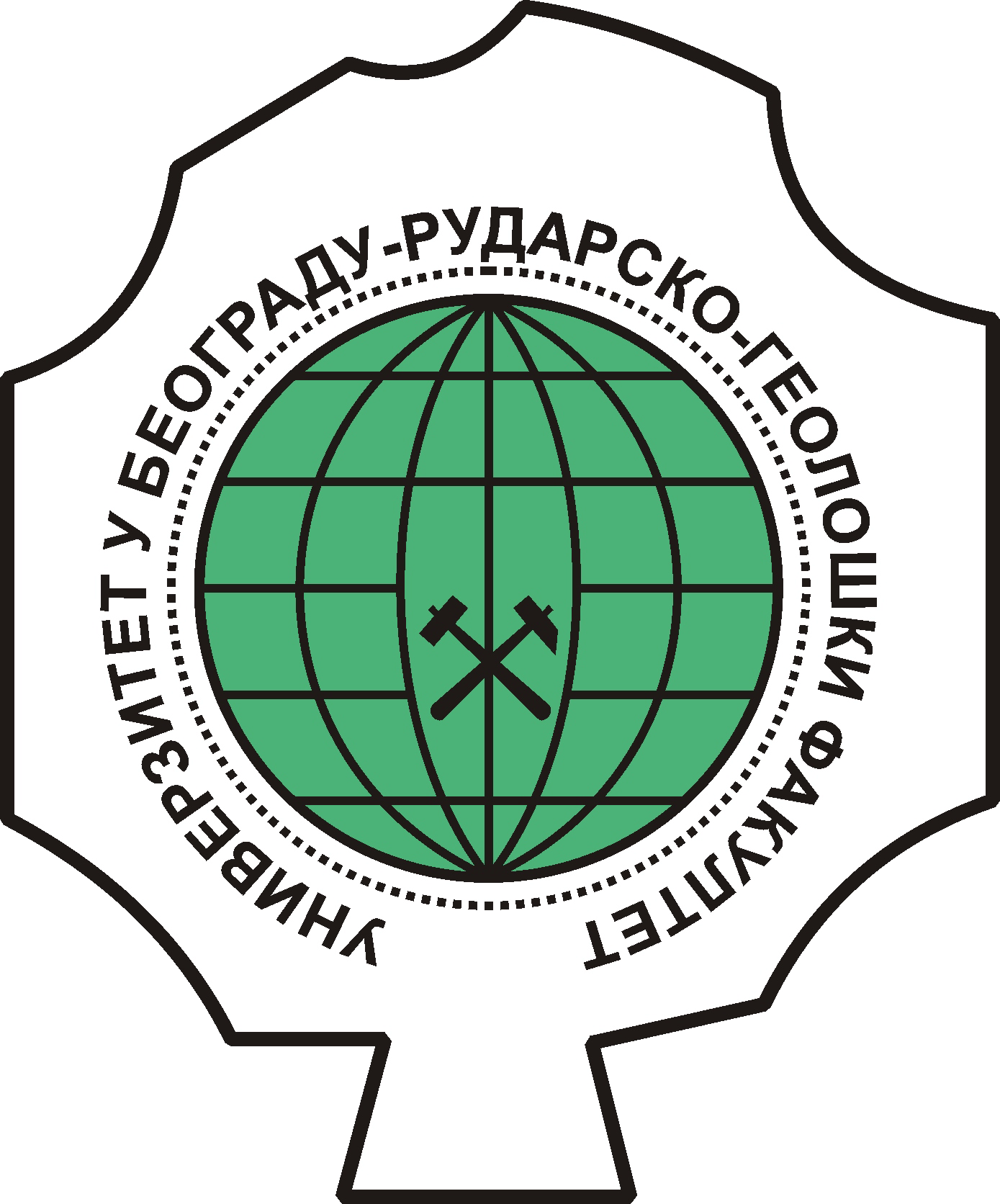 Mobilni GIS – rad sa rasterskim podacima
Izvori rasterskih podataka
WMS – Web Map Service
Lokalne rasterske datoteke (GeoTIFF)
Proizvoljno kombinovanje rasterskih slojeva (Z-order)
Fiksno na serverskoj strani
Proizvoljno ma mobilnom klijentu sa per-pixel transparencijom
Automatizovan tiling mehanizam sa lokalnim keširanjem za sve rasterske izvore podataka (lokalne datoteke i WMS)
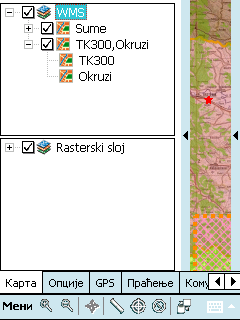 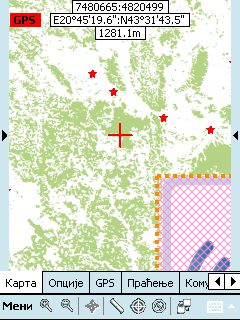 Mobilni GIS – rad sa vektorskim podacima
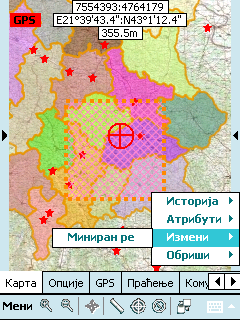 Izvori vektorskih podataka
WFS – Web Feature Service
Lokalne vektorske datoteke (SHAPE)
 Izmene prostornih podataka na terenu
Rad sa atributskim podacima
Rad sa geometrijskim podacima
Lokalno keširanje izmena
Sinhronizacija sa serverom preko transakcionog WFS-a po dostupnosti  mreže
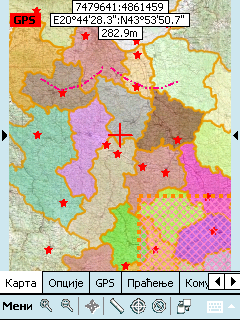 Mobilni GIS – veza sa GPS prijemnikom
Rad sa internim i eksternim GPS prijemnikom

Vezivanje svih radnji za trenutnu GPS poziciju
Unos i izmena geometrija
Kontinuirano pozicioniranje karte na trenutnu poziciju
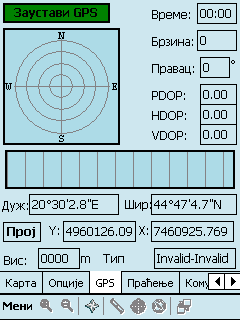 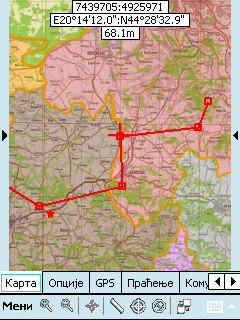 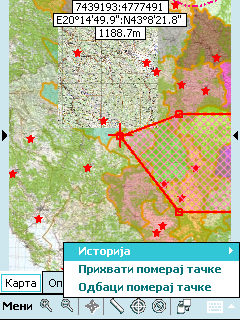 Mobilni GIS – stilovi vizuelizacije i merenja
Fleksibilna stilizacija prikaza vektorskih podataka
Kompletni alati za merenja na terenu
Snimanje rute i navigacija po ruti uz procenu odstupanja od zadatog pravca
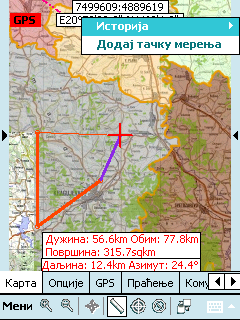 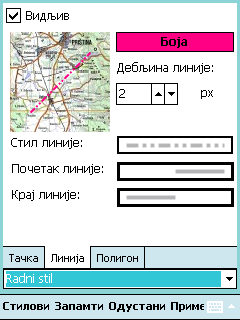 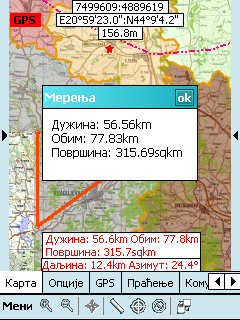 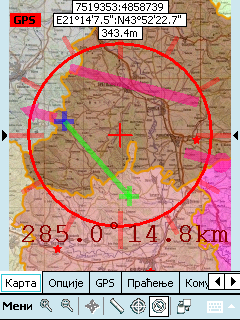 Praćenje terenskog osoblja
Mobilni uređaj predstavlja i treker za praćenje terenskog osoblja
Transparentna aktivacija
 kodiranom SMS porukom
 pozivom sa predefinisanog broja
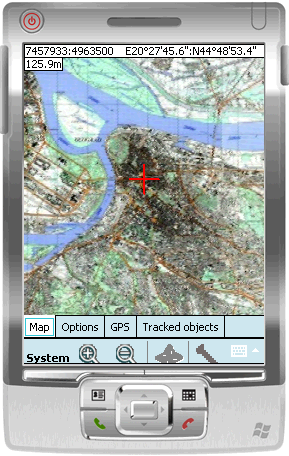 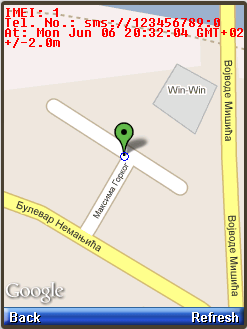 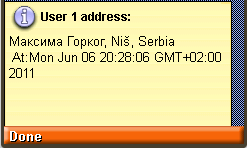 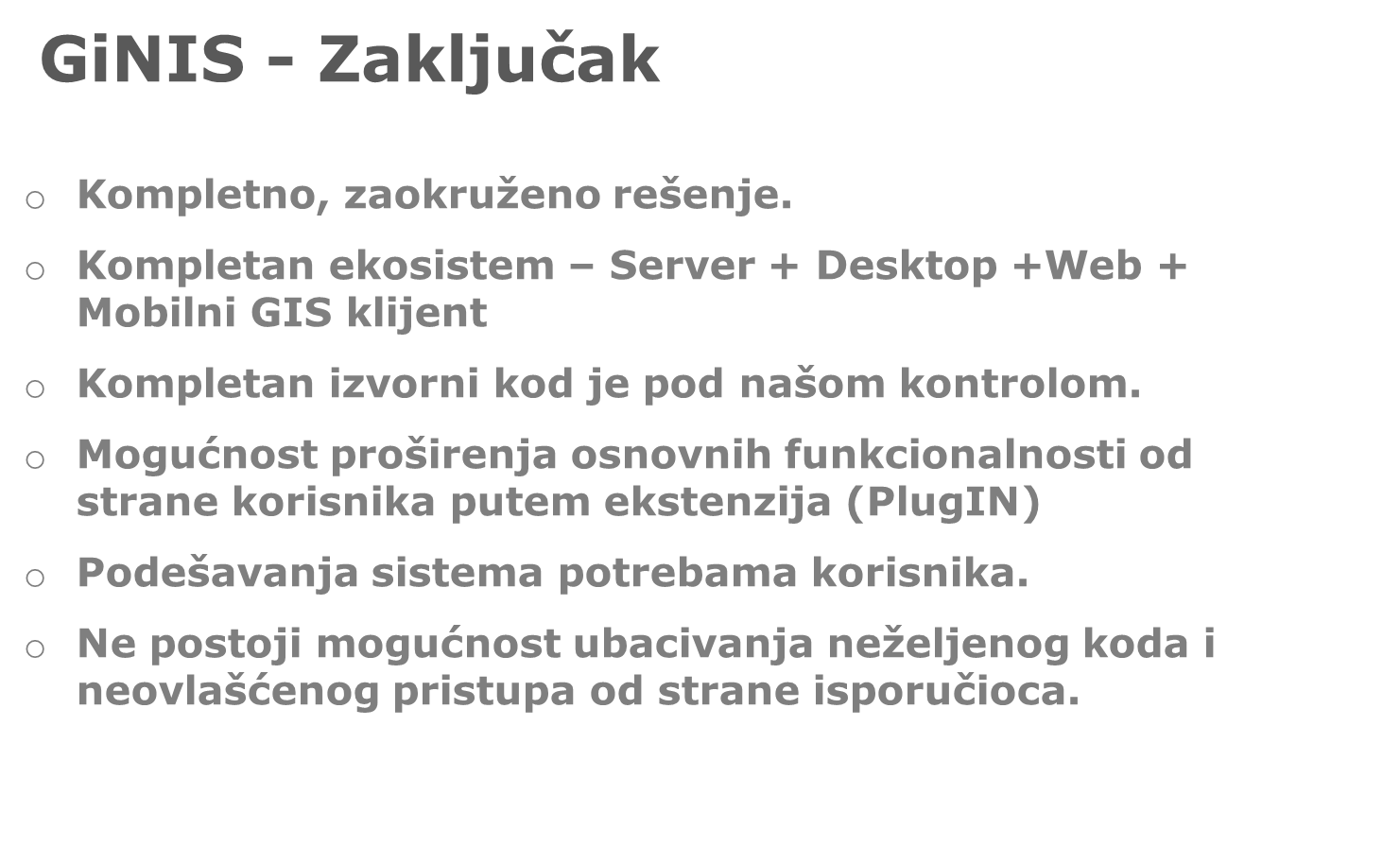 Prof. dr Dejan Rančić
Elektronski fakultet Niš
Aleksandra Medvedeva 1418000 Niš, SrbijaPh.: +381 18 529 500Fax: +381 18 588 399

http://gislab.rs
dejan.rancic@elfak.ni.ac.rs
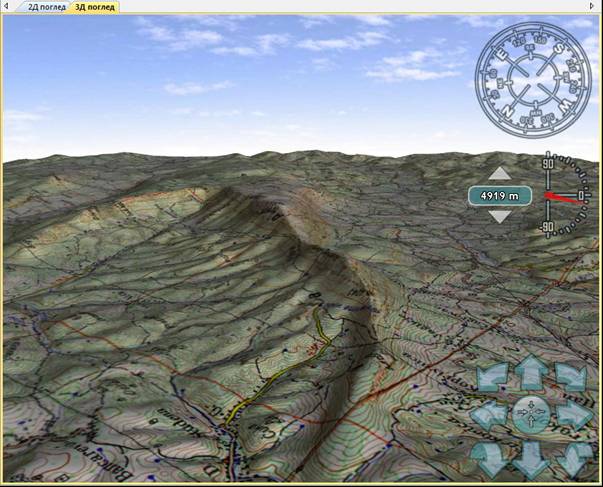 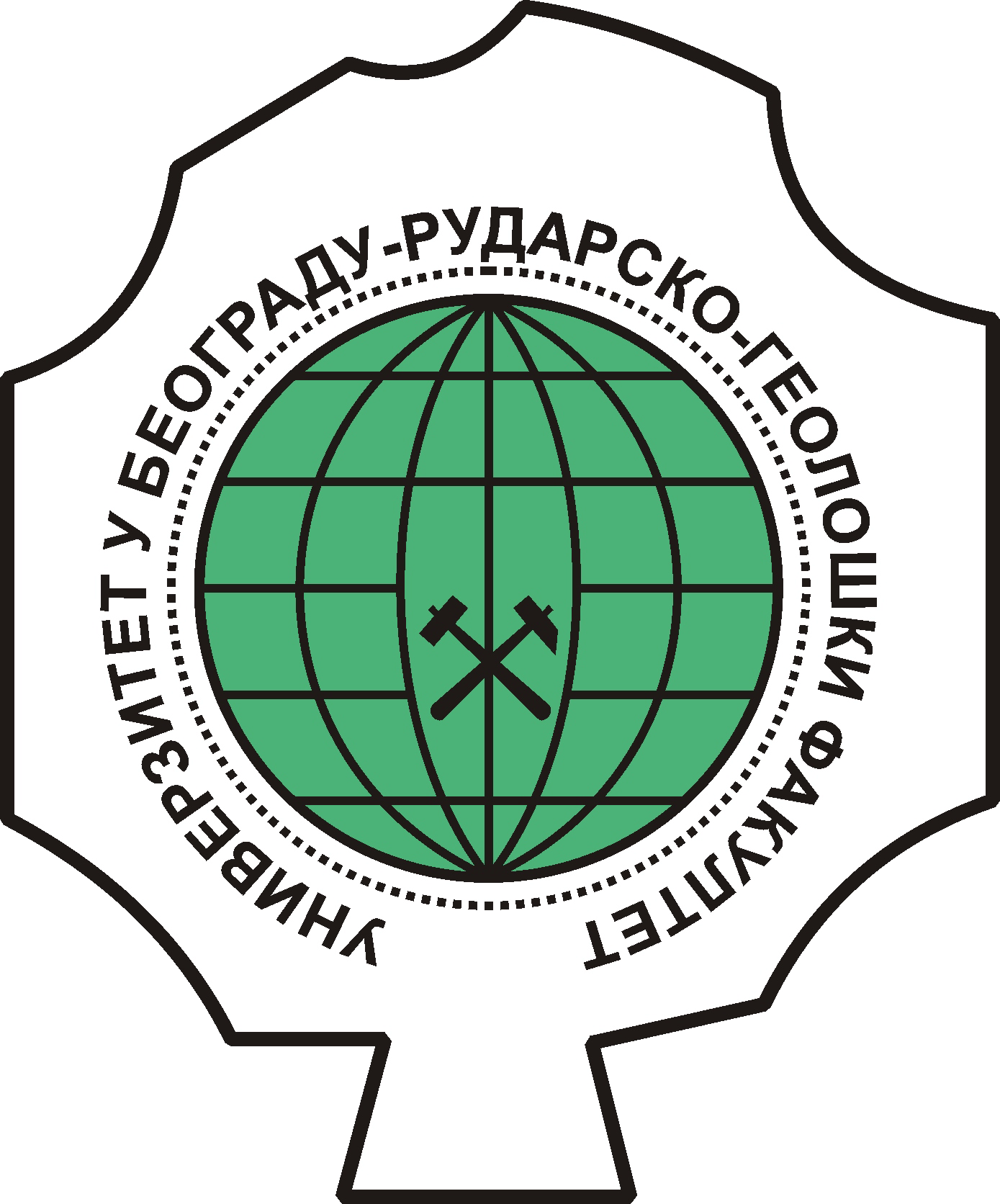 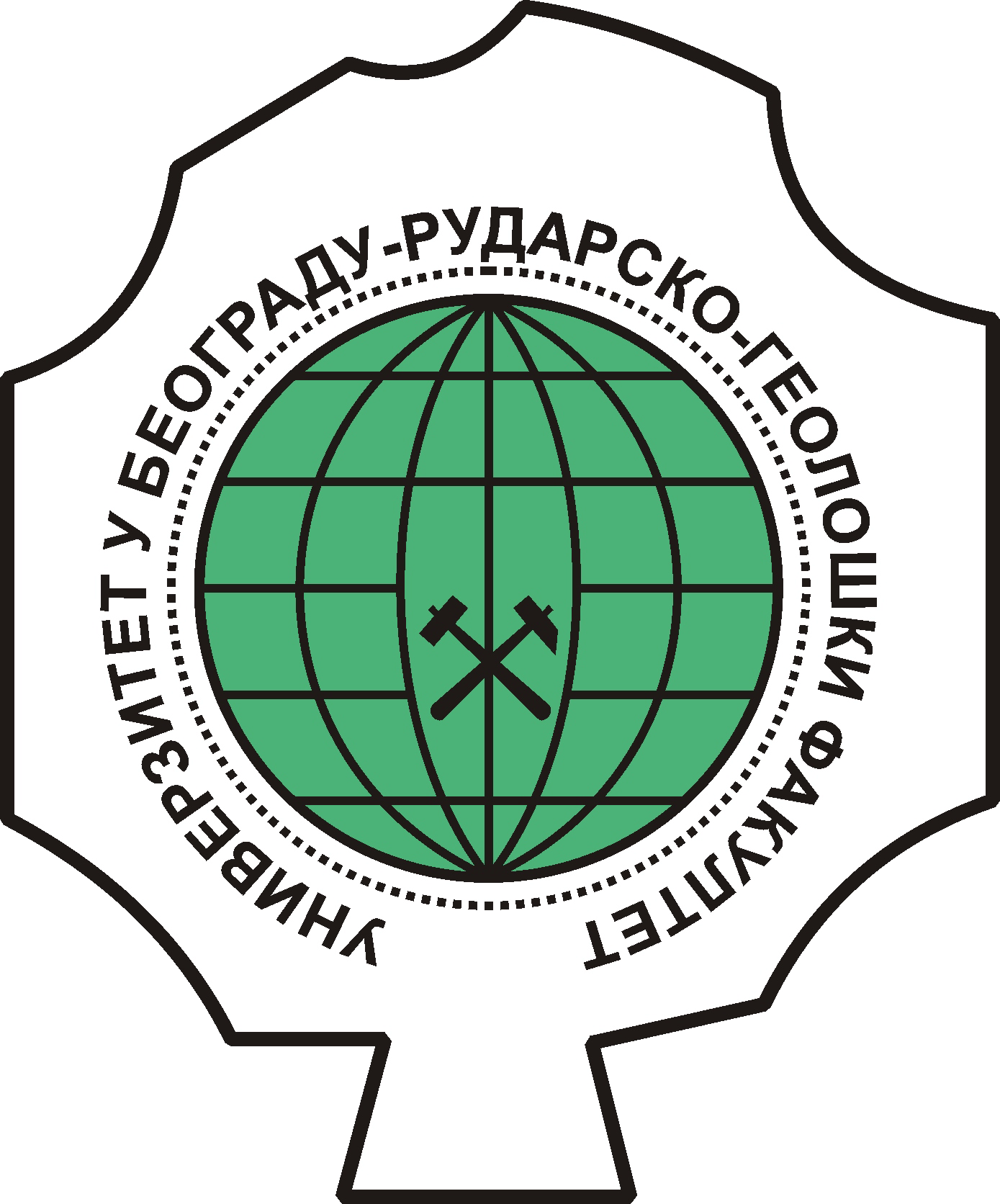